LECTURE ON LIS VER 2 BOSY 2014 USING SCHOOL HEAD ACCOUNT
BY
ALFREDO C. MEDRANO
Planning Officer II
DIVISION OF ILOCOS NORTE
LIS MANUAL MENU

LIS WEBSITE

LOGIN PAGE MENU

MANAGING OF SH ACCOUNT
CHANGE PASSWORD
CHANGE USERNAME
MANAGING PERSONNEL
ADD PERSONNEL ACCOUNT
REMOVE ACCOUNT
LOCK/DISABLE ACCOUNT
RESET PASSWORD
GUIDELINE FOR BOSY UPDATING
LEARNER INFORMATION SYSTEM
CREATE CLASSES
REMOVE CLASS
SET ADVISER/ADD PERSONNEL ACCOUNT
ENROLMENT OF LEARNER
ENROL LEARNER W/O LRN
BATCH ENROL OF LEARNER
ENROL TRANSFEREES (By LRN and By NAME)
PROFILE OF LEARNER
UPDATING OF PROFILE/UN-ENROL
SCHOOL FORMS
LOGIN TO LIS WEBSITE
USING ANY BROWSER – IN THE ADDRESS BAR, TYPE LIS.DEPED.GOV.PH <enter>
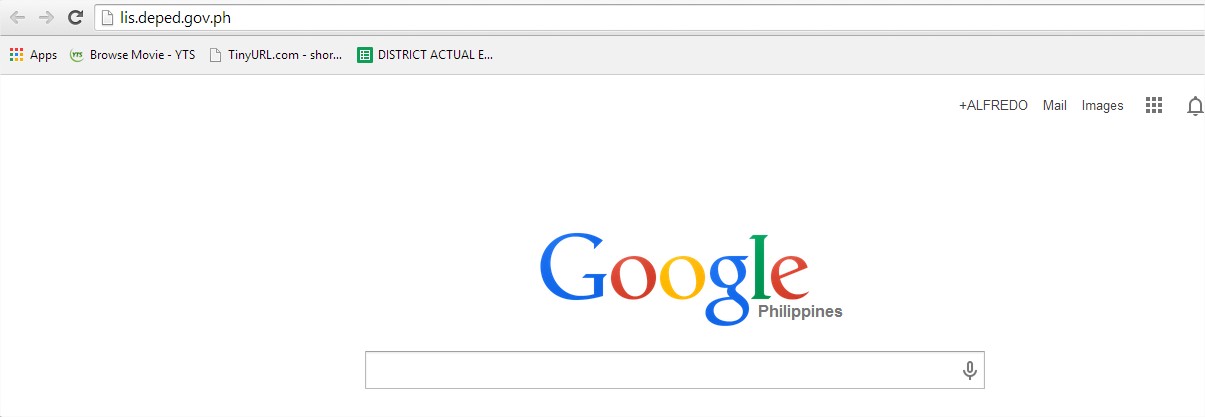 LIS MANUAL MENU

LIS WEBSITE

LOGIN PAGE MENU

MANAGING OF SH ACCOUNT
CHANGE PASSWORD
CHANGE USERNAME
MANAGING PERSONNEL
ADD PERSONNEL ACCOUNT
REMOVE ACCOUNT
LOCK/DISABLE ACCOUNT
RESET PASSWORD
GUIDELINE FOR BOSY UPDATING
LEARNER INFORMATION SYSTEM
CREATE CLASSES
REMOVE CLASS
SET ADVISER/ADD PERSONNEL ACCOUNT
ENROLMENT OF LEARNER
ENROL LEARNER W/O LRN
BATCH ENROL OF LEARNER
ENROL TRANSFEREES (By LRN and By NAME)
PROFILE OF LEARNER
UPDATING OF PROFILE/UN-ENROL
SCHOOL FORMS
LOGIN PAGE
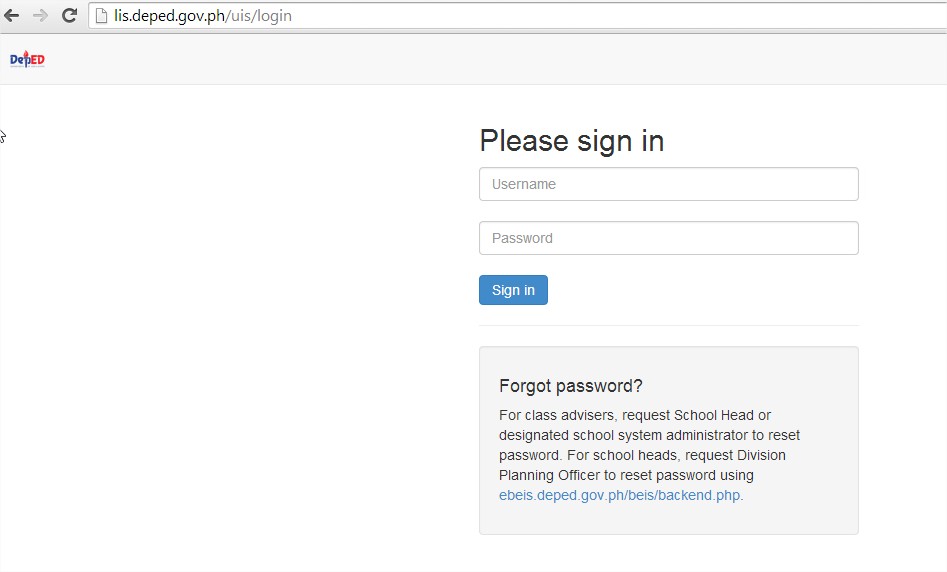 Type username and password of school account (if you forgot your username and password, request reset to your planning officer)
LIS MANUAL MENU

LIS WEBSITE

LOGIN PAGE MENU

MANAGING OF SH ACCOUNT
CHANGE PASSWORD
CHANGE USERNAME
MANAGING PERSONNEL
ADD PERSONNEL ACCOUNT
REMOVE ACCOUNT
LOCK/DISABLE ACCOUNT
RESET PASSWORD
GUIDELINE FOR BOSY UPDATING
LEARNER INFORMATION SYSTEM
CREATE CLASSES
REMOVE CLASS
SET ADVISER/ADD PERSONNEL ACCOUNT
ENROLMENT OF LEARNER
ENROL LEARNER W/O LRN
BATCH ENROL OF LEARNER
ENROL TRANSFEREES (By LRN and By NAME)
PROFILE OF LEARNER
UPDATING OF PROFILE/UN-ENROL
SCHOOL FORMS
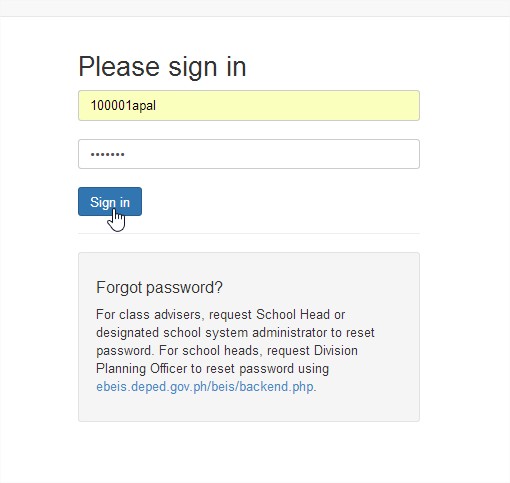 AFTER TYPING THE USERNAME AND PASSWORD, CLICK SIGN IN
LIS MANUAL MENU

LIS WEBSITE

LOGIN PAGE MENU

MANAGING OF SH ACCOUNT
CHANGE PASSWORD
CHANGE USERNAME
MANAGING PERSONNEL
ADD PERSONNEL ACCOUNT
REMOVE ACCOUNT
LOCK/DISABLE ACCOUNT
RESET PASSWORD
GUIDELINE FOR BOSY UPDATING
LEARNER INFORMATION SYSTEM
CREATE CLASSES
REMOVE CLASS
SET ADVISER/ADD PERSONNEL ACCOUNT
ENROLMENT OF LEARNER
ENROL LEARNER W/O LRN
BATCH ENROL OF LEARNER
ENROL TRANSFEREES (By LRN and By NAME)
PROFILE OF LEARNER
UPDATING OF PROFILE/UN-ENROL
SCHOOL FORMS
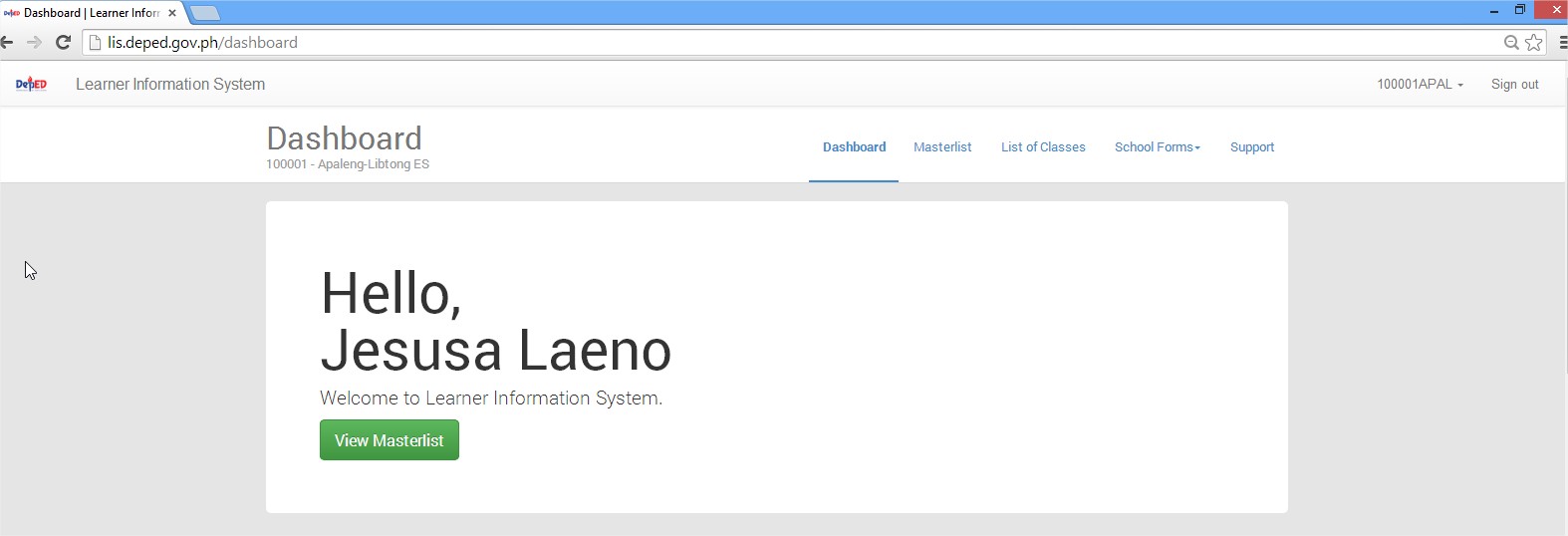 LIS MANUAL MENU

LIS WEBSITE

LOGIN PAGE MENU

MANAGING OF SH ACCOUNT
CHANGE PASSWORD
CHANGE USERNAME
MANAGING PERSONNEL
ADD PERSONNEL ACCOUNT
REMOVE ACCOUNT
LOCK/DISABLE ACCOUNT
RESET PASSWORD
GUIDELINE FOR BOSY UPDATING
LEARNER INFORMATION SYSTEM
CREATE CLASSES
REMOVE CLASS
SET ADVISER/ADD PERSONNEL ACCOUNT
ENROLMENT OF LEARNER
ENROL LEARNER W/O LRN
BATCH ENROL OF LEARNER
ENROL TRANSFEREES (By LRN and By NAME)
PROFILE OF LEARNER
UPDATING OF PROFILE/UN-ENROL
SCHOOL FORMS
MANAGING OF ACCOUNT OF SCHOOL HEAD
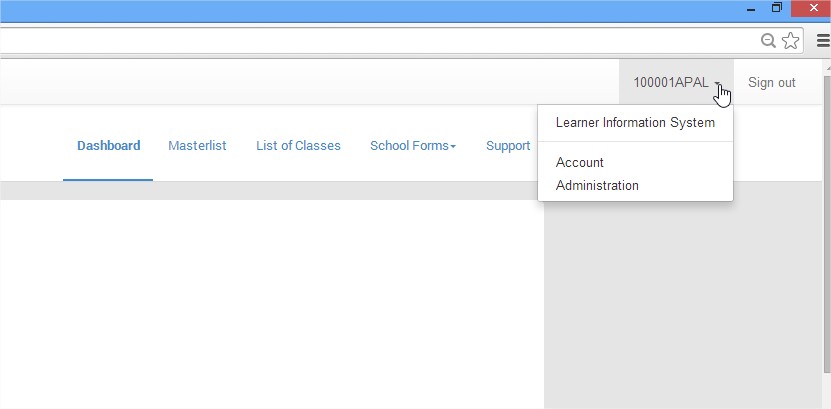 Click Here then click Account
LIS MANUAL MENU

LIS WEBSITE

LOGIN PAGE MENU

MANAGING OF SH ACCOUNT
CHANGE PASSWORD
CHANGE USERNAME
MANAGING PERSONNEL
ADD PERSONNEL ACCOUNT
REMOVE ACCOUNT
LOCK/DISABLE ACCOUNT
RESET PASSWORD
GUIDELINE FOR BOSY UPDATING
LEARNER INFORMATION SYSTEM
CREATE CLASSES
REMOVE CLASS
SET ADVISER/ADD PERSONNEL ACCOUNT
ENROLMENT OF LEARNER
ENROL LEARNER W/O LRN
BATCH ENROL OF LEARNER
ENROL TRANSFEREES (By LRN and By NAME)
PROFILE OF LEARNER
UPDATING OF PROFILE/UN-ENROL
SCHOOL FORMS
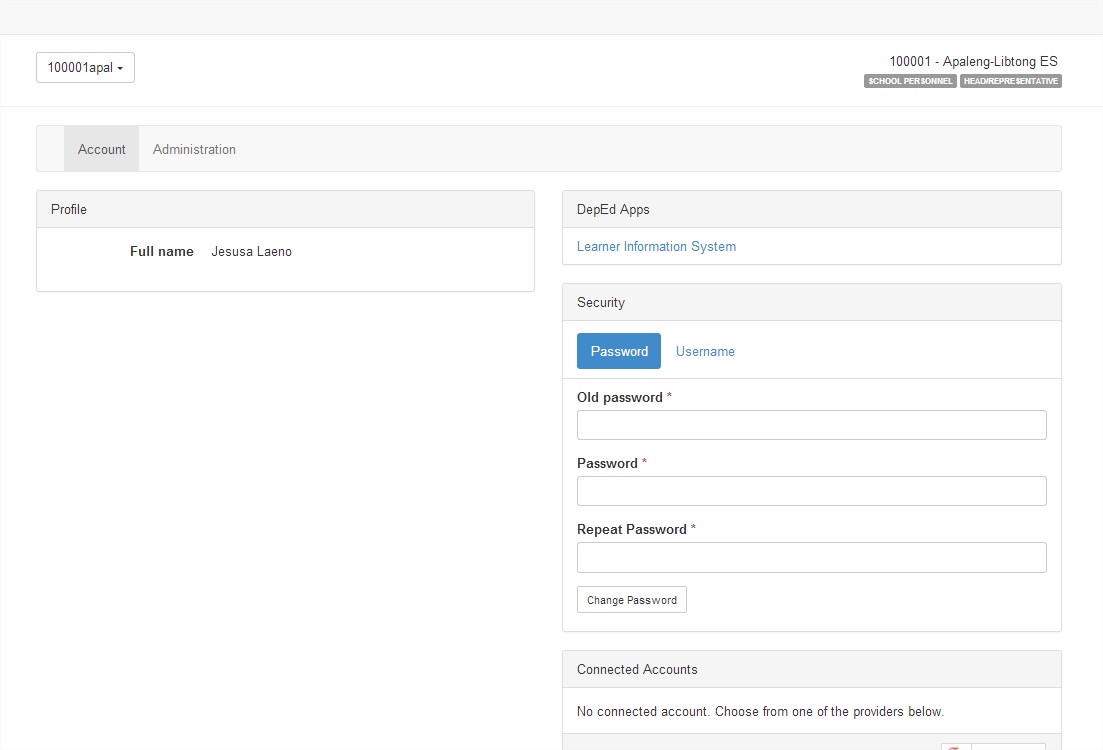 To change Password, just type the old password, then type the new password and repeat password, then Click Change Password
LIS MANUAL MENU

LIS WEBSITE

LOGIN PAGE MENU

MANAGING OF SH ACCOUNT
CHANGE PASSWORD
CHANGE USERNAME
MANAGING PERSONNEL
ADD PERSONNEL ACCOUNT
REMOVE ACCOUNT
LOCK/DISABLE ACCOUNT
RESET PASSWORD
GUIDELINE FOR BOSY UPDATING
LEARNER INFORMATION SYSTEM
CREATE CLASSES
REMOVE CLASS
SET ADVISER/ADD PERSONNEL ACCOUNT
ENROLMENT OF LEARNER
ENROL LEARNER W/O LRN
BATCH ENROL OF LEARNER
ENROL TRANSFEREES (By LRN and By NAME)
PROFILE OF LEARNER
UPDATING OF PROFILE/UN-ENROL
SCHOOL FORMS
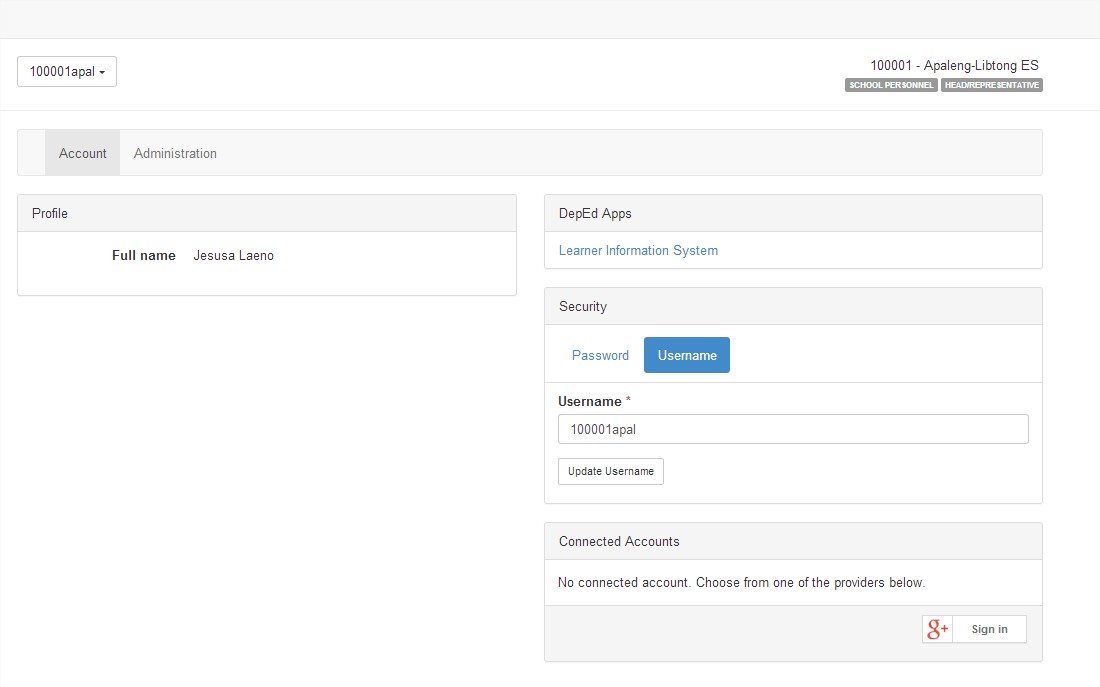 Click Here
To change the Username of the School Account, Click Username, you can use your deped email, then Click Update Username
To get your DepED Email, login to depedverify.appspot.com
LIS MANUAL MENU

LIS WEBSITE

LOGIN PAGE MENU

MANAGING OF SH ACCOUNT
CHANGE PASSWORD
CHANGE USERNAME
MANAGING PERSONNEL
ADD PERSONNEL ACCOUNT
REMOVE ACCOUNT
LOCK/DISABLE ACCOUNT
RESET PASSWORD
GUIDELINE FOR BOSY UPDATING
LEARNER INFORMATION SYSTEM
CREATE CLASSES
REMOVE CLASS
SET ADVISER/ADD PERSONNEL ACCOUNT
ENROLMENT OF LEARNER
ENROL LEARNER W/O LRN
BATCH ENROL OF LEARNER
ENROL TRANSFEREES (By LRN and By NAME)
PROFILE OF LEARNER
UPDATING OF PROFILE/UN-ENROL
SCHOOL FORMS
MANAGING PERSONNEL
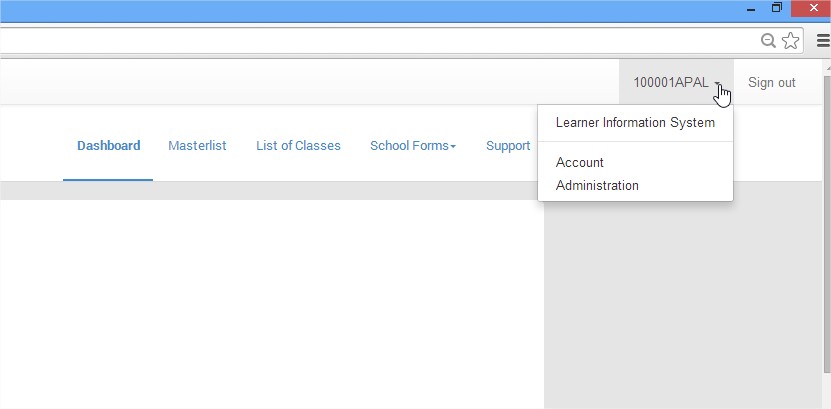 Click Here then click Administration
LIS MANUAL MENU

LIS WEBSITE

LOGIN PAGE MENU

MANAGING OF SH ACCOUNT
CHANGE PASSWORD
CHANGE USERNAME
MANAGING PERSONNEL
ADD PERSONNEL ACCOUNT
REMOVE ACCOUNT
LOCK/DISABLE ACCOUNT
RESET PASSWORD
GUIDELINE FOR BOSY UPDATING
LEARNER INFORMATION SYSTEM
CREATE CLASSES
REMOVE CLASS
SET ADVISER/ADD PERSONNEL ACCOUNT
ENROLMENT OF LEARNER
ENROL LEARNER W/O LRN
BATCH ENROL OF LEARNER
ENROL TRANSFEREES (By LRN and By NAME)
PROFILE OF LEARNER
UPDATING OF PROFILE/UN-ENROL
SCHOOL FORMS
ADD PERSONNEL ACCOUNT without B-day, TIN Number
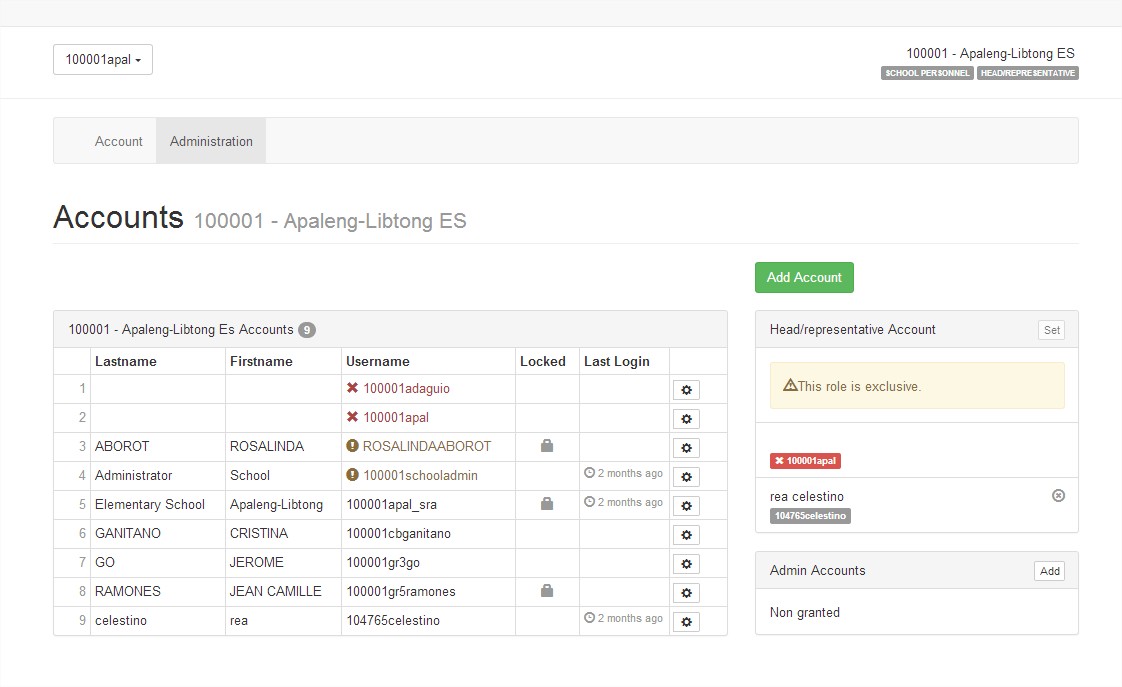 Click Add Account
LIS MANUAL MENU

LIS WEBSITE

LOGIN PAGE MENU

MANAGING OF SH ACCOUNT
CHANGE PASSWORD
CHANGE USERNAME
MANAGING PERSONNEL
ADD PERSONNEL ACCOUNT
REMOVE ACCOUNT
LOCK/DISABLE ACCOUNT
RESET PASSWORD
GUIDELINE FOR BOSY UPDATING
LEARNER INFORMATION SYSTEM
CREATE CLASSES
REMOVE CLASS
SET ADVISER/ADD PERSONNEL ACCOUNT
ENROLMENT OF LEARNER
ENROL LEARNER W/O LRN
BATCH ENROL OF LEARNER
ENROL TRANSFEREES (By LRN and By NAME)
PROFILE OF LEARNER
UPDATING OF PROFILE/UN-ENROL
SCHOOL FORMS
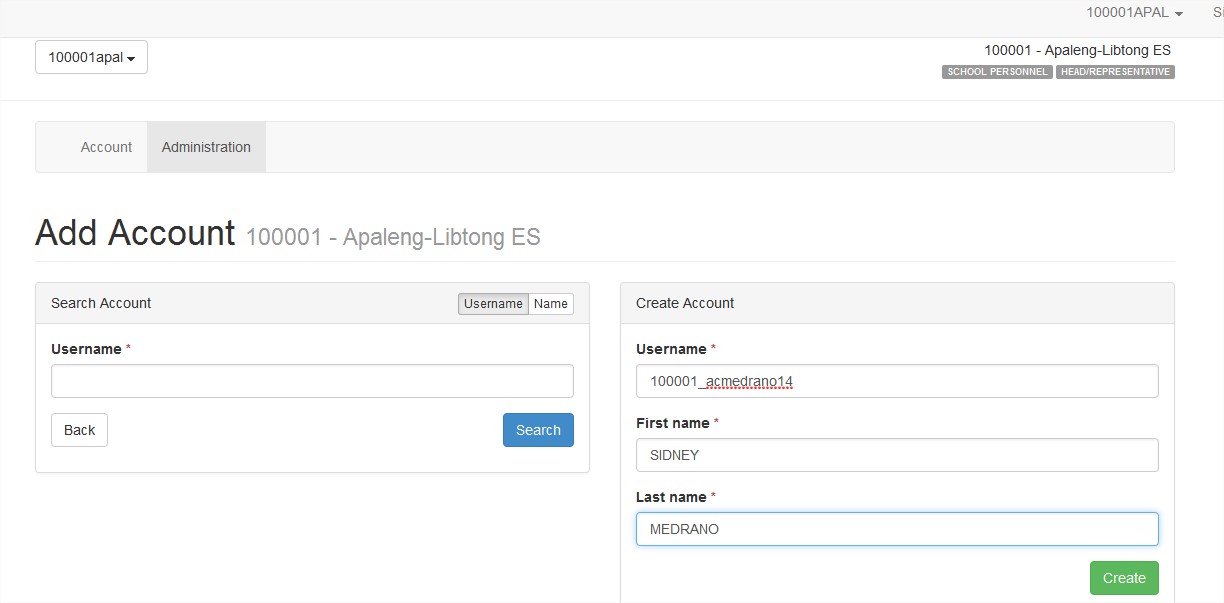 Type the Username (ex. Schoolid_InitialFirstMiddleLastname2lastdigitcurrentyearb (100001_somedrano14), type First Name, and Last Name, then Click Create
LIS MANUAL MENU

LIS WEBSITE

LOGIN PAGE MENU

MANAGING OF SH ACCOUNT
CHANGE PASSWORD
CHANGE USERNAME
MANAGING PERSONNEL
ADD PERSONNEL ACCOUNT
REMOVE ACCOUNT
LOCK/DISABLE ACCOUNT
RESET PASSWORD
GUIDELINE FOR BOSY UPDATING
LEARNER INFORMATION SYSTEM
CREATE CLASSES
REMOVE CLASS
SET ADVISER/ADD PERSONNEL ACCOUNT
ENROLMENT OF LEARNER
ENROL LEARNER W/O LRN
BATCH ENROL OF LEARNER
ENROL TRANSFEREES (By LRN and By NAME)
PROFILE OF LEARNER
UPDATING OF PROFILE/UN-ENROL
SCHOOL FORMS
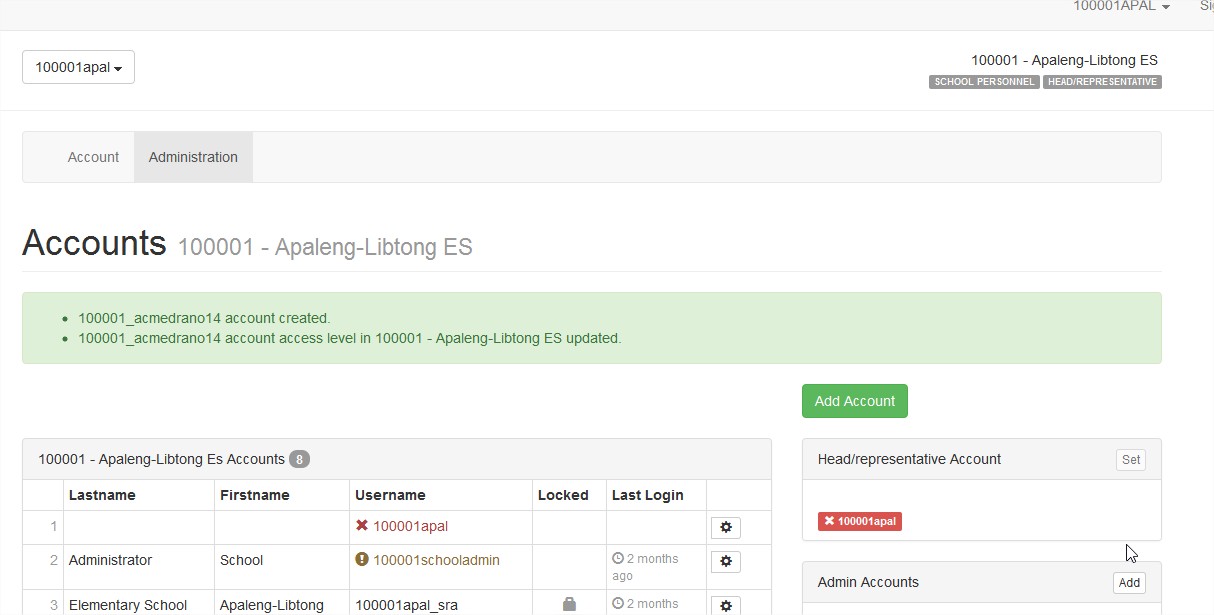 PLEASE READ
LIS MANUAL MENU

LIS WEBSITE

LOGIN PAGE MENU

MANAGING OF SH ACCOUNT
CHANGE PASSWORD
CHANGE USERNAME
MANAGING PERSONNEL
ADD PERSONNEL ACCOUNT
REMOVE ACCOUNT
LOCK/DISABLE ACCOUNT
RESET PASSWORD
GUIDELINE FOR BOSY UPDATING
LEARNER INFORMATION SYSTEM
CREATE CLASSES
REMOVE CLASS
SET ADVISER/ADD PERSONNEL ACCOUNT
ENROLMENT OF LEARNER
ENROL LEARNER W/O LRN
BATCH ENROL OF LEARNER
ENROL TRANSFEREES (By LRN and By NAME)
PROFILE OF LEARNER
UPDATING OF PROFILE/UN-ENROL
SCHOOL FORMS
HOW TO REMOVE ACCOUNT OF PERSONNEL
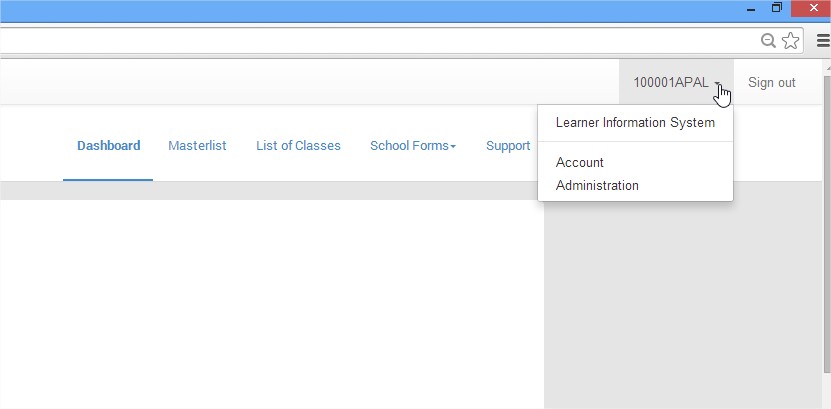 Click Here then click Administration
LIS MANUAL MENU

LIS WEBSITE

LOGIN PAGE MENU

MANAGING OF SH ACCOUNT
CHANGE PASSWORD
CHANGE USERNAME
MANAGING PERSONNEL
ADD PERSONNEL ACCOUNT
REMOVE ACCOUNT
LOCK/DISABLE ACCOUNT
RESET PASSWORD
GUIDELINE FOR BOSY UPDATING
LEARNER INFORMATION SYSTEM
CREATE CLASSES
REMOVE CLASS
SET ADVISER/ADD PERSONNEL ACCOUNT
ENROLMENT OF LEARNER
ENROL LEARNER W/O LRN
BATCH ENROL OF LEARNER
ENROL TRANSFEREES (By LRN and By NAME)
PROFILE OF LEARNER
UPDATING OF PROFILE/UN-ENROL
SCHOOL FORMS
REMOVING ACCOUNT
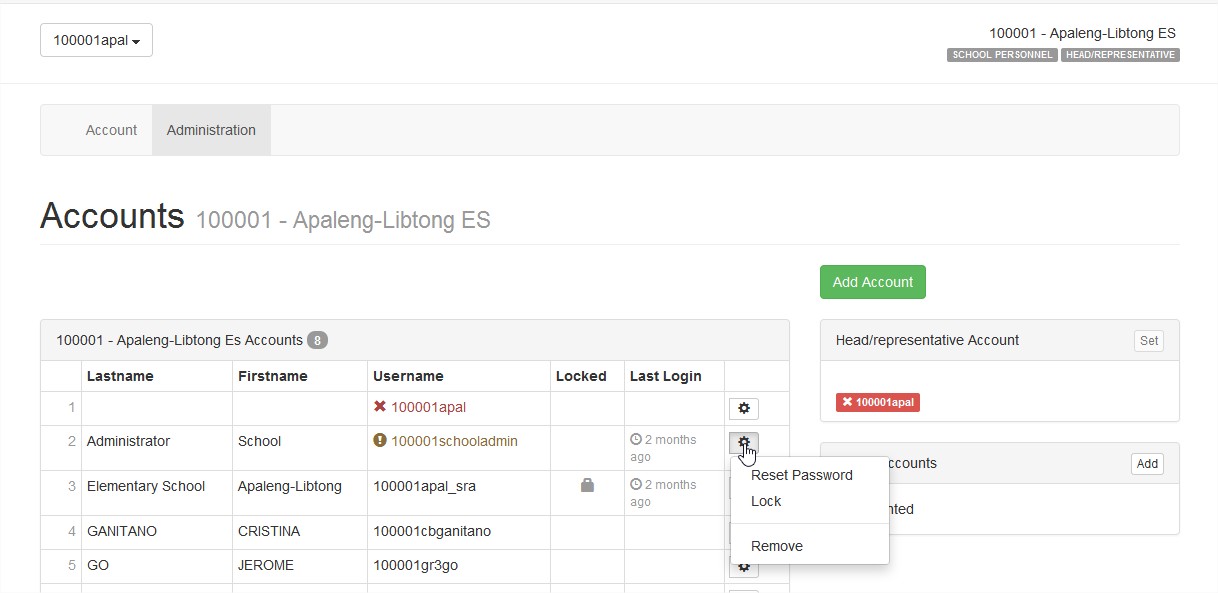 Click Here
Click		   then click remove
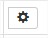 LIS MANUAL MENU

LIS WEBSITE

LOGIN PAGE MENU

MANAGING OF SH ACCOUNT
CHANGE PASSWORD
CHANGE USERNAME
MANAGING PERSONNEL
ADD PERSONNEL ACCOUNT
REMOVE ACCOUNT
LOCK/DISABLE ACCOUNT
RESET PASSWORD
GUIDELINE FOR BOSY UPDATING
LEARNER INFORMATION SYSTEM
CREATE CLASSES
REMOVE CLASS
SET ADVISER/ADD PERSONNEL ACCOUNT
ENROLMENT OF LEARNER
ENROL LEARNER W/O LRN
BATCH ENROL OF LEARNER
ENROL TRANSFEREES (By LRN and By NAME)
PROFILE OF LEARNER
UPDATING OF PROFILE/UN-ENROL
SCHOOL FORMS
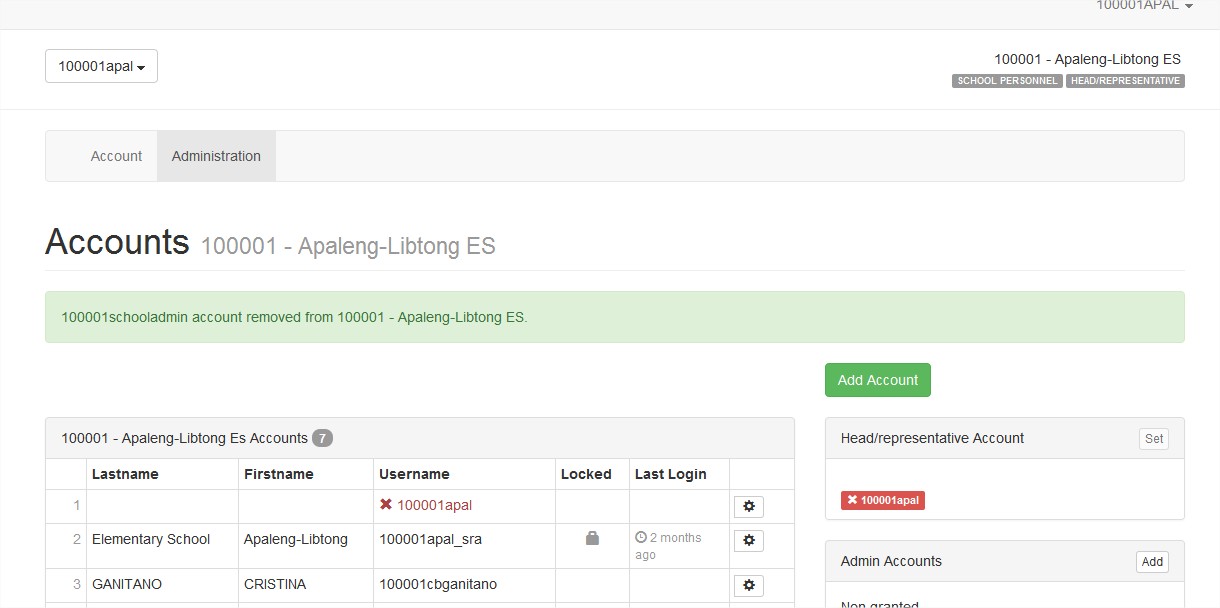 Please take note that you cannot re-use the username that you have removed
LIS MANUAL MENU

LIS WEBSITE

LOGIN PAGE MENU

MANAGING OF SH ACCOUNT
CHANGE PASSWORD
CHANGE USERNAME
MANAGING PERSONNEL
ADD PERSONNEL ACCOUNT
REMOVE ACCOUNT
LOCK/DISABLE ACCOUNT
RESET PASSWORD
GUIDELINE FOR BOSY UPDATING
LEARNER INFORMATION SYSTEM
CREATE CLASSES
REMOVE CLASS
SET ADVISER/ADD PERSONNEL ACCOUNT
ENROLMENT OF LEARNER
ENROL LEARNER W/O LRN
BATCH ENROL OF LEARNER
ENROL TRANSFEREES (By LRN and By NAME)
PROFILE OF LEARNER
UPDATING OF PROFILE/UN-ENROL
SCHOOL FORMS
DISABLE/LOCK PERSONNEL ACCOUNT
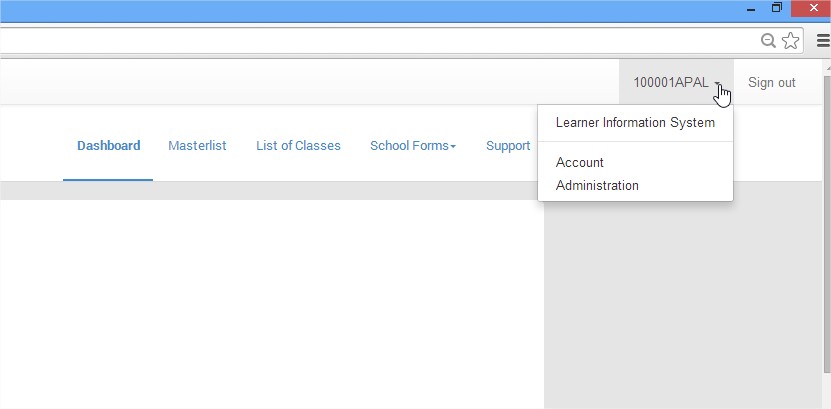 Click Here then click Administration
LIS MANUAL MENU

LIS WEBSITE

LOGIN PAGE MENU

MANAGING OF SH ACCOUNT
CHANGE PASSWORD
CHANGE USERNAME
MANAGING PERSONNEL
ADD PERSONNEL ACCOUNT
REMOVE ACCOUNT
LOCK/DISABLE ACCOUNT
RESET PASSWORD
GUIDELINE FOR BOSY UPDATING
LEARNER INFORMATION SYSTEM
CREATE CLASSES
REMOVE CLASS
SET ADVISER/ADD PERSONNEL ACCOUNT
ENROLMENT OF LEARNER
ENROL LEARNER W/O LRN
BATCH ENROL OF LEARNER
ENROL TRANSFEREES (By LRN and By NAME)
PROFILE OF LEARNER
UPDATING OF PROFILE/UN-ENROL
SCHOOL FORMS
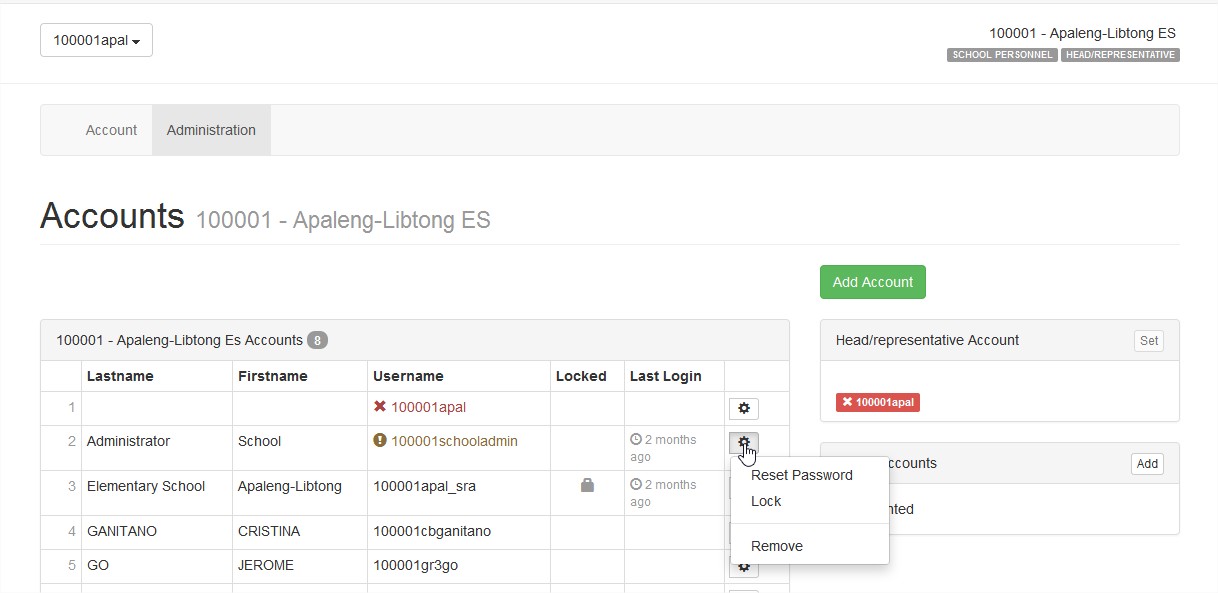 Click Here
Click		   then click Lock
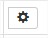 LIS MANUAL MENU

LIS WEBSITE

LOGIN PAGE MENU

MANAGING OF SH ACCOUNT
CHANGE PASSWORD
CHANGE USERNAME
MANAGING PERSONNEL
ADD PERSONNEL ACCOUNT
REMOVE ACCOUNT
LOCK/DISABLE ACCOUNT
RESET PASSWORD
GUIDELINE FOR BOSY UPDATING
LEARNER INFORMATION SYSTEM
CREATE CLASSES
REMOVE CLASS
SET ADVISER/ADD PERSONNEL ACCOUNT
ENROLMENT OF LEARNER
ENROL LEARNER W/O LRN
BATCH ENROL OF LEARNER
ENROL TRANSFEREES (By LRN and By NAME)
PROFILE OF LEARNER
UPDATING OF PROFILE/UN-ENROL
SCHOOL FORMS
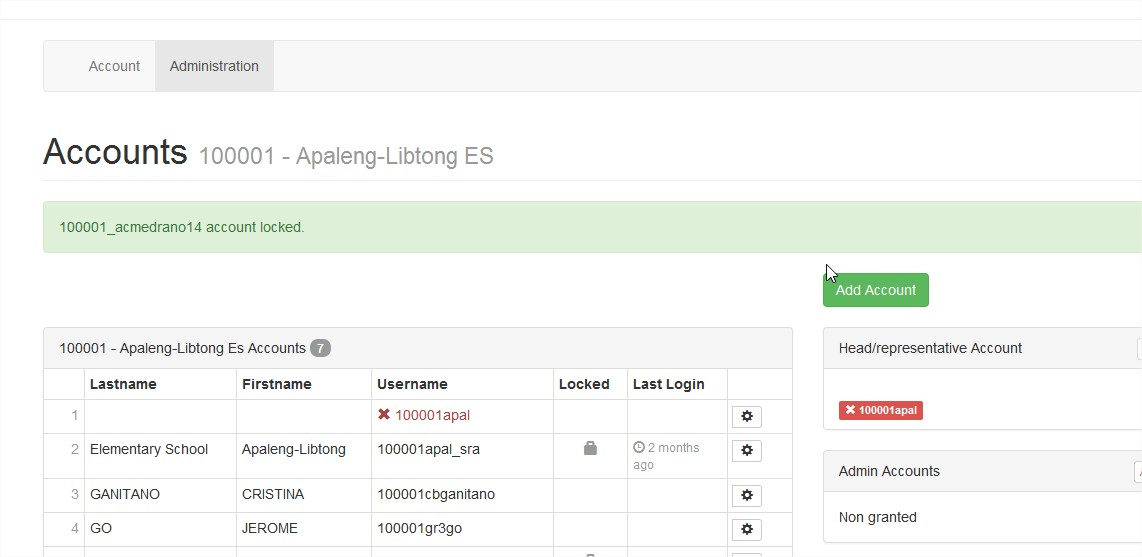 To unlock, you can repeat the procedure
LIS MANUAL MENU

LIS WEBSITE

LOGIN PAGE MENU

MANAGING OF SH ACCOUNT
CHANGE PASSWORD
CHANGE USERNAME
MANAGING PERSONNEL
ADD PERSONNEL ACCOUNT
REMOVE ACCOUNT
LOCK/DISABLE ACCOUNT
RESET PASSWORD
GUIDELINE FOR BOSY UPDATING
LEARNER INFORMATION SYSTEM
CREATE CLASSES
REMOVE CLASS
SET ADVISER/ADD PERSONNEL ACCOUNT
ENROLMENT OF LEARNER
ENROL LEARNER W/O LRN
BATCH ENROL OF LEARNER
ENROL TRANSFEREES (By LRN and By NAME)
PROFILE OF LEARNER
UPDATING OF PROFILE/UN-ENROL
SCHOOL FORMS
RESET PASSWORD OF CLASS ADVISER
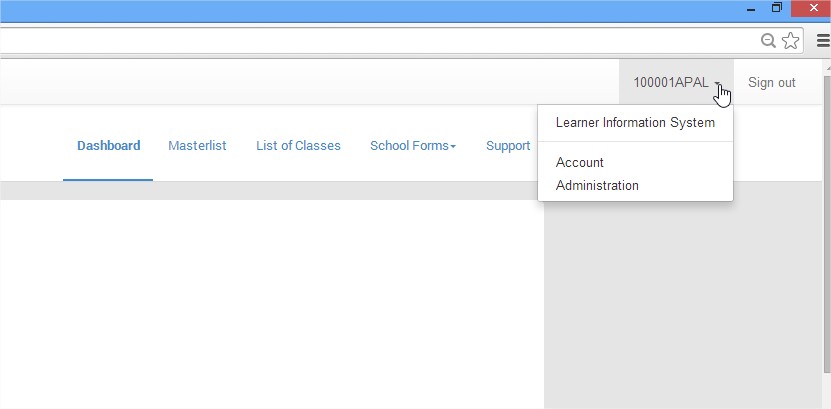 Click Here then click Administration
LIS MANUAL MENU

LIS WEBSITE

LOGIN PAGE MENU

MANAGING OF SH ACCOUNT
CHANGE PASSWORD
CHANGE USERNAME
MANAGING PERSONNEL
ADD PERSONNEL ACCOUNT
REMOVE ACCOUNT
LOCK/DISABLE ACCOUNT
RESET PASSWORD
GUIDELINE FOR BOSY UPDATING
LEARNER INFORMATION SYSTEM
CREATE CLASSES
REMOVE CLASS
SET ADVISER/ADD PERSONNEL ACCOUNT
ENROLMENT OF LEARNER
ENROL LEARNER W/O LRN
BATCH ENROL OF LEARNER
ENROL TRANSFEREES (By LRN and By NAME)
PROFILE OF LEARNER
UPDATING OF PROFILE/UN-ENROL
SCHOOL FORMS
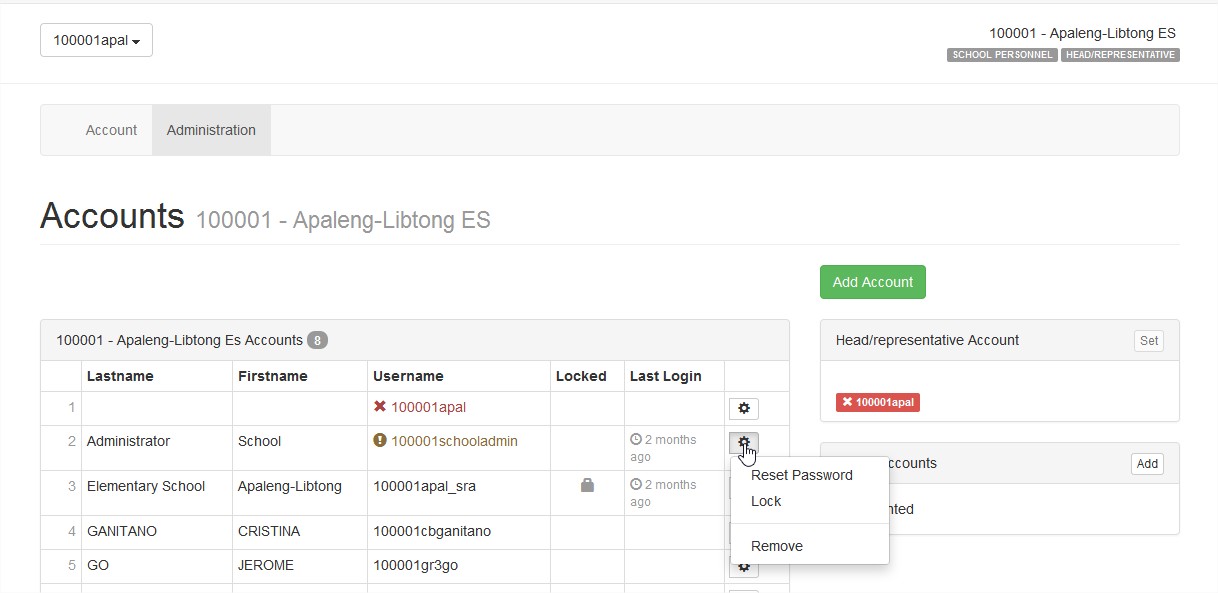 Click Here
Click		   then click Reset Password
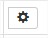 LIS MANUAL MENU

LIS WEBSITE

LOGIN PAGE MENU

MANAGING OF SH ACCOUNT
CHANGE PASSWORD
CHANGE USERNAME
MANAGING PERSONNEL
ADD PERSONNEL ACCOUNT
REMOVE ACCOUNT
LOCK/DISABLE ACCOUNT
RESET PASSWORD
GUIDELINE FOR BOSY UPDATING
LEARNER INFORMATION SYSTEM
CREATE CLASSES
REMOVE CLASS
SET ADVISER/ADD PERSONNEL ACCOUNT
ENROLMENT OF LEARNER
ENROL LEARNER W/O LRN
BATCH ENROL OF LEARNER
ENROL TRANSFEREES (By LRN and By NAME)
PROFILE OF LEARNER
UPDATING OF PROFILE/UN-ENROL
SCHOOL FORMS
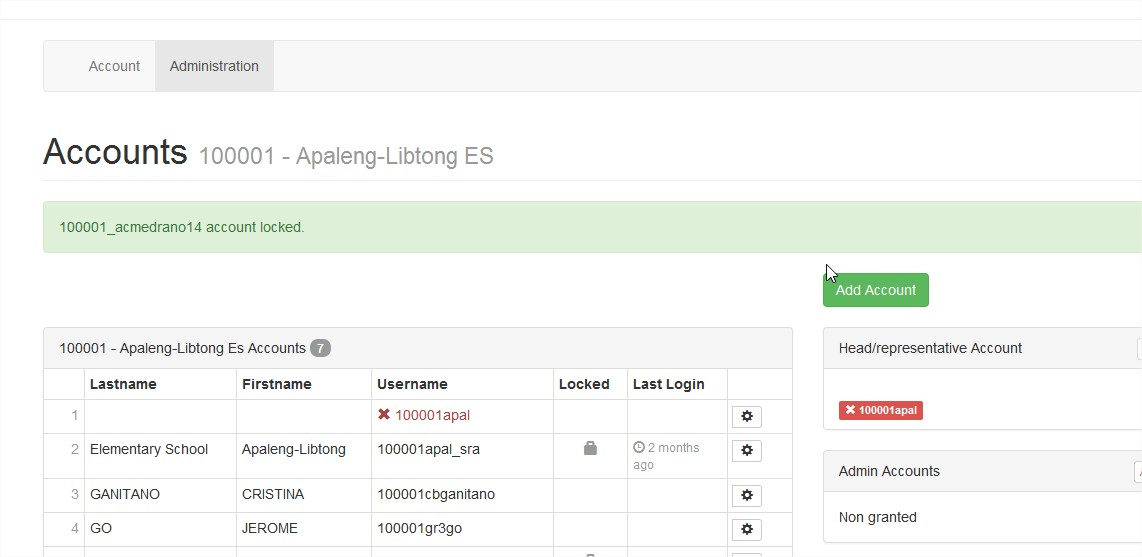 password reset
LIS MANUAL MENU

LIS WEBSITE

LOGIN PAGE MENU

MANAGING OF SH ACCOUNT
CHANGE PASSWORD
CHANGE USERNAME
MANAGING PERSONNEL
ADD PERSONNEL ACCOUNT
REMOVE ACCOUNT
LOCK/DISABLE ACCOUNT
RESET PASSWORD
GUIDELINE FOR BOSY UPDATING
LEARNER INFORMATION SYSTEM
CREATE CLASSES
REMOVE CLASS
SET ADVISER/ADD PERSONNEL ACCOUNT
ENROLMENT OF LEARNER
ENROL LEARNER W/O LRN
BATCH ENROL OF LEARNER
ENROL TRANSFEREES (By LRN and By NAME)
PROFILE OF LEARNER
UPDATING OF PROFILE/UN-ENROL
SCHOOL FORMS
Preliminary Tasks Prior to BOSY Updating of Enrollment & Learner Profile
HOW TO CHANGE THE NAME OF SCHOOL REPRESENTATIVE
Division Planning Unit 
The Division Planning Unit in collaboration with the ICT Coordinator shall review the list of school users to ensure that all school heads including the newly appointed ones and those who have been transferred to another school are properly set up and provided with appropriate access rights in the system. Likewise access of outgoing school heads must be disabled in the system.
School head accounts are identified with a “School Representative” user type in the EBEIS backend facility.  Hence, to view all school head accounts for a specific division, select “School Representative” from the drop-down list of User Type, then click on “View” to update the user profile of a specific school head. 
For school heads who have been transferred to another school, the following procedures shall be followed: 
At the backend facility, retrieve the school head’s existing user account which would be the username from his/her previous school assignment. 
View account profile in the Account Detail page, then change the School/Office Information data to his/her new school assignment.
Advise the school head to log into the LIS using his/her existing username and password which would likely be a username bearing his/her former school id. After successfully logging into the LIS, he/she must change his/her username to his/her email account (preferably deped.gov.ph, if they have already registered in the DepEd email system) that uniquely identifies him/her. This automatically updates the school head’s username in the EBEIS. 
For school heads with multiple school assignments, a request shall be made through the listrackermain@gmail.com to set up the school head’s account to access his/her schools using only one account. The LIS Administration Group at the central office shall be responsible for setting up this account upon request.
School Level Review of Users and List of Classes
At the school level, the School Head and/or the designated School ICT Coordinator/LIS-EBEIS Coordinator shall review and update the list of class advisers for SY 2014. 
For the new Class Adviser personnel, a personnel record shall be created including a default user account. In the interim, new class advisers shall be created through the List of Classes-Set Adviser facility. After the personnel record is created, the personnel is assigned to the class and a default username in the format of school_id + “_” + initial letters of first name and middle name + last name + last 2 digits of current SY (e.g. Personnel Name is Maria Antonio Flores for school id 301265, the default username is 301265_maflores14). A default password that is the same as the username is also created. The individual personnel may change his/her username and password. It is advised to use the individual’s email account (preferably the deped.gov.ph, if he/she had been registered to the DepEd email system).       
User accounts of outgoing (separated or retired) Class Advisers and volunteer teachers shall be disabled.
As a system policy, volunteer teachers who were assigned as Class Advisers shall not be registered in the LIS. Classes that are being handled by a volunteer teacher must be registered under the name and account of the nationally funded school head/teacher-in-charge.  
The School Heads in collaboration with their School ICT Coordinators shall review the list of classes and class advisers for the SY 2014-2015. Classes from the previous school year (i.e. SY 2013) have been imported to the new school year, SY 2014.   
Review the List of Classes with the section names, grade/s offering and assign the Class Adviser. Change class definition, remove class or add additional class to a grade level as necessary. 
In addition, if the class is part of a shifting schedule that is being implemented by the school, the appropriate data on shift (i.e. 1st Shift, 2nd Shift, 3rd Shift, 4th Shift) must be defined as an attribute of the Class.
LIS MANUAL MENU

LIS WEBSITE

LOGIN PAGE MENU

MANAGING OF SH ACCOUNT
CHANGE PASSWORD
CHANGE USERNAME
MANAGING PERSONNEL
ADD PERSONNEL ACCOUNT
REMOVE ACCOUNT
LOCK/DISABLE ACCOUNT
RESET PASSWORD
GUIDELINE FOR BOSY UPDATING
LEARNER INFORMATION SYSTEM
CREATE CLASSES
REMOVE CLASS
SET ADVISER/ADD PERSONNEL ACCOUNT
ENROLMENT OF LEARNER
ENROL LEARNER W/O LRN
BATCH ENROL OF LEARNER
ENROL TRANSFEREES (By LRN and By NAME)
PROFILE OF LEARNER
UPDATING OF PROFILE/UN-ENROL
SCHOOL FORMS
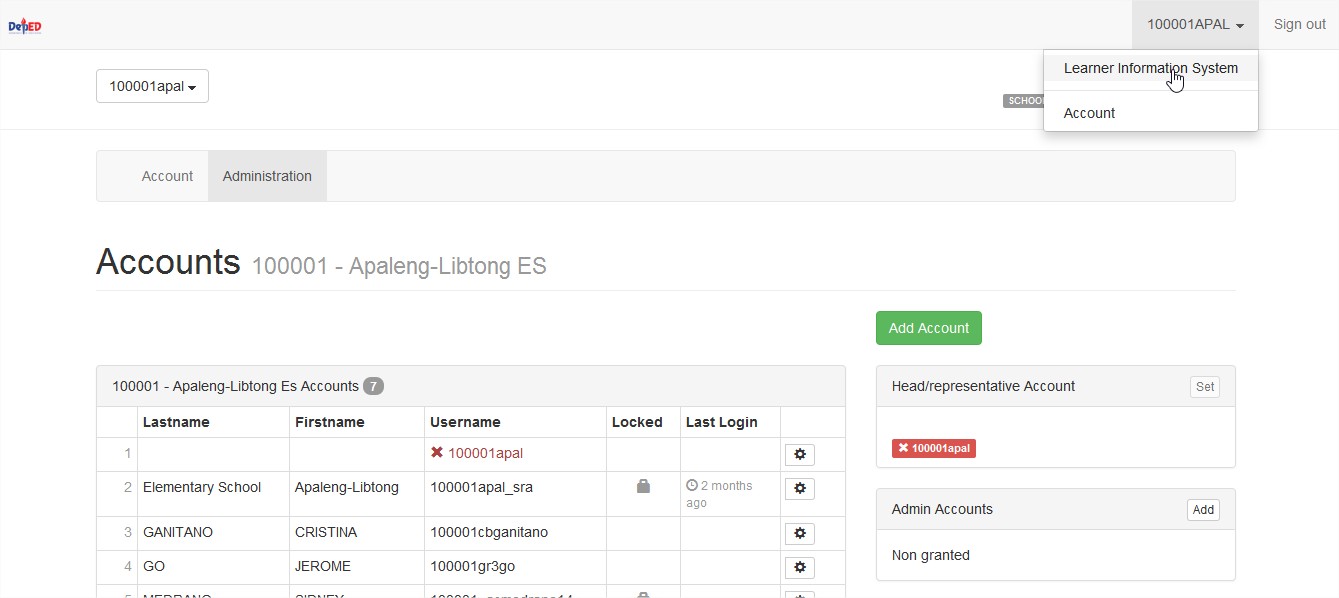 Click here
After Managing or Updating the Personnel Account, go to Learner Information System Dashboard follow the big Arrow
LIS MANUAL MENU

LIS WEBSITE

LOGIN PAGE MENU

MANAGING OF SH ACCOUNT
CHANGE PASSWORD
CHANGE USERNAME
MANAGING PERSONNEL
ADD PERSONNEL ACCOUNT
REMOVE ACCOUNT
LOCK/DISABLE ACCOUNT
RESET PASSWORD
GUIDELINE FOR BOSY UPDATING
LEARNER INFORMATION SYSTEM
CREATE CLASSES
REMOVE CLASS
SET ADVISER/ADD PERSONNEL ACCOUNT
ENROLMENT OF LEARNER
ENROL LEARNER W/O LRN
BATCH ENROL OF LEARNER
ENROL TRANSFEREES (By LRN and By NAME)
PROFILE OF LEARNER
UPDATING OF PROFILE/UN-ENROL
SCHOOL FORMS
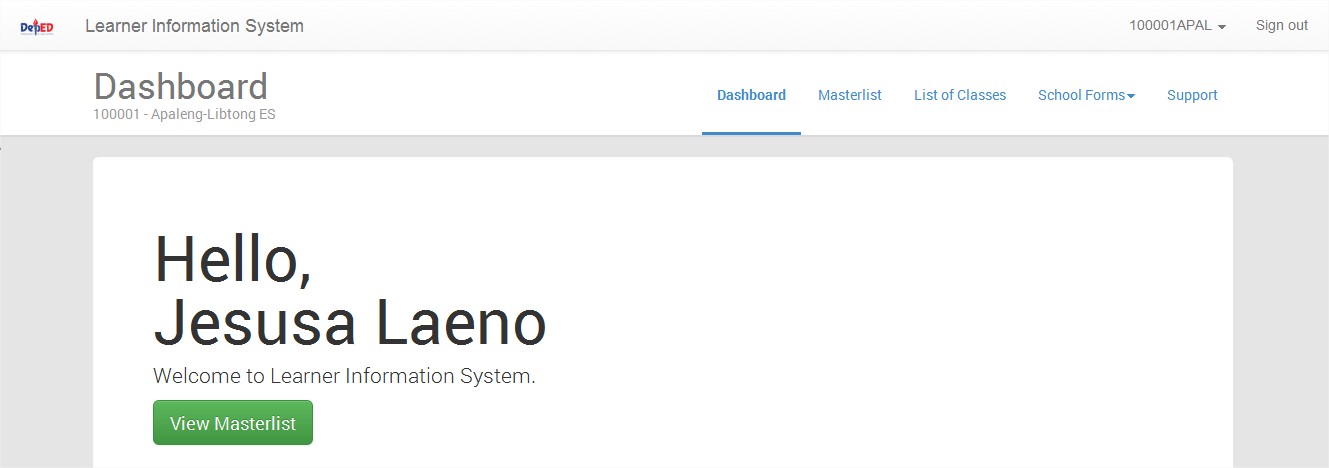 LIS MANUAL MENU

LIS WEBSITE

LOGIN PAGE MENU

MANAGING OF SH ACCOUNT
CHANGE PASSWORD
CHANGE USERNAME
MANAGING PERSONNEL
ADD PERSONNEL ACCOUNT
REMOVE ACCOUNT
LOCK/DISABLE ACCOUNT
RESET PASSWORD
GUIDELINE FOR BOSY UPDATING
LEARNER INFORMATION SYSTEM
CREATE CLASSES
REMOVE CLASS
SET ADVISER/ADD PERSONNEL ACCOUNT
ENROLMENT OF LEARNER
ENROL LEARNER W/O LRN
BATCH ENROL OF LEARNER
ENROL TRANSFEREES (By LRN and By NAME)
PROFILE OF LEARNER
UPDATING OF PROFILE/UN-ENROL
SCHOOL FORMS
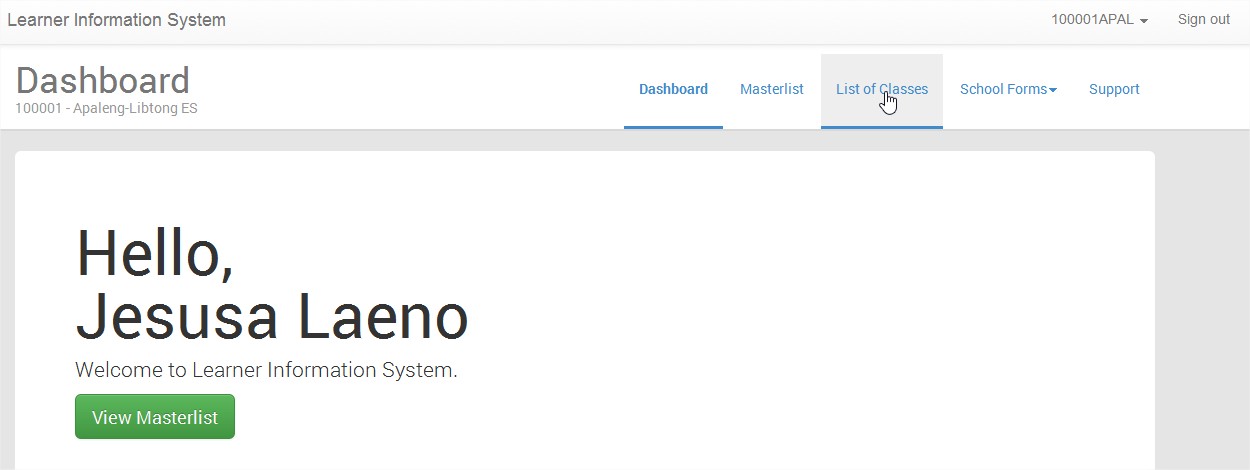 CLICK LIST OF CLASSES TO DISPLAY THE LIST OF CLASSES FOR SY 2014-2015, AUTOMATICALLY IMPORTED THE CLASSES LAST SY 2013-2014
LIS MANUAL MENU

LIS WEBSITE

LOGIN PAGE MENU

MANAGING OF SH ACCOUNT
CHANGE PASSWORD
CHANGE USERNAME
MANAGING PERSONNEL
ADD PERSONNEL ACCOUNT
REMOVE ACCOUNT
LOCK/DISABLE ACCOUNT
RESET PASSWORD
GUIDELINE FOR BOSY UPDATING
LEARNER INFORMATION SYSTEM
CREATE CLASSES
REMOVE CLASS
SET ADVISER/ADD PERSONNEL ACCOUNT
ENROLMENT OF LEARNER
ENROL LEARNER W/O LRN
BATCH ENROL OF LEARNER
ENROL TRANSFEREES (By LRN and By NAME)
PROFILE OF LEARNER
UPDATING OF PROFILE/UN-ENROL
SCHOOL FORMS
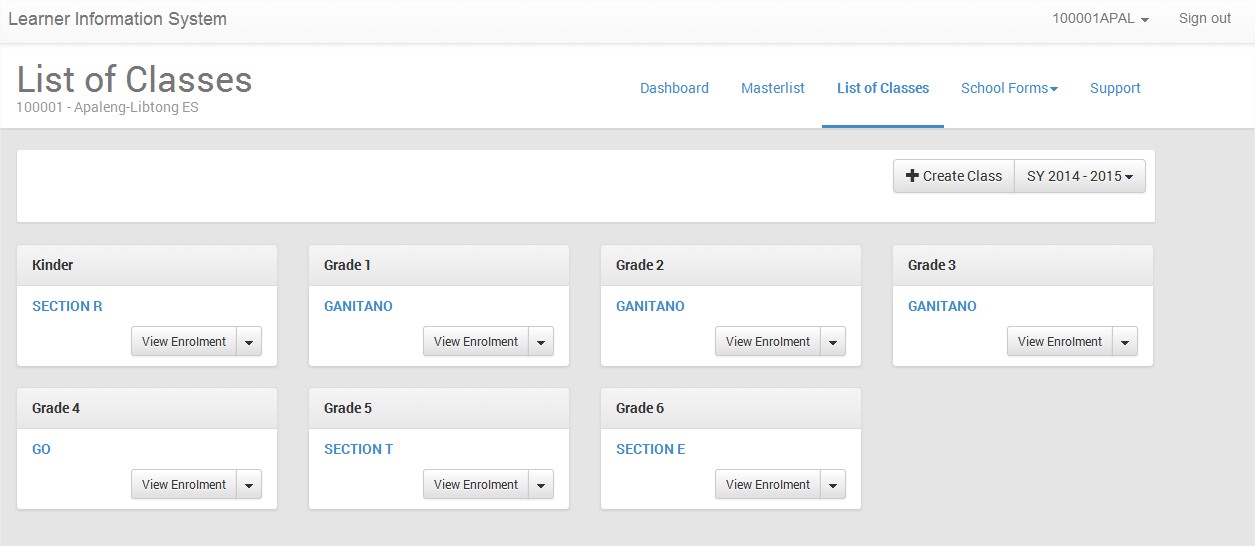 LIST OF CLASSES PAGE
LIS MANUAL MENU

LIS WEBSITE

LOGIN PAGE MENU

MANAGING OF SH ACCOUNT
CHANGE PASSWORD
CHANGE USERNAME
MANAGING PERSONNEL
ADD PERSONNEL ACCOUNT
REMOVE ACCOUNT
LOCK/DISABLE ACCOUNT
RESET PASSWORD
GUIDELINE FOR BOSY UPDATING
LEARNER INFORMATION SYSTEM
CREATE CLASSES
REMOVE CLASS
SET ADVISER/ADD PERSONNEL ACCOUNT
ENROLMENT OF LEARNER
ENROL LEARNER W/O LRN
BATCH ENROL OF LEARNER
ENROL TRANSFEREES (By LRN and By NAME)
PROFILE OF LEARNER
UPDATING OF PROFILE/UN-ENROL
SCHOOL FORMS
CREATING A CLASS OR SECTION
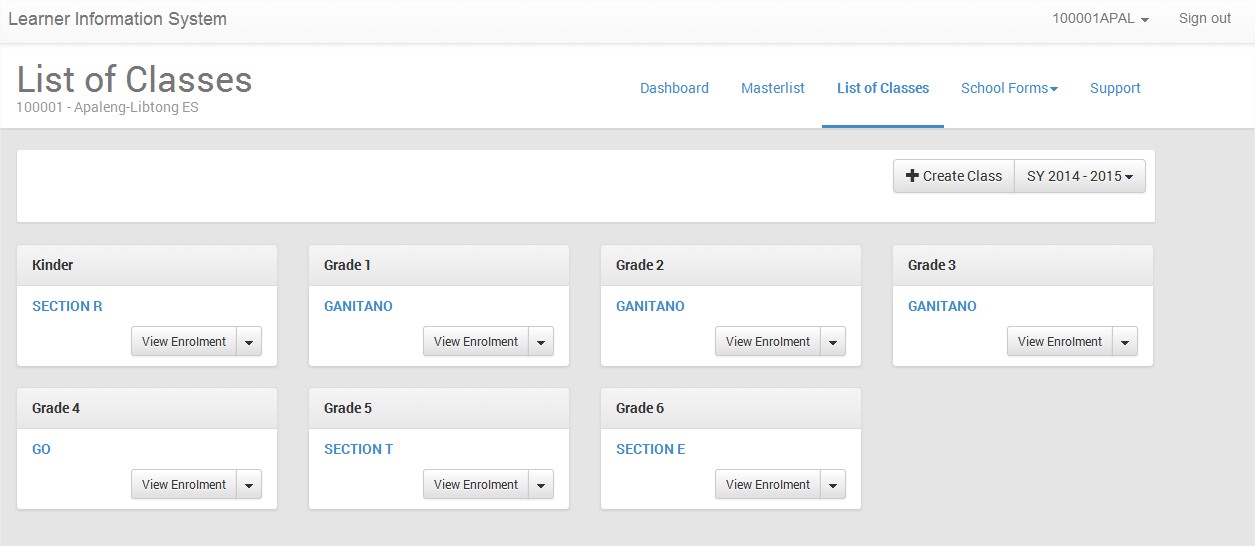 CLICK CREATE A CLASS
LIS MANUAL MENU

LIS WEBSITE

LOGIN PAGE MENU

MANAGING OF SH ACCOUNT
CHANGE PASSWORD
CHANGE USERNAME
MANAGING PERSONNEL
ADD PERSONNEL ACCOUNT
REMOVE ACCOUNT
LOCK/DISABLE ACCOUNT
RESET PASSWORD
GUIDELINE FOR BOSY UPDATING
LEARNER INFORMATION SYSTEM
CREATE CLASSES
REMOVE CLASS
SET ADVISER/ADD PERSONNEL ACCOUNT
ENROLMENT OF LEARNER
ENROL LEARNER W/O LRN
BATCH ENROL OF LEARNER
ENROL TRANSFEREES (By LRN and By NAME)
PROFILE OF LEARNER
UPDATING OF PROFILE/UN-ENROL
SCHOOL FORMS
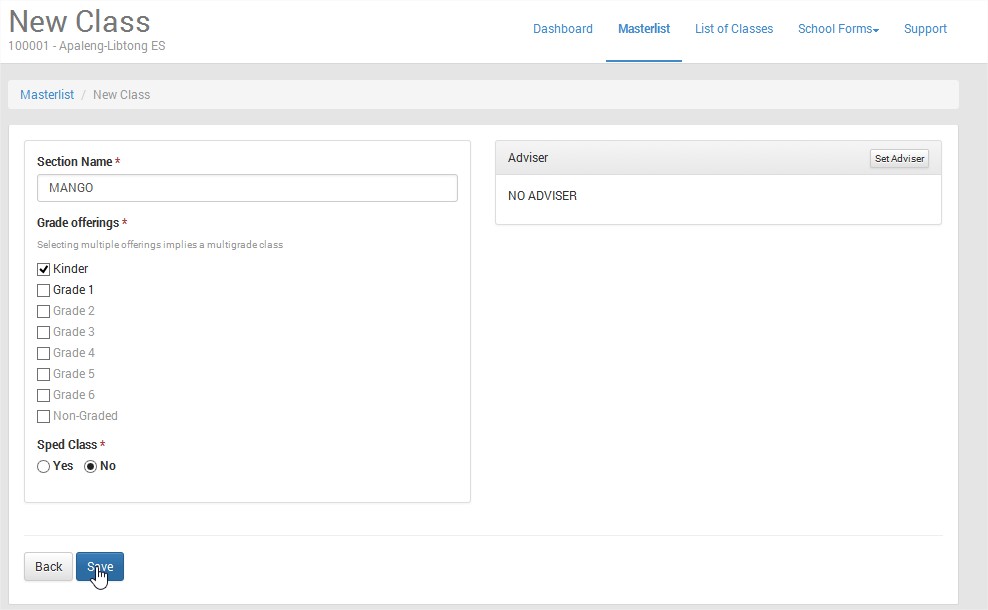 TYPE THE NAME OF SECTION AND CLICK THE GRADE LEVEL, DO NOT CLICK 2 OR MORE GRADE LEVEL THEN CLICK SAVE TO CREATE CLASS/SECTION MANGO IN KINDER
LIS MANUAL MENU

LIS WEBSITE

LOGIN PAGE MENU

MANAGING OF SH ACCOUNT
CHANGE PASSWORD
CHANGE USERNAME
MANAGING PERSONNEL
ADD PERSONNEL ACCOUNT
REMOVE ACCOUNT
LOCK/DISABLE ACCOUNT
RESET PASSWORD
GUIDELINE FOR BOSY UPDATING
LEARNER INFORMATION SYSTEM
CREATE CLASSES
REMOVE CLASS
SET ADVISER/ADD PERSONNEL ACCOUNT
ENROLMENT OF LEARNER
ENROL LEARNER W/O LRN
BATCH ENROL OF LEARNER
ENROL TRANSFEREES (By LRN and By NAME)
PROFILE OF LEARNER
UPDATING OF PROFILE/UN-ENROL
SCHOOL FORMS
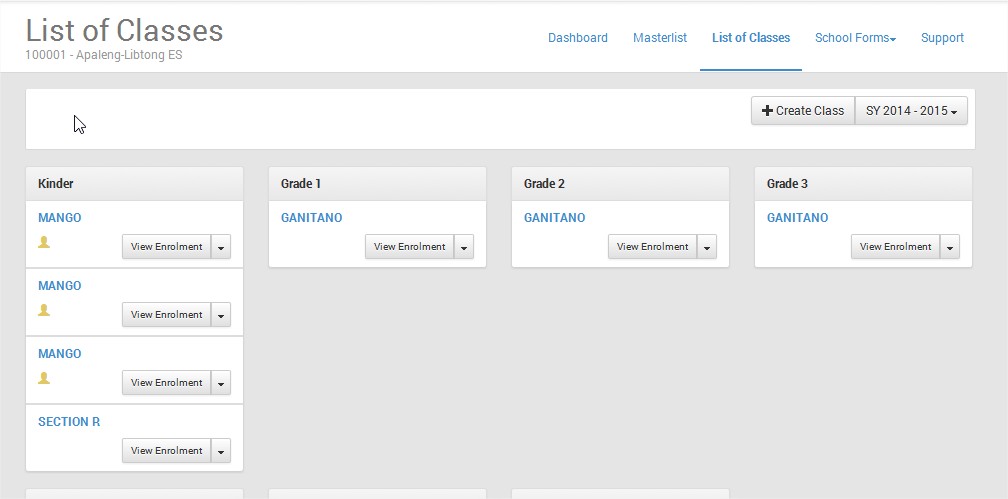 Section Mango is created
IF YOU NOTICE THAT YOU HAVE CREATED 2 MORE MORE CLASSES, THIS IS BECAUSE OF BAD GATEWAY, YOU MUST REMOVE IT
LIS MANUAL MENU

LIS WEBSITE

LOGIN PAGE MENU

MANAGING OF SH ACCOUNT
CHANGE PASSWORD
CHANGE USERNAME
MANAGING PERSONNEL
ADD PERSONNEL ACCOUNT
REMOVE ACCOUNT
LOCK/DISABLE ACCOUNT
RESET PASSWORD
GUIDELINE FOR BOSY UPDATING
LEARNER INFORMATION SYSTEM
CREATE CLASSES
REMOVE CLASS
SET ADVISER/ADD PERSONNEL ACCOUNT
ENROLMENT OF LEARNER
ENROL LEARNER W/O LRN
BATCH ENROL OF LEARNER
ENROL TRANSFEREES (By LRN and By NAME)
PROFILE OF LEARNER
UPDATING OF PROFILE/UN-ENROL
SCHOOL FORMS
REMOVING A CLASS OR SECTION
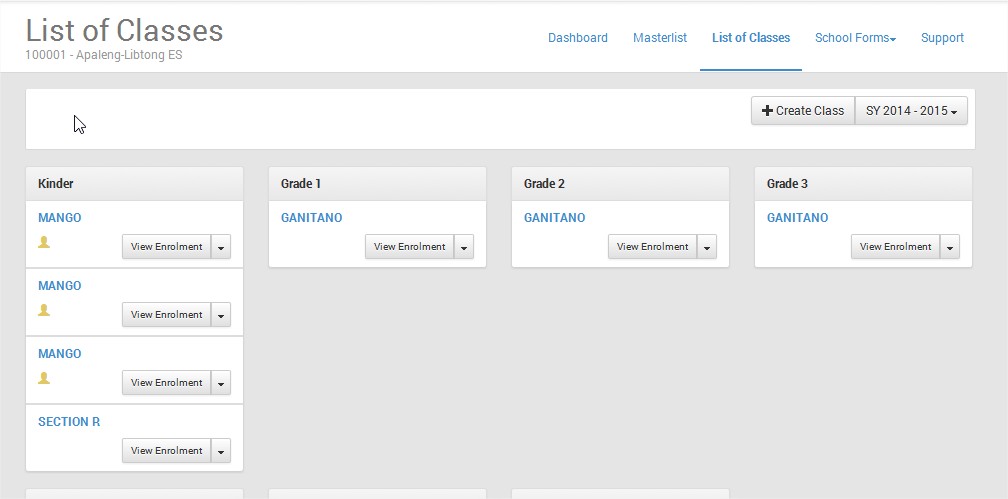 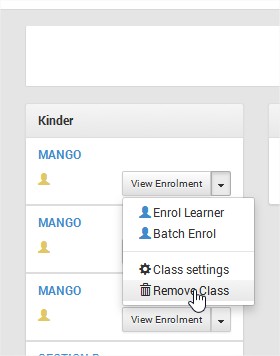 Click Here
IN THE LIST OF CLASSES, CLICK THE INVERTED TRIANGLE OR THE LISTDOWN MENU, SELECT REMOVE CLASS
LIS MANUAL MENU

LIS WEBSITE

LOGIN PAGE MENU

MANAGING OF SH ACCOUNT
CHANGE PASSWORD
CHANGE USERNAME
MANAGING PERSONNEL
ADD PERSONNEL ACCOUNT
REMOVE ACCOUNT
LOCK/DISABLE ACCOUNT
RESET PASSWORD
GUIDELINE FOR BOSY UPDATING
LEARNER INFORMATION SYSTEM
CREATE CLASSES
REMOVE CLASS
SET ADVISER/ADD PERSONNEL ACCOUNT
ENROLMENT OF LEARNER
ENROL LEARNER W/O LRN
BATCH ENROL OF LEARNER
ENROL TRANSFEREES (By LRN and By NAME)
PROFILE OF LEARNER
UPDATING OF PROFILE/UN-ENROL
SCHOOL FORMS
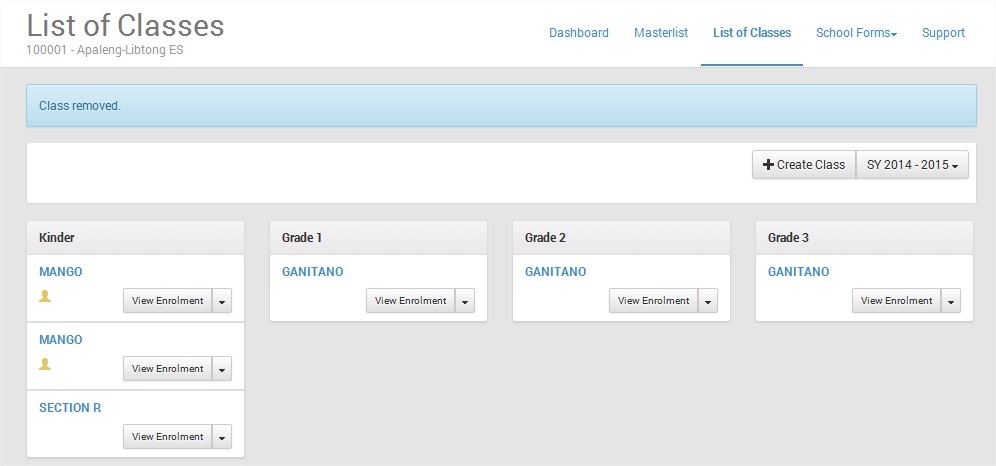 PLEASE READ
LIS MANUAL MENU

LIS WEBSITE

LOGIN PAGE MENU

MANAGING OF SH ACCOUNT
CHANGE PASSWORD
CHANGE USERNAME
MANAGING PERSONNEL
ADD PERSONNEL ACCOUNT
REMOVE ACCOUNT
LOCK/DISABLE ACCOUNT
RESET PASSWORD
GUIDELINE FOR BOSY UPDATING
LEARNER INFORMATION SYSTEM
CREATE CLASSES
REMOVE CLASS
SET ADVISER/ADD PERSONNEL ACCOUNT
ENROLMENT OF LEARNER
ENROL LEARNER W/O LRN
BATCH ENROL OF LEARNER
ENROL TRANSFEREES (By LRN and By NAME)
PROFILE OF LEARNER
UPDATING OF PROFILE/UN-ENROL
SCHOOL FORMS
SET CLASS ADVISER IN A SECTION / ADD PERSONNEL
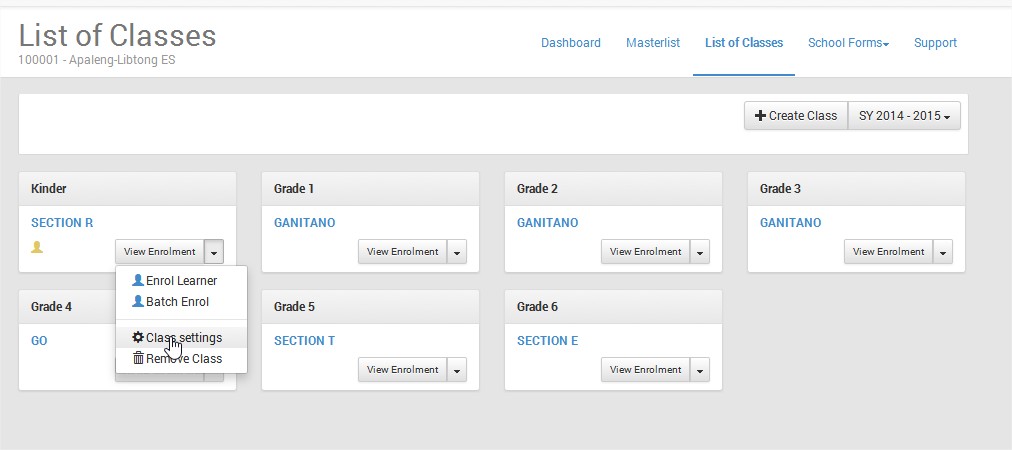 Dropdown List
Select a section to set an adviser, click the dropdownlist, Click Class Settings
LIS MANUAL MENU

LIS WEBSITE

LOGIN PAGE MENU

MANAGING OF SH ACCOUNT
CHANGE PASSWORD
CHANGE USERNAME
MANAGING PERSONNEL
ADD PERSONNEL ACCOUNT
REMOVE ACCOUNT
LOCK/DISABLE ACCOUNT
RESET PASSWORD
GUIDELINE FOR BOSY UPDATING
LEARNER INFORMATION SYSTEM
CREATE CLASSES
REMOVE CLASS
SET ADVISER/ADD PERSONNEL ACCOUNT
ENROLMENT OF LEARNER
ENROL LEARNER W/O LRN
BATCH ENROL OF LEARNER
ENROL TRANSFEREES (By LRN and By NAME)
PROFILE OF LEARNER
UPDATING OF PROFILE/UN-ENROL
SCHOOL FORMS
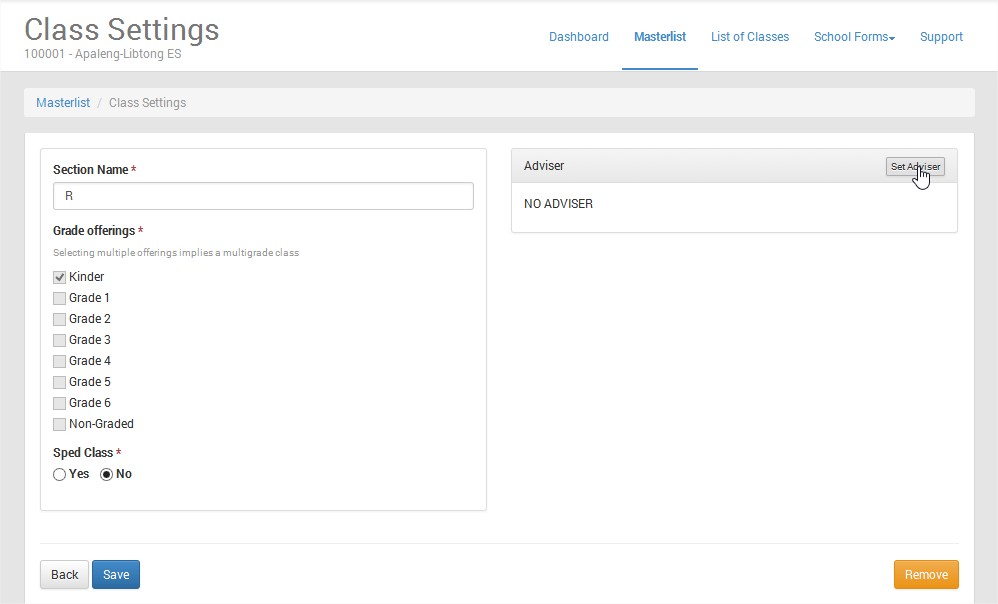 Click Set Adviser
LIS MANUAL MENU

LIS WEBSITE

LOGIN PAGE MENU

MANAGING OF SH ACCOUNT
CHANGE PASSWORD
CHANGE USERNAME
MANAGING PERSONNEL
ADD PERSONNEL ACCOUNT
REMOVE ACCOUNT
LOCK/DISABLE ACCOUNT
RESET PASSWORD
GUIDELINE FOR BOSY UPDATING
LEARNER INFORMATION SYSTEM
CREATE CLASSES
REMOVE CLASS
SET ADVISER/ADD PERSONNEL ACCOUNT
ENROLMENT OF LEARNER
ENROL LEARNER W/O LRN
BATCH ENROL OF LEARNER
ENROL TRANSFEREES (By LRN and By NAME)
PROFILE OF LEARNER
UPDATING OF PROFILE/UN-ENROL
SCHOOL FORMS
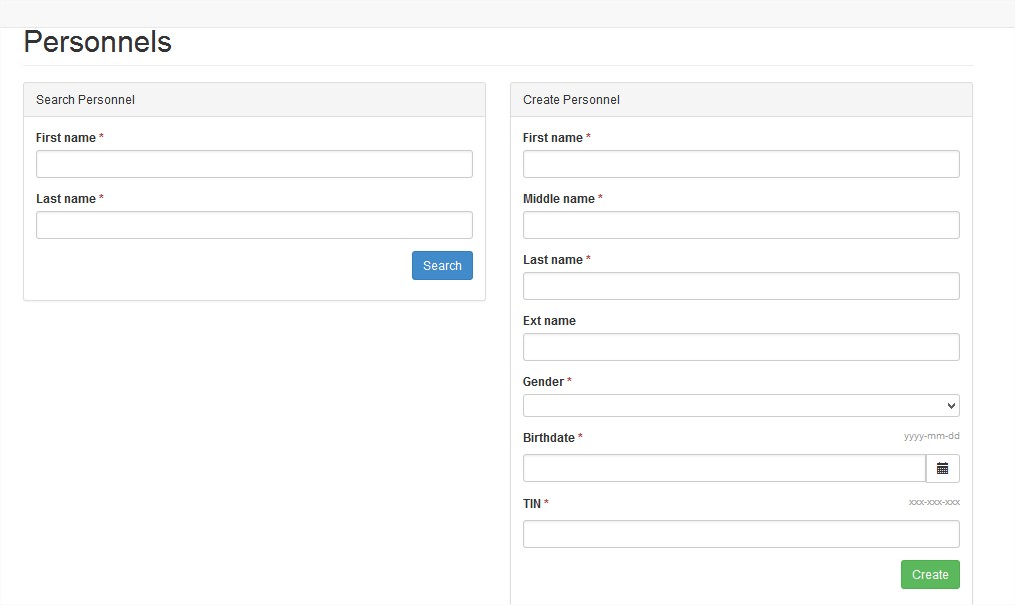 USE THIS IF YOU HAVE EXISTING PERSONNEL, JUST TYPE THE FIRSTNAME AND LASTNAME THEN CLICK SEARCH
USE THIS IF YOU WANT TO CREATE A NEW PERSONNEL/ADVISER, FILL UP THE REQUIRED DATA, THEN CLICK CREATE
LIS MANUAL MENU

LIS WEBSITE

LOGIN PAGE MENU

MANAGING OF SH ACCOUNT
CHANGE PASSWORD
CHANGE USERNAME
MANAGING PERSONNEL
ADD PERSONNEL ACCOUNT
REMOVE ACCOUNT
LOCK/DISABLE ACCOUNT
RESET PASSWORD
GUIDELINE FOR BOSY UPDATING
LEARNER INFORMATION SYSTEM
CREATE CLASSES
REMOVE CLASS
SET ADVISER/ADD PERSONNEL ACCOUNT
ENROLMENT OF LEARNER
ENROL LEARNER W/O LRN
BATCH ENROL OF LEARNER
ENROL TRANSFEREES (By LRN and By NAME)
PROFILE OF LEARNER
UPDATING OF PROFILE/UN-ENROL
SCHOOL FORMS
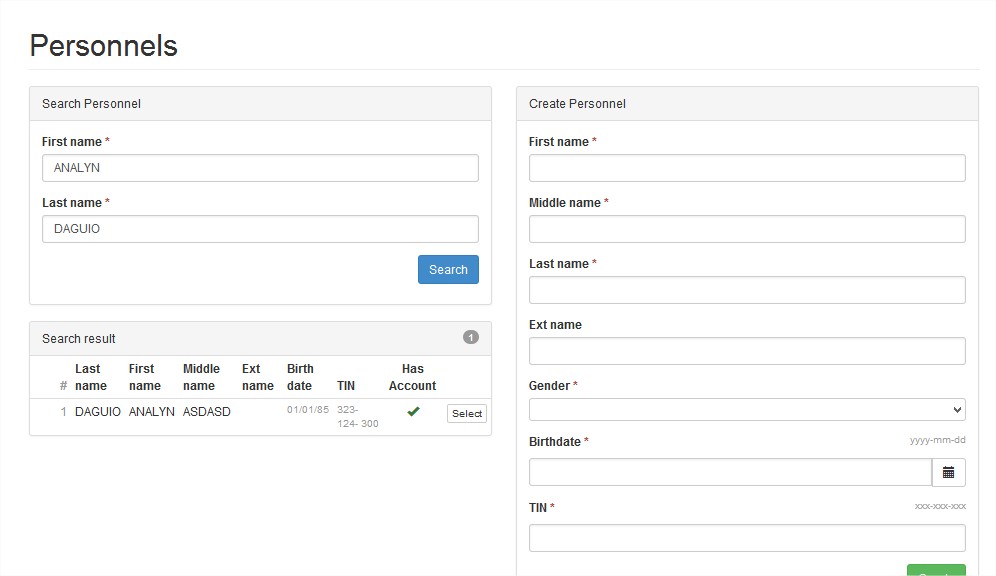 Click Select
LIS MANUAL MENU

LIS WEBSITE

LOGIN PAGE MENU

MANAGING OF SH ACCOUNT
CHANGE PASSWORD
CHANGE USERNAME
MANAGING PERSONNEL
ADD PERSONNEL ACCOUNT
REMOVE ACCOUNT
LOCK/DISABLE ACCOUNT
RESET PASSWORD
GUIDELINE FOR BOSY UPDATING
LEARNER INFORMATION SYSTEM
CREATE CLASSES
REMOVE CLASS
SET ADVISER/ADD PERSONNEL ACCOUNT
ENROLMENT OF LEARNER
ENROL LEARNER W/O LRN
BATCH ENROL OF LEARNER
ENROL TRANSFEREES (By LRN and By NAME)
PROFILE OF LEARNER
UPDATING OF PROFILE/UN-ENROL
SCHOOL FORMS
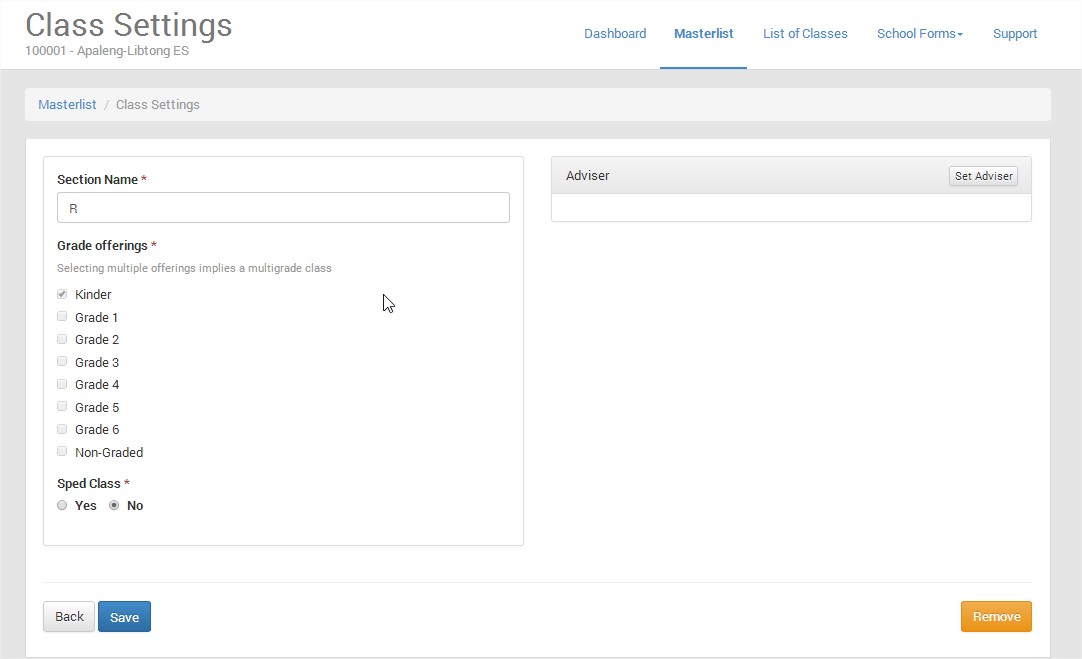 Analyn Daguio
Click Save to save changes
LIS MANUAL MENU

LIS WEBSITE

LOGIN PAGE MENU

MANAGING OF SH ACCOUNT
CHANGE PASSWORD
CHANGE USERNAME
MANAGING PERSONNEL
ADD PERSONNEL ACCOUNT
REMOVE ACCOUNT
LOCK/DISABLE ACCOUNT
RESET PASSWORD
GUIDELINE FOR BOSY UPDATING
LEARNER INFORMATION SYSTEM
CREATE CLASSES
REMOVE CLASS
SET ADVISER/ADD PERSONNEL ACCOUNT
ENROLMENT OF LEARNER
ENROL LEARNER W/O LRN
BATCH ENROL OF LEARNER
ENROL TRANSFEREES (By LRN and By NAME)
PROFILE OF LEARNER
UPDATING OF PROFILE/UN-ENROL
SCHOOL FORMS
ENROLLING LEARNER WITHOUT LRN (KINDERGARTEN OR TRANSFEREES FROM PRIVATE)
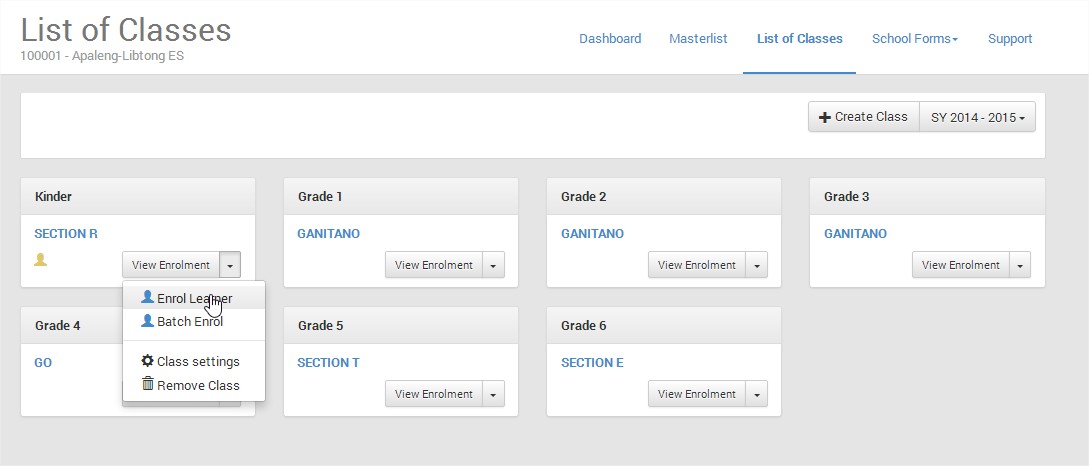 SELECT A SECTION WHERE YOU WANT TO ENROL A PUPIL WITHOUT LRN, SAY KINDER, CLICK THE DROPDOWN LIST, THEN SELECT ENROL LEARNER
LIS MANUAL MENU

LIS WEBSITE

LOGIN PAGE MENU

MANAGING OF SH ACCOUNT
CHANGE PASSWORD
CHANGE USERNAME
MANAGING PERSONNEL
ADD PERSONNEL ACCOUNT
REMOVE ACCOUNT
LOCK/DISABLE ACCOUNT
RESET PASSWORD
GUIDELINE FOR BOSY UPDATING
LEARNER INFORMATION SYSTEM
CREATE CLASSES
REMOVE CLASS
SET ADVISER/ADD PERSONNEL ACCOUNT
ENROLMENT OF LEARNER
ENROL LEARNER W/O LRN
BATCH ENROL OF LEARNER
ENROL TRANSFEREES (By LRN and By NAME)
PROFILE OF LEARNER
UPDATING OF PROFILE/UN-ENROL
SCHOOL FORMS
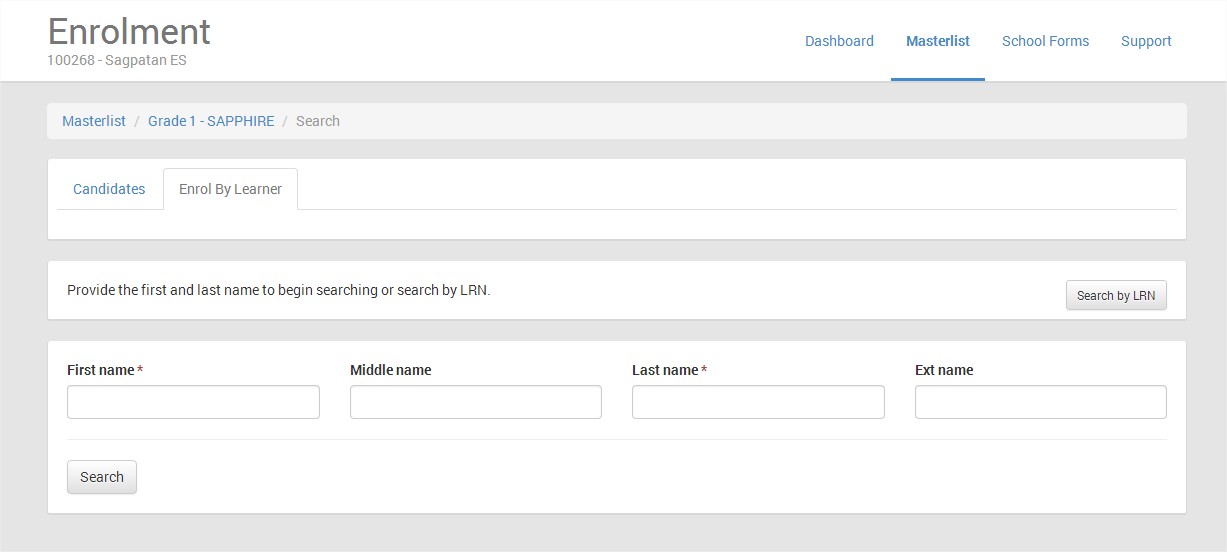 TYPE THE FIRSTNAME AND LASTNAME THEN CLICK SEARCH
LIS MANUAL MENU

LIS WEBSITE

LOGIN PAGE MENU

MANAGING OF SH ACCOUNT
CHANGE PASSWORD
CHANGE USERNAME
MANAGING PERSONNEL
ADD PERSONNEL ACCOUNT
REMOVE ACCOUNT
LOCK/DISABLE ACCOUNT
RESET PASSWORD
GUIDELINE FOR BOSY UPDATING
LEARNER INFORMATION SYSTEM
CREATE CLASSES
REMOVE CLASS
SET ADVISER/ADD PERSONNEL ACCOUNT
ENROLMENT OF LEARNER
ENROL LEARNER W/O LRN
BATCH ENROL OF LEARNER
ENROL TRANSFEREES (By LRN and By NAME)
PROFILE OF LEARNER
UPDATING OF PROFILE/UN-ENROL
SCHOOL FORMS
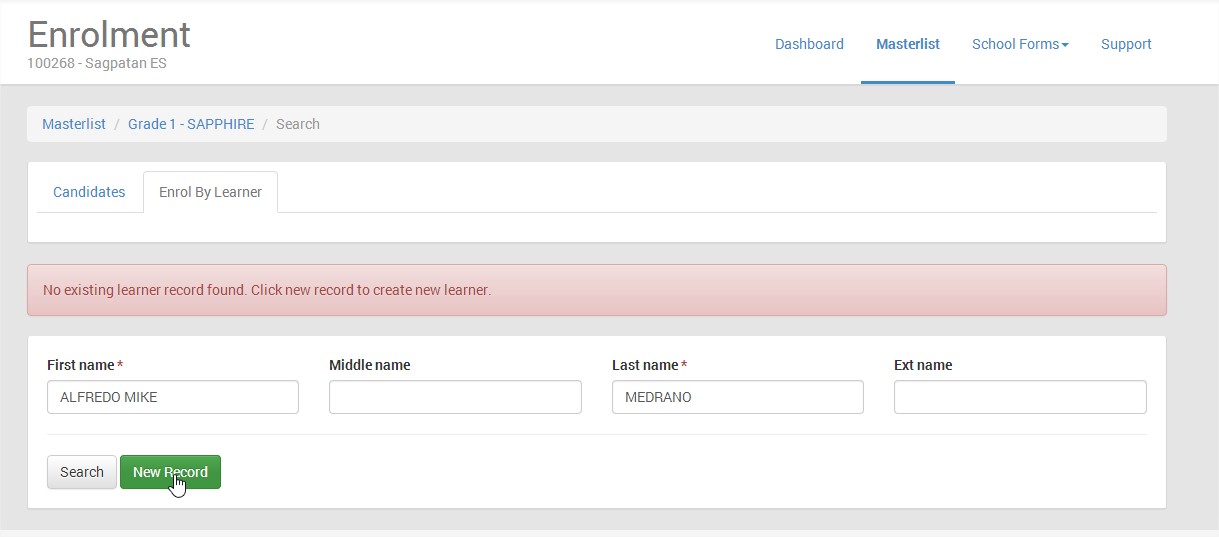 CLICK NEW RECORD
LIS MANUAL MENU

LIS WEBSITE

LOGIN PAGE MENU

MANAGING OF SH ACCOUNT
CHANGE PASSWORD
CHANGE USERNAME
MANAGING PERSONNEL
ADD PERSONNEL ACCOUNT
REMOVE ACCOUNT
LOCK/DISABLE ACCOUNT
RESET PASSWORD
GUIDELINE FOR BOSY UPDATING
LEARNER INFORMATION SYSTEM
CREATE CLASSES
REMOVE CLASS
SET ADVISER/ADD PERSONNEL ACCOUNT
ENROLMENT OF LEARNER
ENROL LEARNER W/O LRN
BATCH ENROL OF LEARNER
ENROL TRANSFEREES (By LRN and By NAME)
PROFILE OF LEARNER
UPDATING OF PROFILE/UN-ENROL
SCHOOL FORMS
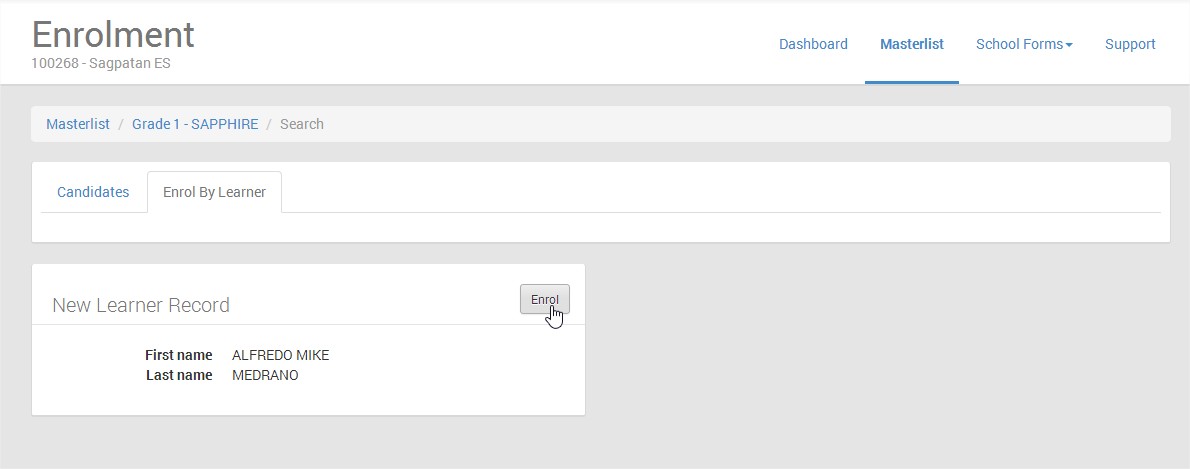 CLICK ENROL
LIS MANUAL MENU

LIS WEBSITE

LOGIN PAGE MENU

MANAGING OF SH ACCOUNT
CHANGE PASSWORD
CHANGE USERNAME
MANAGING PERSONNEL
ADD PERSONNEL ACCOUNT
REMOVE ACCOUNT
LOCK/DISABLE ACCOUNT
RESET PASSWORD
GUIDELINE FOR BOSY UPDATING
LEARNER INFORMATION SYSTEM
CREATE CLASSES
REMOVE CLASS
SET ADVISER/ADD PERSONNEL ACCOUNT
ENROLMENT OF LEARNER
ENROL LEARNER W/O LRN
BATCH ENROL OF LEARNER
ENROL TRANSFEREES (By LRN and By NAME)
PROFILE OF LEARNER
UPDATING OF PROFILE/UN-ENROL
SCHOOL FORMS
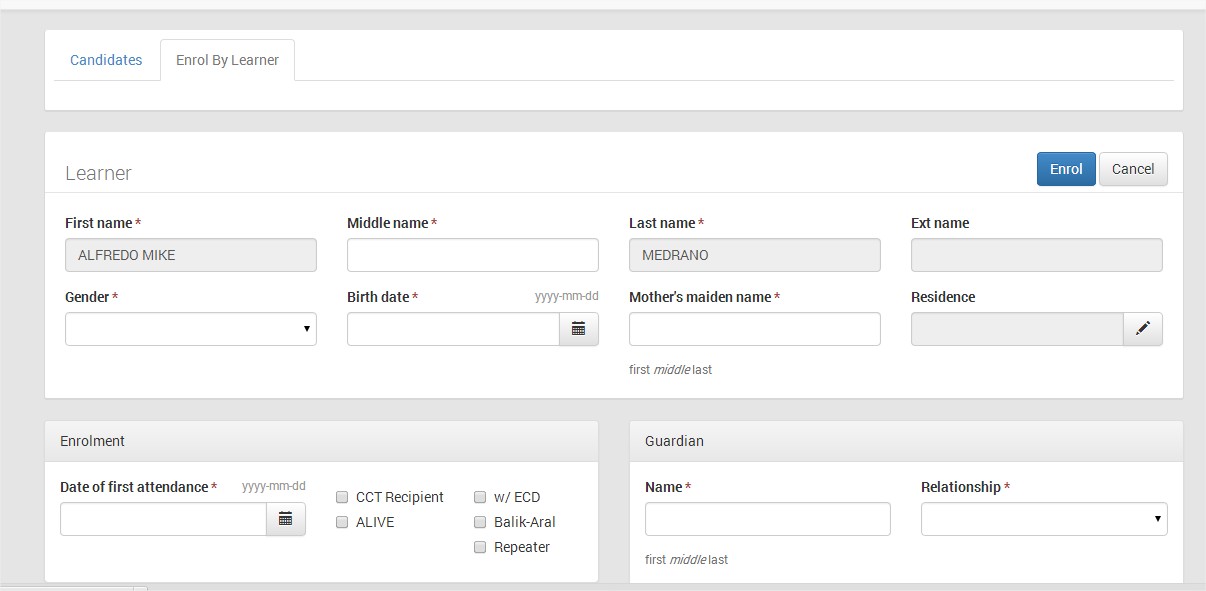 Fill up the required data!
Click here to indicate the Date of First Attendance
Click the box beside CCT Recipient if the learner is 4Ps, Click the box - Alive if Muslim, Click the box if Balik Aral, with ECD or Repeater
LIS MANUAL MENU

LIS WEBSITE

LOGIN PAGE MENU

MANAGING OF SH ACCOUNT
CHANGE PASSWORD
CHANGE USERNAME
MANAGING PERSONNEL
ADD PERSONNEL ACCOUNT
REMOVE ACCOUNT
LOCK/DISABLE ACCOUNT
RESET PASSWORD
GUIDELINE FOR BOSY UPDATING
LEARNER INFORMATION SYSTEM
CREATE CLASSES
REMOVE CLASS
SET ADVISER/ADD PERSONNEL ACCOUNT
ENROLMENT OF LEARNER
ENROL LEARNER W/O LRN
BATCH ENROL OF LEARNER
ENROL TRANSFEREES (By LRN and By NAME)
PROFILE OF LEARNER
UPDATING OF PROFILE/UN-ENROL
SCHOOL FORMS
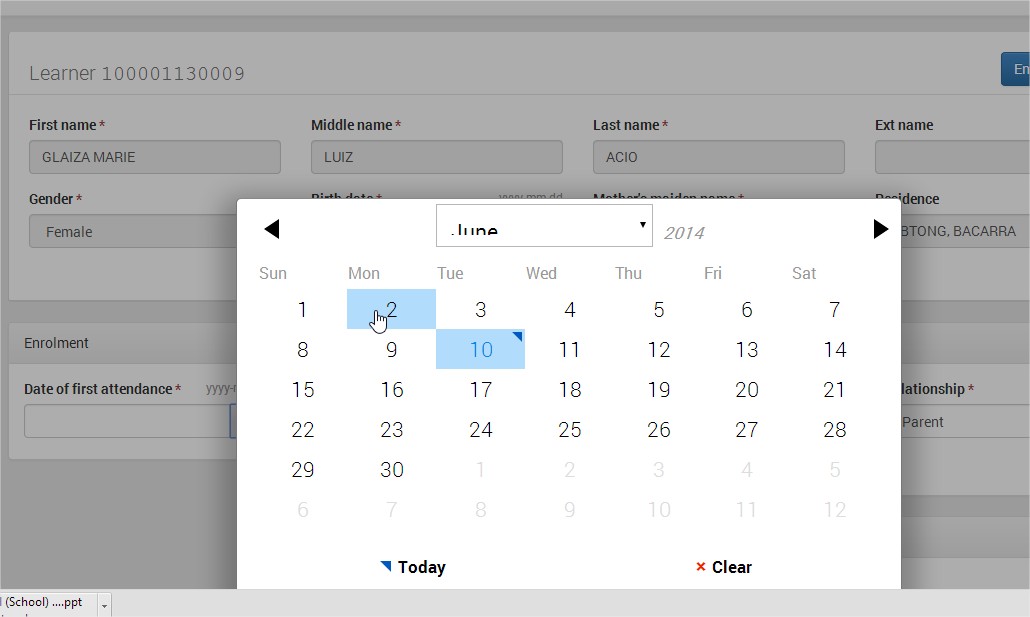 SELECT THE DATE OF FIRST APPEARANCE OF PUPIL IN THE SCHOOL
LIS MANUAL MENU

LIS WEBSITE

LOGIN PAGE MENU

MANAGING OF SH ACCOUNT
CHANGE PASSWORD
CHANGE USERNAME
MANAGING PERSONNEL
ADD PERSONNEL ACCOUNT
REMOVE ACCOUNT
LOCK/DISABLE ACCOUNT
RESET PASSWORD
GUIDELINE FOR BOSY UPDATING
LEARNER INFORMATION SYSTEM
CREATE CLASSES
REMOVE CLASS
SET ADVISER/ADD PERSONNEL ACCOUNT
ENROLMENT OF LEARNER
ENROL LEARNER W/O LRN
BATCH ENROL OF LEARNER
ENROL TRANSFEREES (By LRN and By NAME)
PROFILE OF LEARNER
UPDATING OF PROFILE/UN-ENROL
SCHOOL FORMS
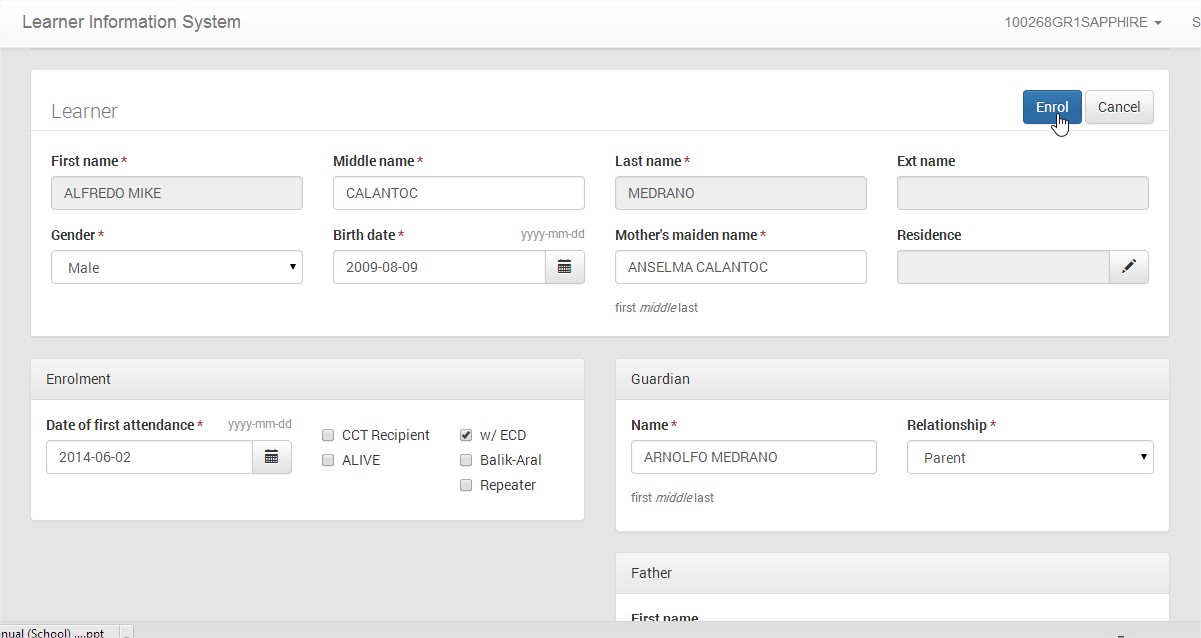 AFTER FILLING UP THE REQUIRED DATA, CLICK ENROL
LIS MANUAL MENU

LIS WEBSITE

LOGIN PAGE MENU

MANAGING OF SH ACCOUNT
CHANGE PASSWORD
CHANGE USERNAME
MANAGING PERSONNEL
ADD PERSONNEL ACCOUNT
REMOVE ACCOUNT
LOCK/DISABLE ACCOUNT
RESET PASSWORD
GUIDELINE FOR BOSY UPDATING
LEARNER INFORMATION SYSTEM
CREATE CLASSES
REMOVE CLASS
SET ADVISER/ADD PERSONNEL ACCOUNT
ENROLMENT OF LEARNER
ENROL LEARNER W/O LRN
BATCH ENROL OF LEARNER
ENROL TRANSFEREES (By LRN and By NAME)
PROFILE OF LEARNER
UPDATING OF PROFILE/UN-ENROL
SCHOOL FORMS
ENROLL LEARNER USING BATCH ENROLL
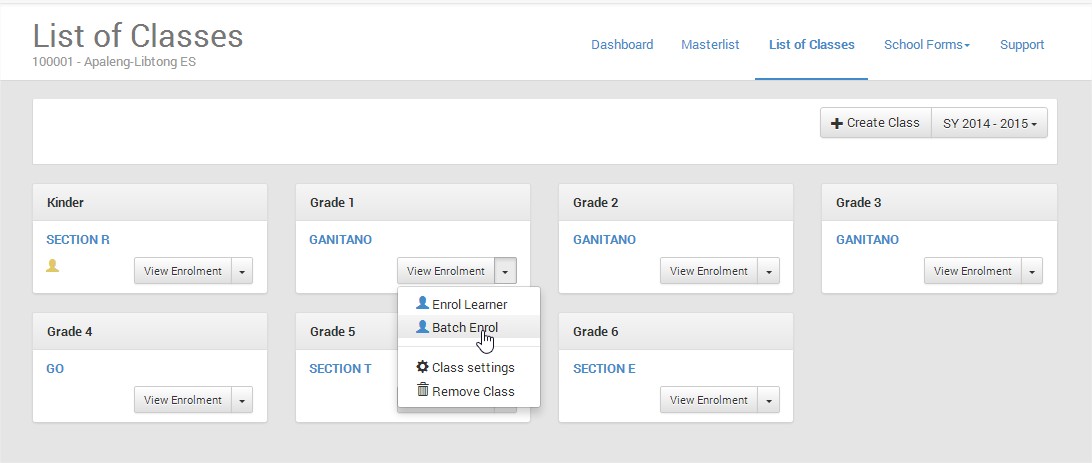 SELECT A GRADE AND SECTION, CLICK THE DROPDOWN LIST, THEN SELECT BATCH ENROL
LIS MANUAL MENU

LIS WEBSITE

LOGIN PAGE MENU

MANAGING OF SH ACCOUNT
CHANGE PASSWORD
CHANGE USERNAME
MANAGING PERSONNEL
ADD PERSONNEL ACCOUNT
REMOVE ACCOUNT
LOCK/DISABLE ACCOUNT
RESET PASSWORD
GUIDELINE FOR BOSY UPDATING
LEARNER INFORMATION SYSTEM
CREATE CLASSES
REMOVE CLASS
SET ADVISER/ADD PERSONNEL ACCOUNT
ENROLMENT OF LEARNER
ENROL LEARNER W/O LRN
BATCH ENROL OF LEARNER
ENROL TRANSFEREES (By LRN and By NAME)
PROFILE OF LEARNER
UPDATING OF PROFILE/UN-ENROL
SCHOOL FORMS
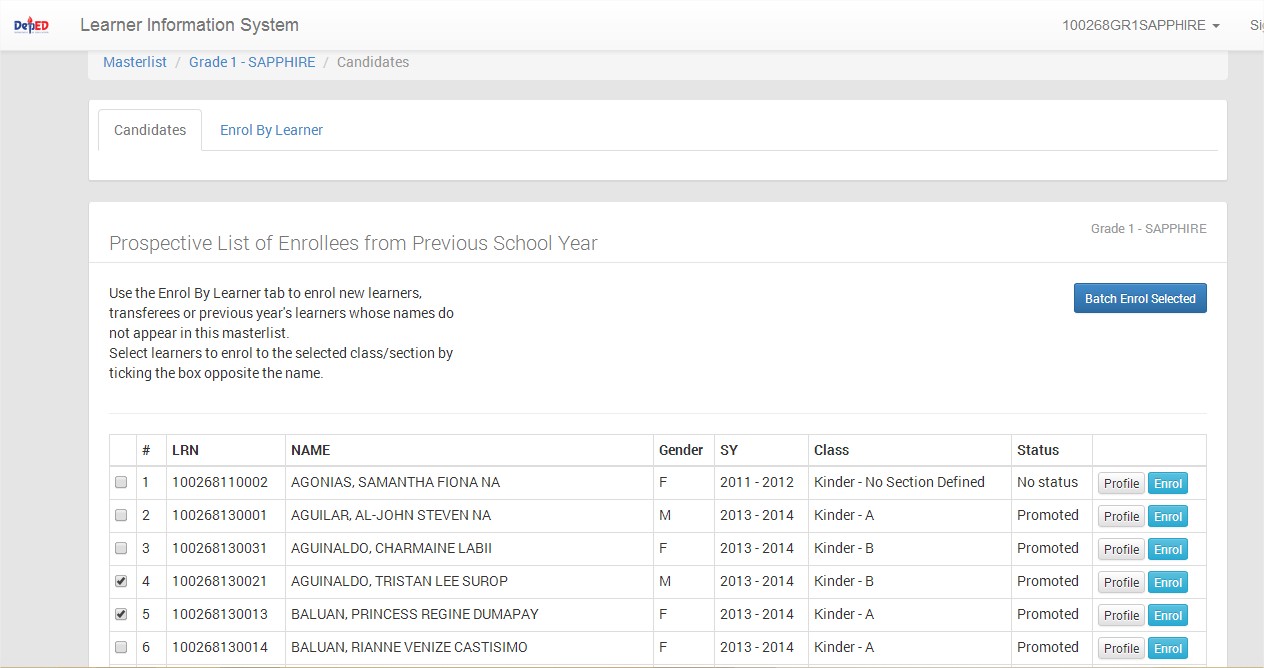 Check the box to select the learner to enrol
NOTE: PLEASE SELECT ONLY THOSE LEARNER WITH THE SAME DATE OF FIRST APPEARANCE IN THE SCHOOL
LIS MANUAL MENU

LIS WEBSITE

LOGIN PAGE MENU

MANAGING OF SH ACCOUNT
CHANGE PASSWORD
CHANGE USERNAME
MANAGING PERSONNEL
ADD PERSONNEL ACCOUNT
REMOVE ACCOUNT
LOCK/DISABLE ACCOUNT
RESET PASSWORD
GUIDELINE FOR BOSY UPDATING
LEARNER INFORMATION SYSTEM
CREATE CLASSES
REMOVE CLASS
SET ADVISER/ADD PERSONNEL ACCOUNT
ENROLMENT OF LEARNER
ENROL LEARNER W/O LRN
BATCH ENROL OF LEARNER
ENROL TRANSFEREES (By LRN and By NAME)
PROFILE OF LEARNER
UPDATING OF PROFILE/UN-ENROL
SCHOOL FORMS
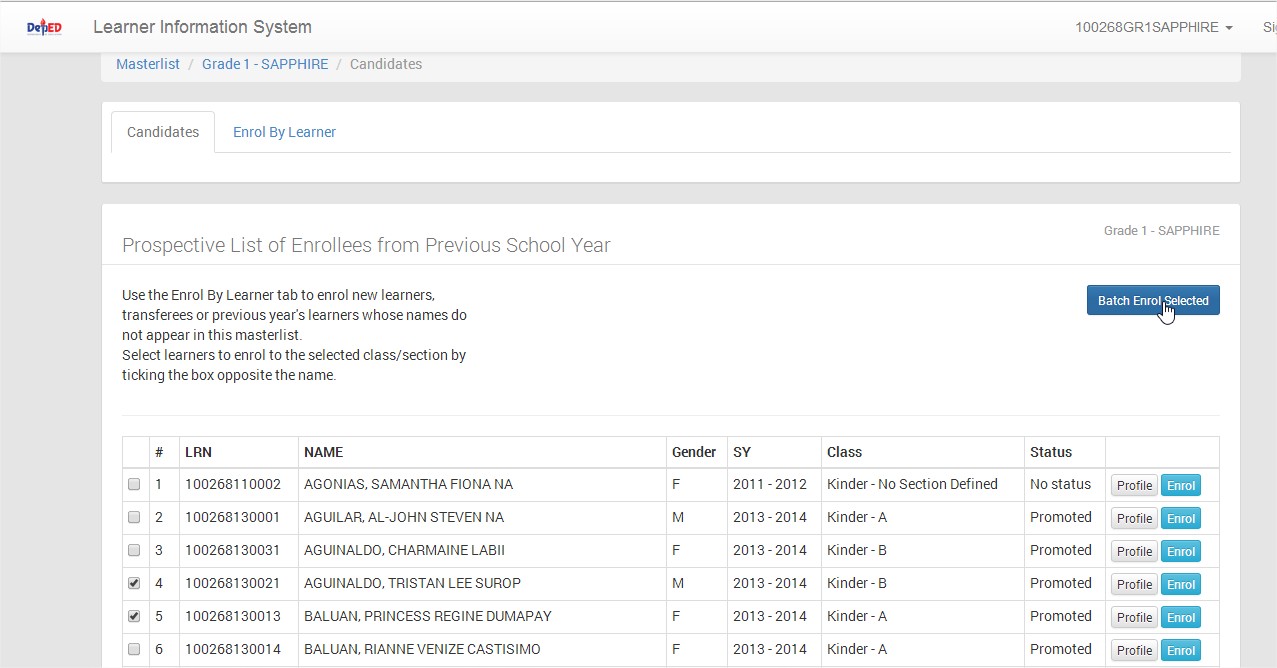 AFTER SELECTING THE LEARNER TO ENROL, CLICK BATCH ENROL SELECT
LIS MANUAL MENU

LIS WEBSITE

LOGIN PAGE MENU

MANAGING OF SH ACCOUNT
CHANGE PASSWORD
CHANGE USERNAME
MANAGING PERSONNEL
ADD PERSONNEL ACCOUNT
REMOVE ACCOUNT
LOCK/DISABLE ACCOUNT
RESET PASSWORD
GUIDELINE FOR BOSY UPDATING
LEARNER INFORMATION SYSTEM
CREATE CLASSES
REMOVE CLASS
SET ADVISER/ADD PERSONNEL ACCOUNT
ENROLMENT OF LEARNER
ENROL LEARNER W/O LRN
BATCH ENROL OF LEARNER
ENROL TRANSFEREES (By LRN and By NAME)
PROFILE OF LEARNER
UPDATING OF PROFILE/UN-ENROL
SCHOOL FORMS
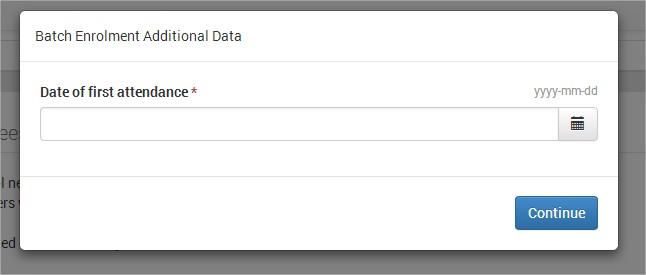 Click Here to select Date
LIS MANUAL MENU

LIS WEBSITE

LOGIN PAGE MENU

MANAGING OF SH ACCOUNT
CHANGE PASSWORD
CHANGE USERNAME
MANAGING PERSONNEL
ADD PERSONNEL ACCOUNT
REMOVE ACCOUNT
LOCK/DISABLE ACCOUNT
RESET PASSWORD
GUIDELINE FOR BOSY UPDATING
LEARNER INFORMATION SYSTEM
CREATE CLASSES
REMOVE CLASS
SET ADVISER/ADD PERSONNEL ACCOUNT
ENROLMENT OF LEARNER
ENROL LEARNER W/O LRN
BATCH ENROL OF LEARNER
ENROL TRANSFEREES (By LRN and By NAME)
PROFILE OF LEARNER
UPDATING OF PROFILE/UN-ENROL
SCHOOL FORMS
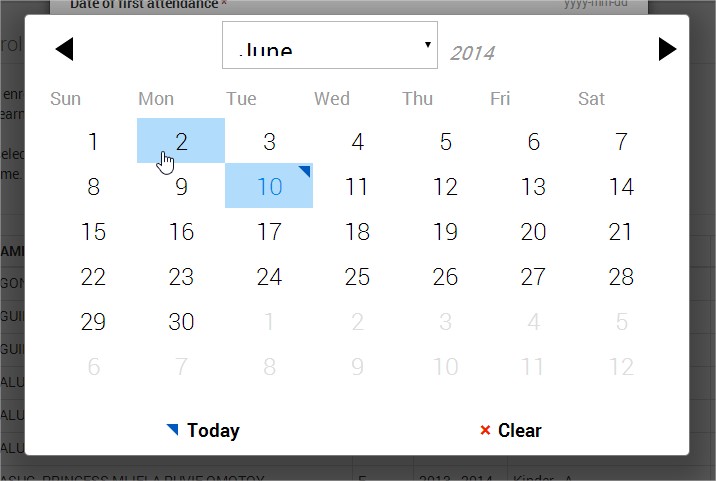 CLICK THE DATE OF THE MONTH TO SELECT THE FIRST APPEARANCE IN THE SCHOOL OF THE SELECTED LEARNERS
LIS MANUAL MENU

LIS WEBSITE

LOGIN PAGE MENU

MANAGING OF SH ACCOUNT
CHANGE PASSWORD
CHANGE USERNAME
MANAGING PERSONNEL
ADD PERSONNEL ACCOUNT
REMOVE ACCOUNT
LOCK/DISABLE ACCOUNT
RESET PASSWORD
GUIDELINE FOR BOSY UPDATING
LEARNER INFORMATION SYSTEM
CREATE CLASSES
REMOVE CLASS
SET ADVISER/ADD PERSONNEL ACCOUNT
ENROLMENT OF LEARNER
ENROL LEARNER W/O LRN
BATCH ENROL OF LEARNER
ENROL TRANSFEREES (By LRN and By NAME)
PROFILE OF LEARNER
UPDATING OF PROFILE/UN-ENROL
SCHOOL FORMS
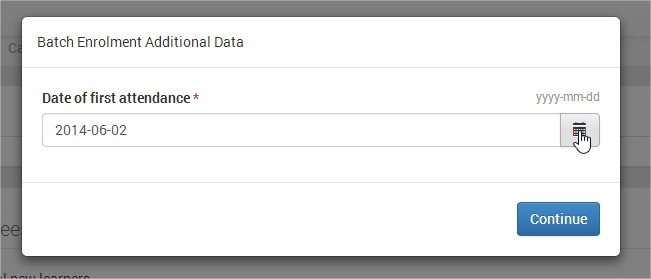 CLICK CONTINUE
LIS MANUAL MENU

LIS WEBSITE

LOGIN PAGE MENU

MANAGING OF SH ACCOUNT
CHANGE PASSWORD
CHANGE USERNAME
MANAGING PERSONNEL
ADD PERSONNEL ACCOUNT
REMOVE ACCOUNT
LOCK/DISABLE ACCOUNT
RESET PASSWORD
GUIDELINE FOR BOSY UPDATING
LEARNER INFORMATION SYSTEM
CREATE CLASSES
REMOVE CLASS
SET ADVISER/ADD PERSONNEL ACCOUNT
ENROLMENT OF LEARNER
ENROL LEARNER W/O LRN
BATCH ENROL OF LEARNER
ENROL TRANSFEREES (By LRN and By NAME)
PROFILE OF LEARNER
UPDATING OF PROFILE/UN-ENROL
SCHOOL FORMS
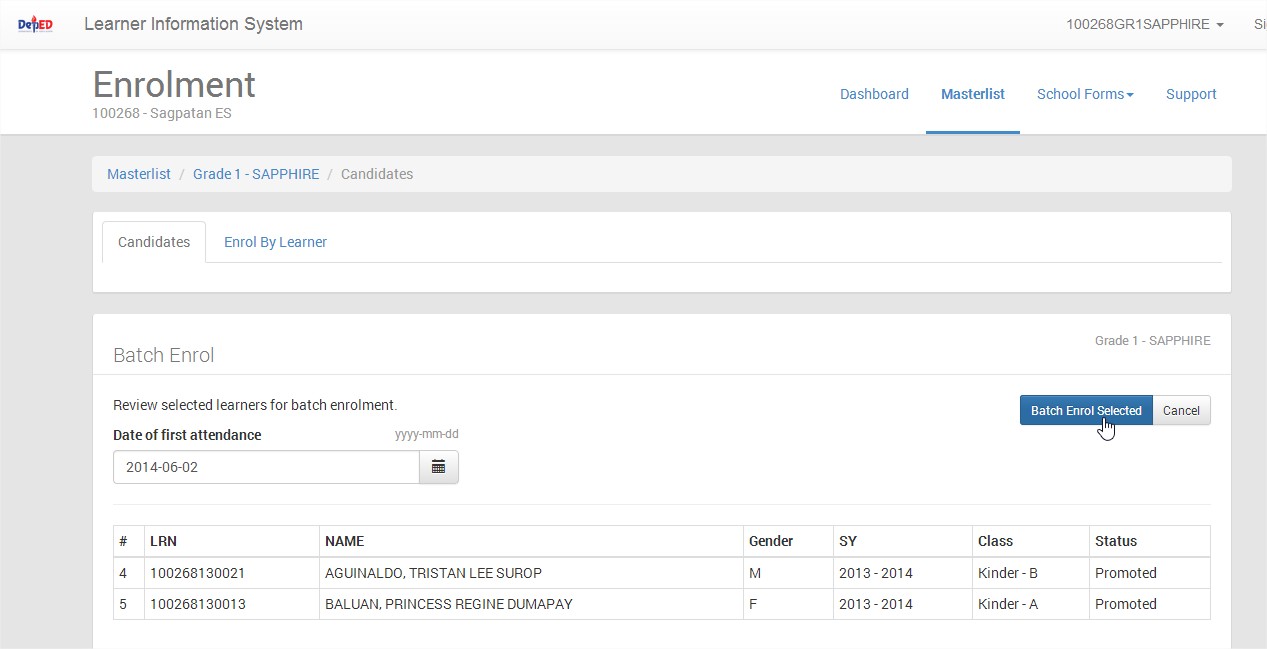 List of Classes
REVIEW SELECTED LEARNERS FOR BATCH ENROLL, CLICK CANCEL IF YOU WANT TO CHANGE OR CLICK BATCH ENROL SELECTED IF YOU WANT TO ENROL THEM
LIS MANUAL MENU

LIS WEBSITE

LOGIN PAGE MENU

MANAGING OF SH ACCOUNT
CHANGE PASSWORD
CHANGE USERNAME
MANAGING PERSONNEL
ADD PERSONNEL ACCOUNT
REMOVE ACCOUNT
LOCK/DISABLE ACCOUNT
RESET PASSWORD
GUIDELINE FOR BOSY UPDATING
LEARNER INFORMATION SYSTEM
CREATE CLASSES
REMOVE CLASS
SET ADVISER/ADD PERSONNEL ACCOUNT
ENROLMENT OF LEARNER
ENROL LEARNER W/O LRN
BATCH ENROL OF LEARNER
ENROL TRANSFEREES (By LRN and By NAME)
PROFILE OF LEARNER
UPDATING OF PROFILE/UN-ENROL
SCHOOL FORMS
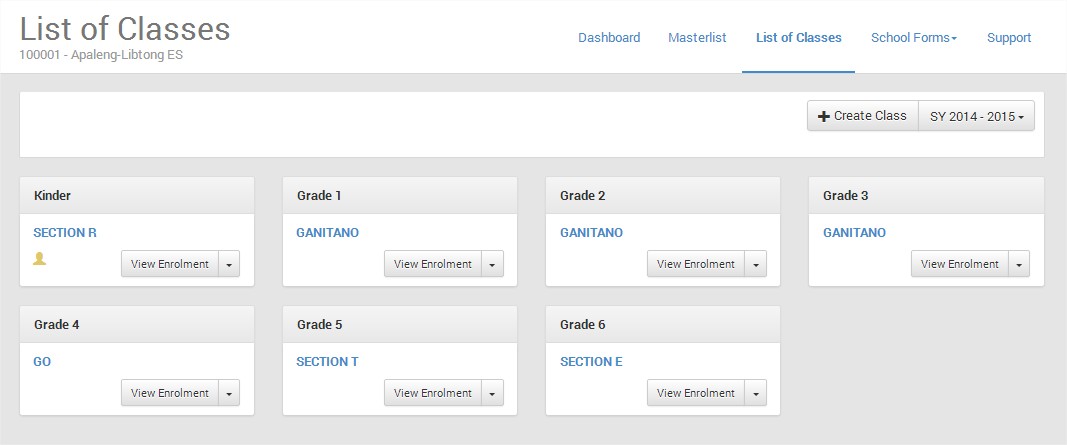 2
CLICK LIST OF CLASSES AND CLICK VIEW ENROLMENT TO DISPLAY THE LIST OF PUPILS THIS SY 2014-2015
LIS MANUAL MENU

LIS WEBSITE

LOGIN PAGE MENU

MANAGING OF SH ACCOUNT
CHANGE PASSWORD
CHANGE USERNAME
MANAGING PERSONNEL
ADD PERSONNEL ACCOUNT
REMOVE ACCOUNT
LOCK/DISABLE ACCOUNT
RESET PASSWORD
GUIDELINE FOR BOSY UPDATING
LEARNER INFORMATION SYSTEM
CREATE CLASSES
REMOVE CLASS
SET ADVISER/ADD PERSONNEL ACCOUNT
ENROLMENT OF LEARNER
ENROL LEARNER W/O LRN
BATCH ENROL OF LEARNER
ENROL TRANSFEREES (By LRN and By NAME)
PROFILE OF LEARNER
UPDATING OF PROFILE/UN-ENROL
SCHOOL FORMS
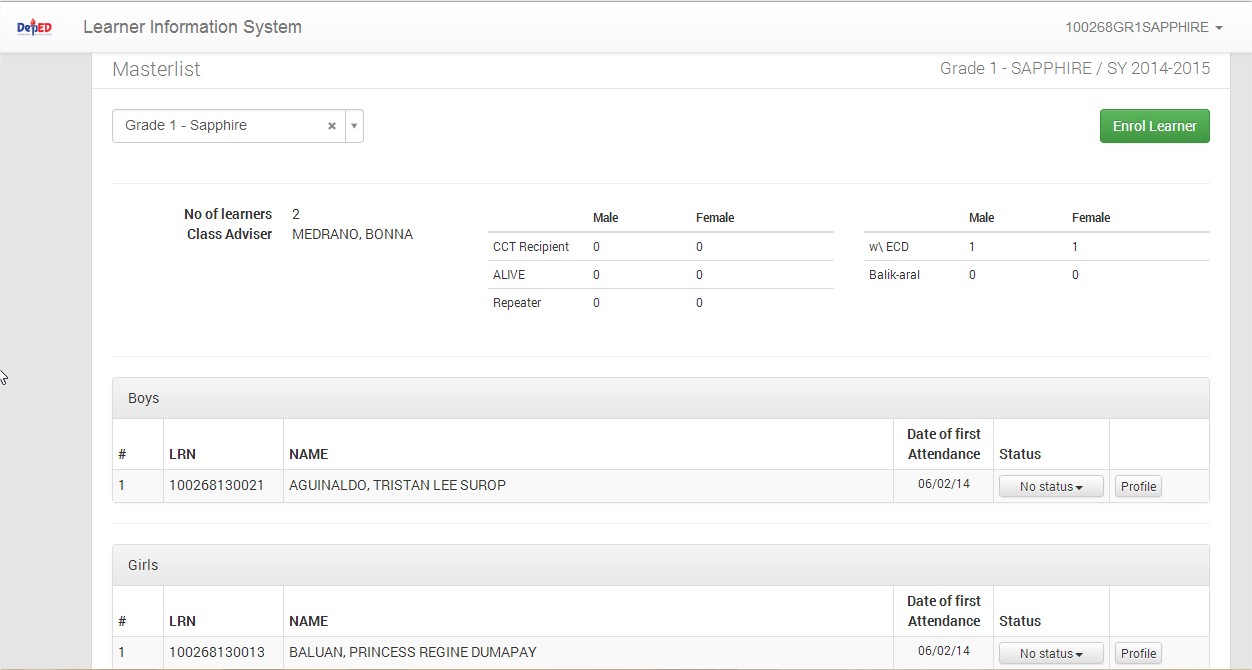 YOU HAVE ALREADY 2 LEARNERS ENROLLED IN SY 2014-2015
LIS MANUAL MENU

LIS WEBSITE

LOGIN PAGE MENU

MANAGING OF SH ACCOUNT
CHANGE PASSWORD
CHANGE USERNAME
MANAGING PERSONNEL
ADD PERSONNEL ACCOUNT
REMOVE ACCOUNT
LOCK/DISABLE ACCOUNT
RESET PASSWORD
GUIDELINE FOR BOSY UPDATING
LEARNER INFORMATION SYSTEM
CREATE CLASSES
REMOVE CLASS
SET ADVISER/ADD PERSONNEL ACCOUNT
ENROLMENT OF LEARNER
ENROL LEARNER W/O LRN
BATCH ENROL OF LEARNER
ENROL TRANSFEREES (By LRN and By NAME)
PROFILE OF LEARNER
UPDATING OF PROFILE/UN-ENROL
SCHOOL FORMS
ENROLLING TRANSFEREES
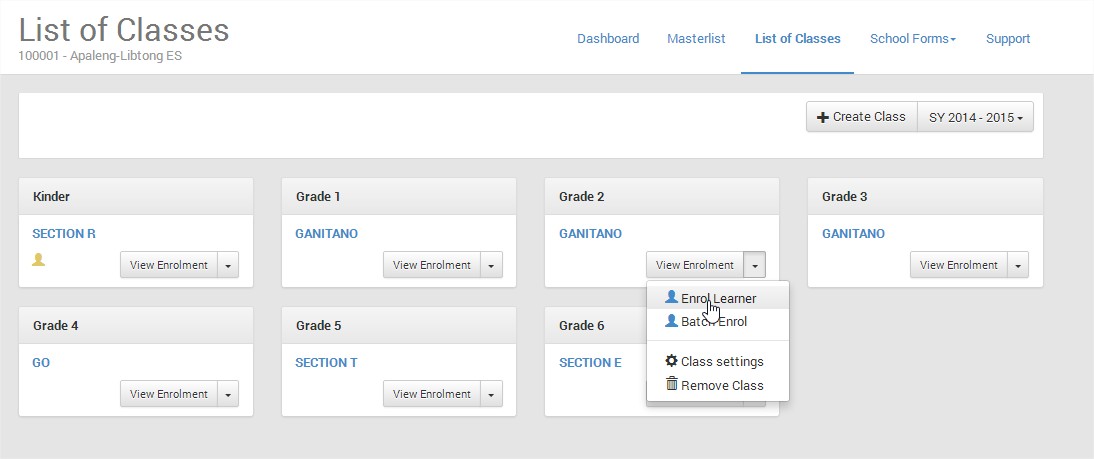 SELECT A GRADE AND SECTION TO ENROL TRANSFEREE, CLICK DROPDOWN LIST, SELECT ENROL LEARNER
LIS MANUAL MENU

LIS WEBSITE

LOGIN PAGE MENU

MANAGING OF SH ACCOUNT
CHANGE PASSWORD
CHANGE USERNAME
MANAGING PERSONNEL
ADD PERSONNEL ACCOUNT
REMOVE ACCOUNT
LOCK/DISABLE ACCOUNT
RESET PASSWORD
GUIDELINE FOR BOSY UPDATING
LEARNER INFORMATION SYSTEM
CREATE CLASSES
REMOVE CLASS
SET ADVISER/ADD PERSONNEL ACCOUNT
ENROLMENT OF LEARNER
ENROL LEARNER W/O LRN
BATCH ENROL OF LEARNER
ENROL TRANSFEREES (By LRN and By NAME)
PROFILE OF LEARNER
UPDATING OF PROFILE/UN-ENROL
SCHOOL FORMS
SEARCH BY LRN
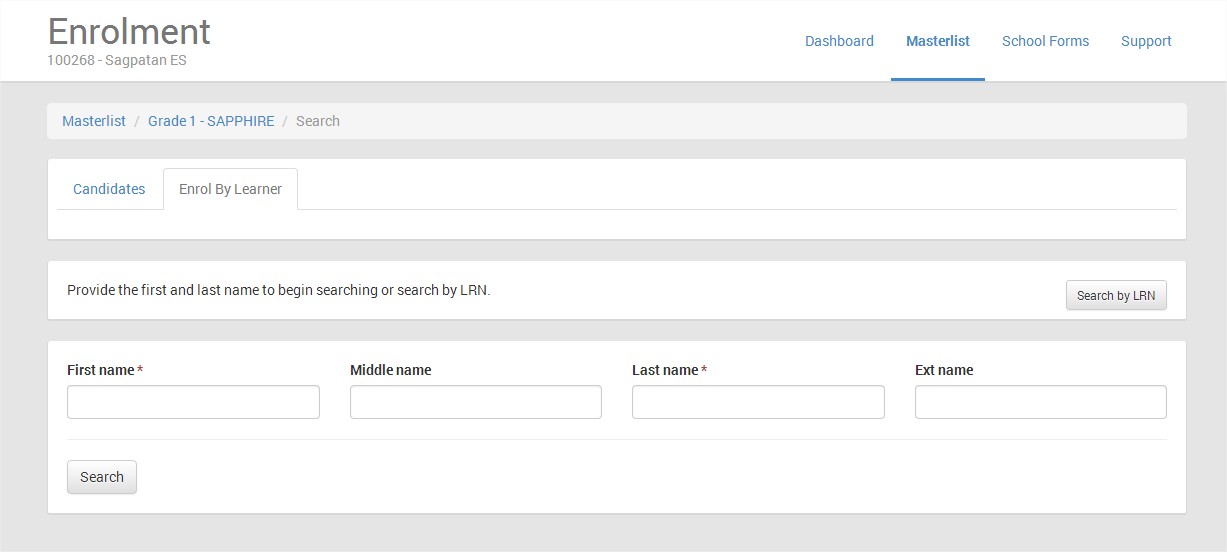 Click SEARCH BY LRN
LIS MANUAL MENU

LIS WEBSITE

LOGIN PAGE MENU

MANAGING OF SH ACCOUNT
CHANGE PASSWORD
CHANGE USERNAME
MANAGING PERSONNEL
ADD PERSONNEL ACCOUNT
REMOVE ACCOUNT
LOCK/DISABLE ACCOUNT
RESET PASSWORD
GUIDELINE FOR BOSY UPDATING
LEARNER INFORMATION SYSTEM
CREATE CLASSES
REMOVE CLASS
SET ADVISER/ADD PERSONNEL ACCOUNT
ENROLMENT OF LEARNER
ENROL LEARNER W/O LRN
BATCH ENROL OF LEARNER
ENROL TRANSFEREES (By LRN and By NAME)
PROFILE OF LEARNER
UPDATING OF PROFILE/UN-ENROL
SCHOOL FORMS
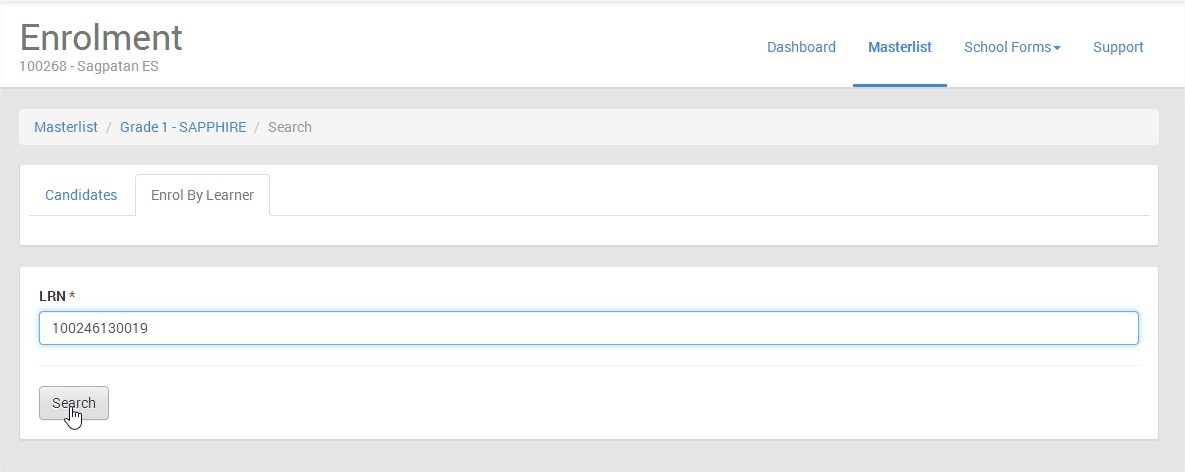 TYPE THE LRN NUMBER THEN CLICK SEARCH
LIS MANUAL MENU

LIS WEBSITE

LOGIN PAGE MENU

MANAGING OF SH ACCOUNT
CHANGE PASSWORD
CHANGE USERNAME
MANAGING PERSONNEL
ADD PERSONNEL ACCOUNT
REMOVE ACCOUNT
LOCK/DISABLE ACCOUNT
RESET PASSWORD
GUIDELINE FOR BOSY UPDATING
LEARNER INFORMATION SYSTEM
CREATE CLASSES
REMOVE CLASS
SET ADVISER/ADD PERSONNEL ACCOUNT
ENROLMENT OF LEARNER
ENROL LEARNER W/O LRN
BATCH ENROL OF LEARNER
ENROL TRANSFEREES (By LRN and By NAME)
PROFILE OF LEARNER
UPDATING OF PROFILE/UN-ENROL
SCHOOL FORMS
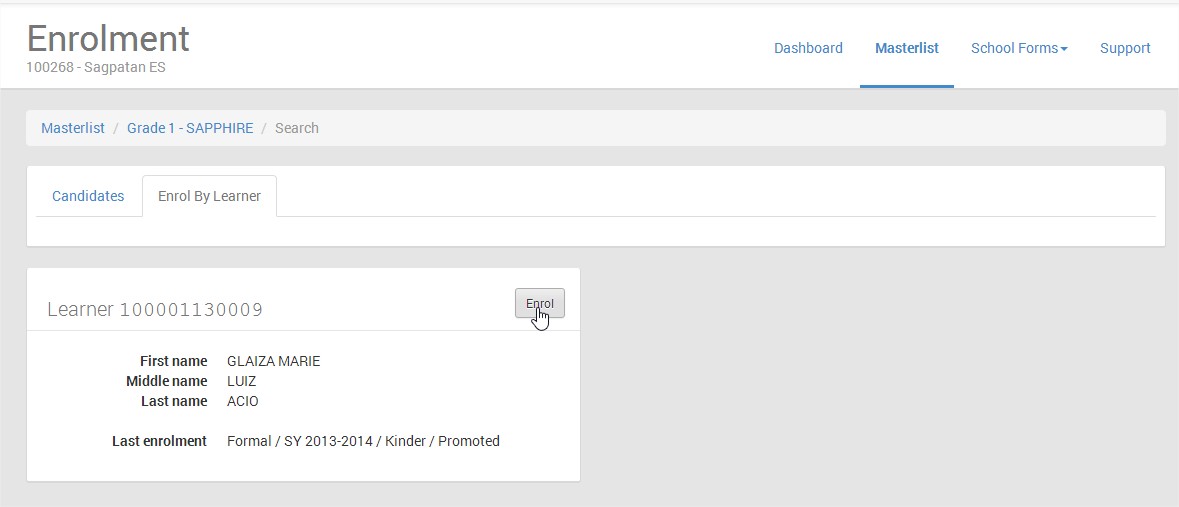 Use the Override Facility if it is not eligible, Do you want to override this information and proceed, Click Yes to Continue
CLICK ENROL
LIS MANUAL MENU

LIS WEBSITE

LOGIN PAGE MENU

MANAGING OF SH ACCOUNT
CHANGE PASSWORD
CHANGE USERNAME
MANAGING PERSONNEL
ADD PERSONNEL ACCOUNT
REMOVE ACCOUNT
LOCK/DISABLE ACCOUNT
RESET PASSWORD
GUIDELINE FOR BOSY UPDATING
LEARNER INFORMATION SYSTEM
CREATE CLASSES
REMOVE CLASS
SET ADVISER/ADD PERSONNEL ACCOUNT
ENROLMENT OF LEARNER
ENROL LEARNER W/O LRN
BATCH ENROL OF LEARNER
ENROL TRANSFEREES (By LRN and By NAME)
PROFILE OF LEARNER
UPDATING OF PROFILE/UN-ENROL
SCHOOL FORMS
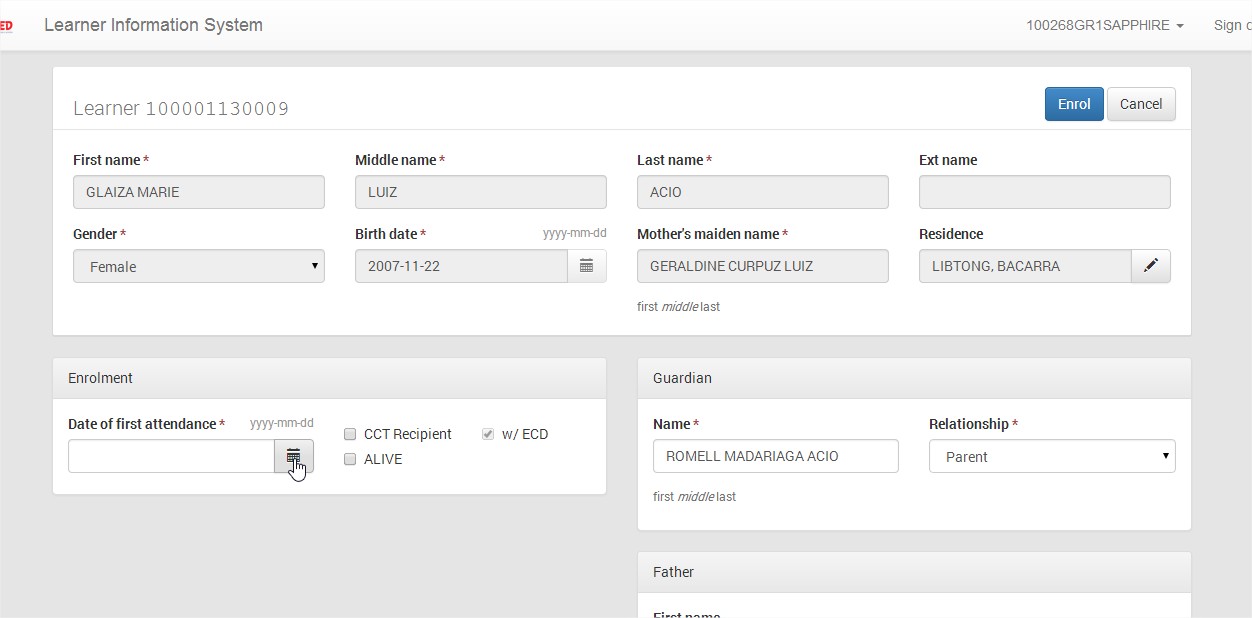 Click here to indicate the Date of First Attendance
Click the box beside CCT Recipient if the learner is 4Ps, Click the box - Alive if Muslim, Click the box if Balik Aral, with ECD or Repeater
LIS MANUAL MENU

LIS WEBSITE

LOGIN PAGE MENU

MANAGING OF SH ACCOUNT
CHANGE PASSWORD
CHANGE USERNAME
MANAGING PERSONNEL
ADD PERSONNEL ACCOUNT
REMOVE ACCOUNT
LOCK/DISABLE ACCOUNT
RESET PASSWORD
GUIDELINE FOR BOSY UPDATING
LEARNER INFORMATION SYSTEM
CREATE CLASSES
REMOVE CLASS
SET ADVISER/ADD PERSONNEL ACCOUNT
ENROLMENT OF LEARNER
ENROL LEARNER W/O LRN
BATCH ENROL OF LEARNER
ENROL TRANSFEREES (By LRN and By NAME)
PROFILE OF LEARNER
UPDATING OF PROFILE/UN-ENROL
SCHOOL FORMS
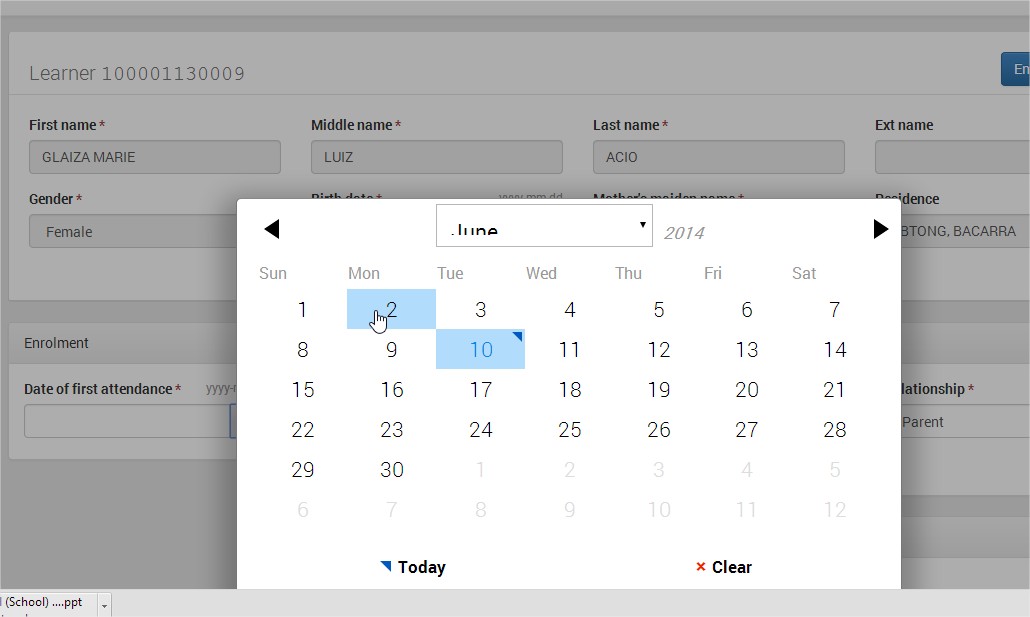 CLICK THE DATE OF THE MONTH TO SELECT THE FIRST APPEARANCE IN THE SCHOOL OF THE SELECTED LEARNERS
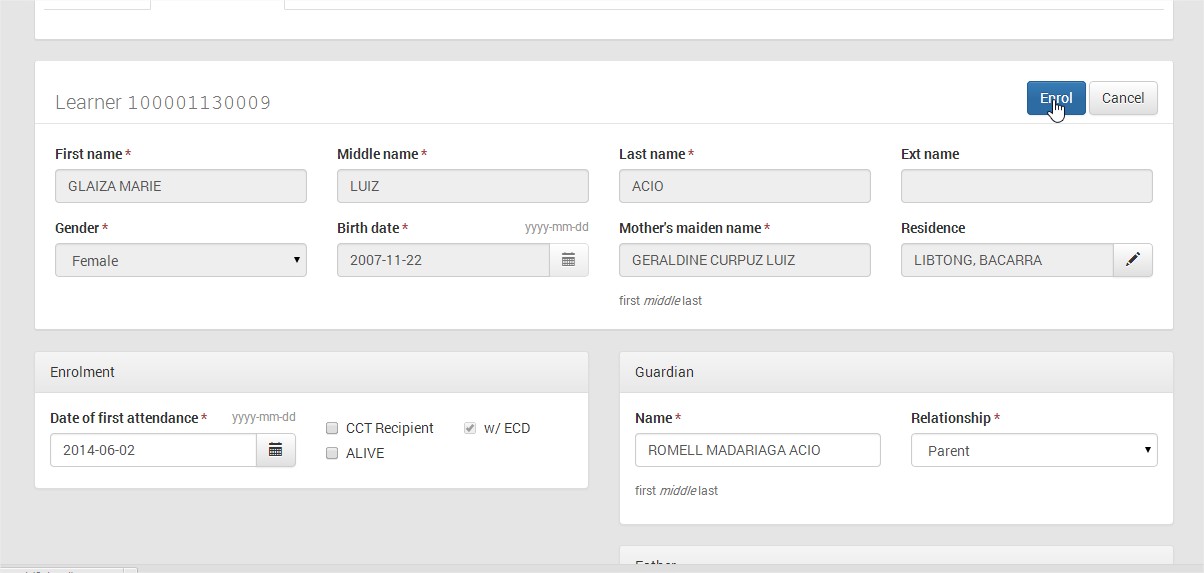 LIS MANUAL MENU

LIS WEBSITE

LOGIN PAGE MENU

MANAGING OF SH ACCOUNT
CHANGE PASSWORD
CHANGE USERNAME
MANAGING PERSONNEL
ADD PERSONNEL ACCOUNT
REMOVE ACCOUNT
LOCK/DISABLE ACCOUNT
RESET PASSWORD
GUIDELINE FOR BOSY UPDATING
LEARNER INFORMATION SYSTEM
CREATE CLASSES
REMOVE CLASS
SET ADVISER/ADD PERSONNEL ACCOUNT
ENROLMENT OF LEARNER
ENROL LEARNER W/O LRN
BATCH ENROL OF LEARNER
ENROL TRANSFEREES (By LRN and By NAME)
PROFILE OF LEARNER
UPDATING OF PROFILE/UN-ENROL
SCHOOL FORMS
AFTER FILLING UP THE REQUIRED DATA, CLICK ENROL
LIS MANUAL MENU

LIS WEBSITE

LOGIN PAGE MENU

MANAGING OF SH ACCOUNT
CHANGE PASSWORD
CHANGE USERNAME
MANAGING PERSONNEL
ADD PERSONNEL ACCOUNT
REMOVE ACCOUNT
LOCK/DISABLE ACCOUNT
RESET PASSWORD
GUIDELINE FOR BOSY UPDATING
LEARNER INFORMATION SYSTEM
CREATE CLASSES
REMOVE CLASS
SET ADVISER/ADD PERSONNEL ACCOUNT
ENROLMENT OF LEARNER
ENROL LEARNER W/O LRN
BATCH ENROL OF LEARNER
ENROL TRANSFEREES (By LRN and By NAME)
PROFILE OF LEARNER
UPDATING OF PROFILE/UN-ENROL
SCHOOL FORMS
ENROL BY NAME
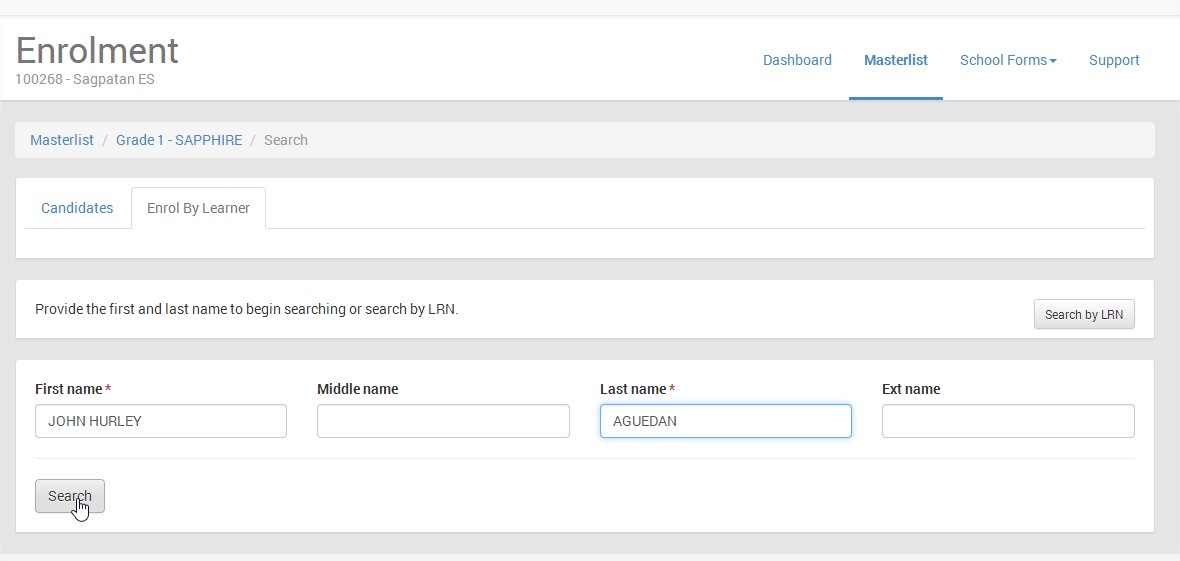 TYPE THE FIRST NAME AND LAST NAME, THEN CLICK SEARCH
LIS MANUAL MENU

LIS WEBSITE

LOGIN PAGE MENU

MANAGING OF SH ACCOUNT
CHANGE PASSWORD
CHANGE USERNAME
MANAGING PERSONNEL
ADD PERSONNEL ACCOUNT
REMOVE ACCOUNT
LOCK/DISABLE ACCOUNT
RESET PASSWORD
GUIDELINE FOR BOSY UPDATING
LEARNER INFORMATION SYSTEM
CREATE CLASSES
REMOVE CLASS
SET ADVISER/ADD PERSONNEL ACCOUNT
ENROLMENT OF LEARNER
ENROL LEARNER W/O LRN
BATCH ENROL OF LEARNER
ENROL TRANSFEREES (By LRN and By NAME)
PROFILE OF LEARNER
UPDATING OF PROFILE/UN-ENROL
SCHOOL FORMS
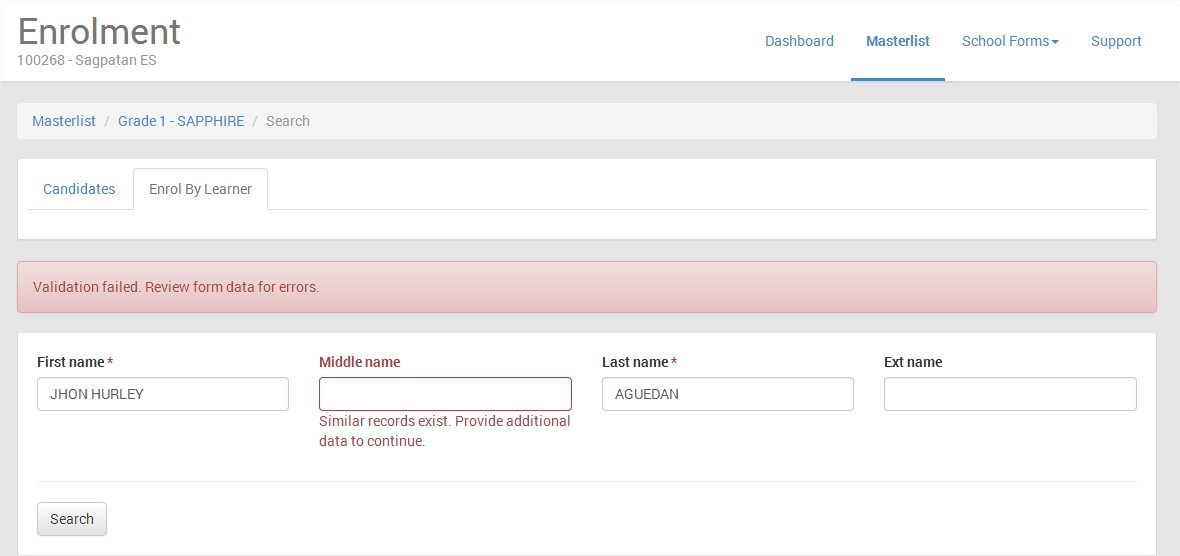 IF SIMILAR RECORD EXIST, PROVIDE THE MIDDLE NAME THEN CLICK SEARCH
LIS MANUAL MENU

LIS WEBSITE

LOGIN PAGE MENU

MANAGING OF SH ACCOUNT
CHANGE PASSWORD
CHANGE USERNAME
MANAGING PERSONNEL
ADD PERSONNEL ACCOUNT
REMOVE ACCOUNT
LOCK/DISABLE ACCOUNT
RESET PASSWORD
GUIDELINE FOR BOSY UPDATING
LEARNER INFORMATION SYSTEM
CREATE CLASSES
REMOVE CLASS
SET ADVISER/ADD PERSONNEL ACCOUNT
ENROLMENT OF LEARNER
ENROL LEARNER W/O LRN
BATCH ENROL OF LEARNER
ENROL TRANSFEREES (By LRN and By NAME)
PROFILE OF LEARNER
UPDATING OF PROFILE/UN-ENROL
SCHOOL FORMS
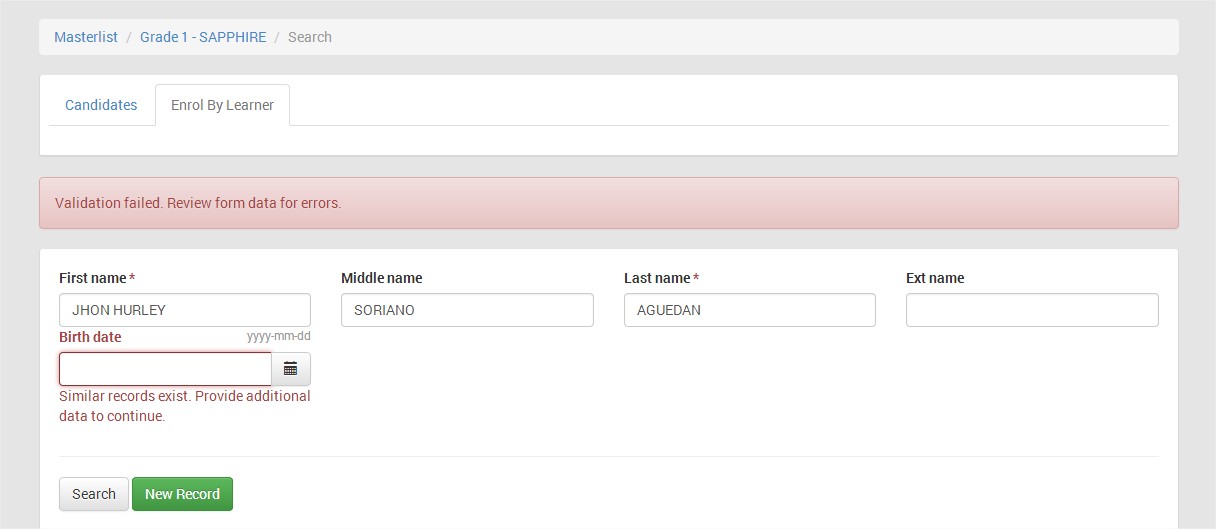 IF SIMILAR RECORD EXIST, PROVIDE THE BIRTH DATE THEN CLICK SEARCH
LIS MANUAL MENU

LIS WEBSITE

LOGIN PAGE MENU

MANAGING OF SH ACCOUNT
CHANGE PASSWORD
CHANGE USERNAME
MANAGING PERSONNEL
ADD PERSONNEL ACCOUNT
REMOVE ACCOUNT
LOCK/DISABLE ACCOUNT
RESET PASSWORD
GUIDELINE FOR BOSY UPDATING
LEARNER INFORMATION SYSTEM
CREATE CLASSES
REMOVE CLASS
SET ADVISER/ADD PERSONNEL ACCOUNT
ENROLMENT OF LEARNER
ENROL LEARNER W/O LRN
BATCH ENROL OF LEARNER
ENROL TRANSFEREES (By LRN and By NAME)
PROFILE OF LEARNER
UPDATING OF PROFILE/UN-ENROL
SCHOOL FORMS
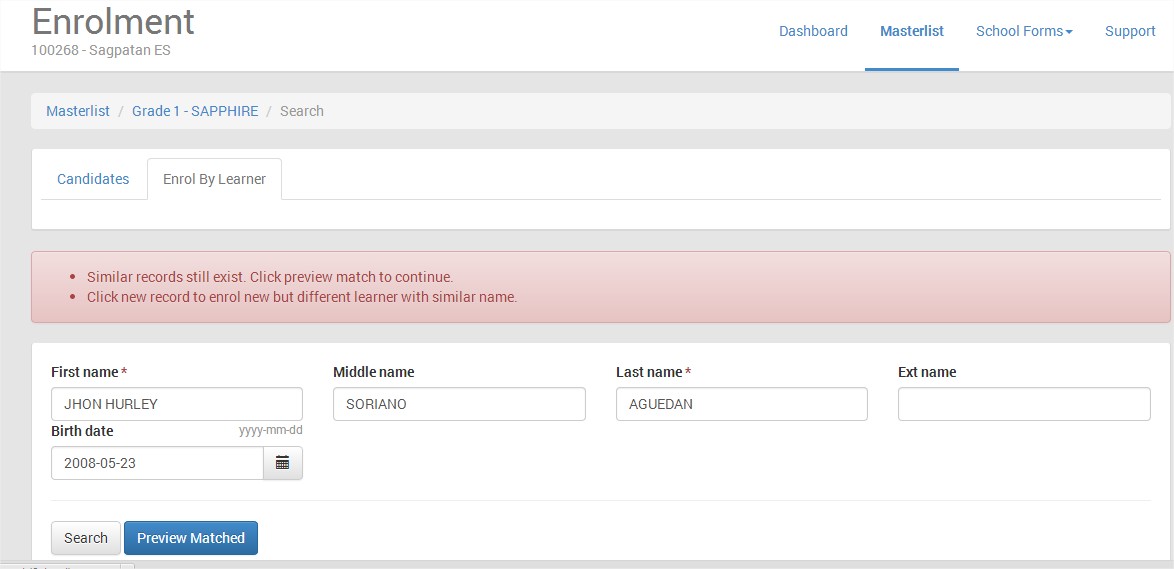 PLS. READ
CLICK PREVIEW MATCHED
LIS MANUAL MENU

LIS WEBSITE

LOGIN PAGE MENU

MANAGING OF SH ACCOUNT
CHANGE PASSWORD
CHANGE USERNAME
MANAGING PERSONNEL
ADD PERSONNEL ACCOUNT
REMOVE ACCOUNT
LOCK/DISABLE ACCOUNT
RESET PASSWORD
GUIDELINE FOR BOSY UPDATING
LEARNER INFORMATION SYSTEM
CREATE CLASSES
REMOVE CLASS
SET ADVISER/ADD PERSONNEL ACCOUNT
ENROLMENT OF LEARNER
ENROL LEARNER W/O LRN
BATCH ENROL OF LEARNER
ENROL TRANSFEREES (By LRN and By NAME)
PROFILE OF LEARNER
UPDATING OF PROFILE/UN-ENROL
SCHOOL FORMS
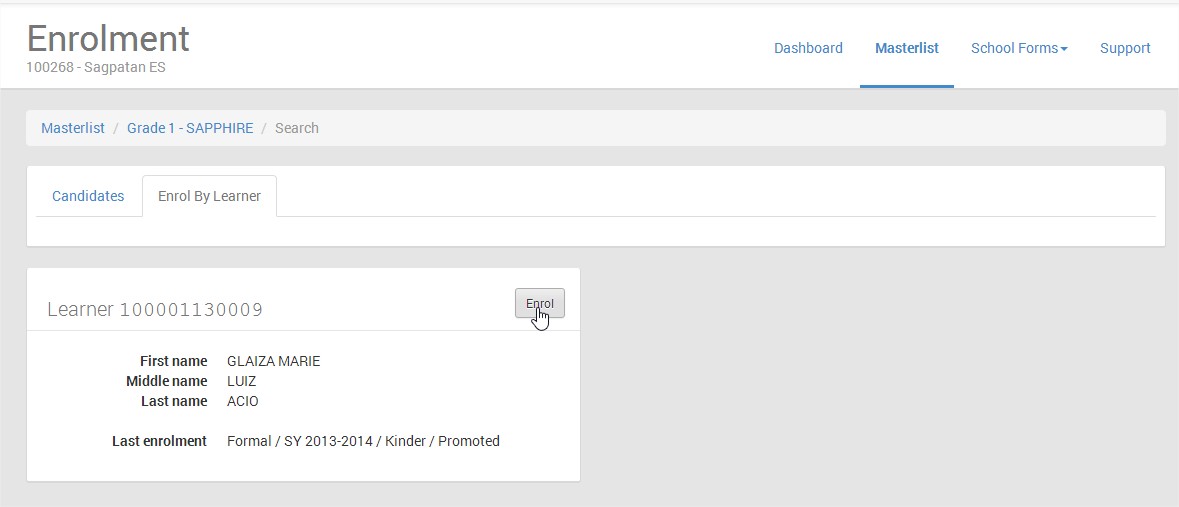 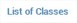 Use the Override Facility if it is not eligible, Do you want to override this information and proceed, Click Yes to Continue
JHON HURLEY
SORIANO
AGUEDAN
CLICK ENROL
LIS MANUAL MENU

LIS WEBSITE

LOGIN PAGE MENU

MANAGING OF SH ACCOUNT
CHANGE PASSWORD
CHANGE USERNAME
MANAGING PERSONNEL
ADD PERSONNEL ACCOUNT
REMOVE ACCOUNT
LOCK/DISABLE ACCOUNT
RESET PASSWORD
GUIDELINE FOR BOSY UPDATING
LEARNER INFORMATION SYSTEM
CREATE CLASSES
REMOVE CLASS
SET ADVISER/ADD PERSONNEL ACCOUNT
ENROLMENT OF LEARNER
ENROL LEARNER W/O LRN
BATCH ENROL OF LEARNER
ENROL TRANSFEREES (By LRN and By NAME)
PROFILE OF LEARNER
UPDATING OF PROFILE/UN-ENROL
SCHOOL FORMS
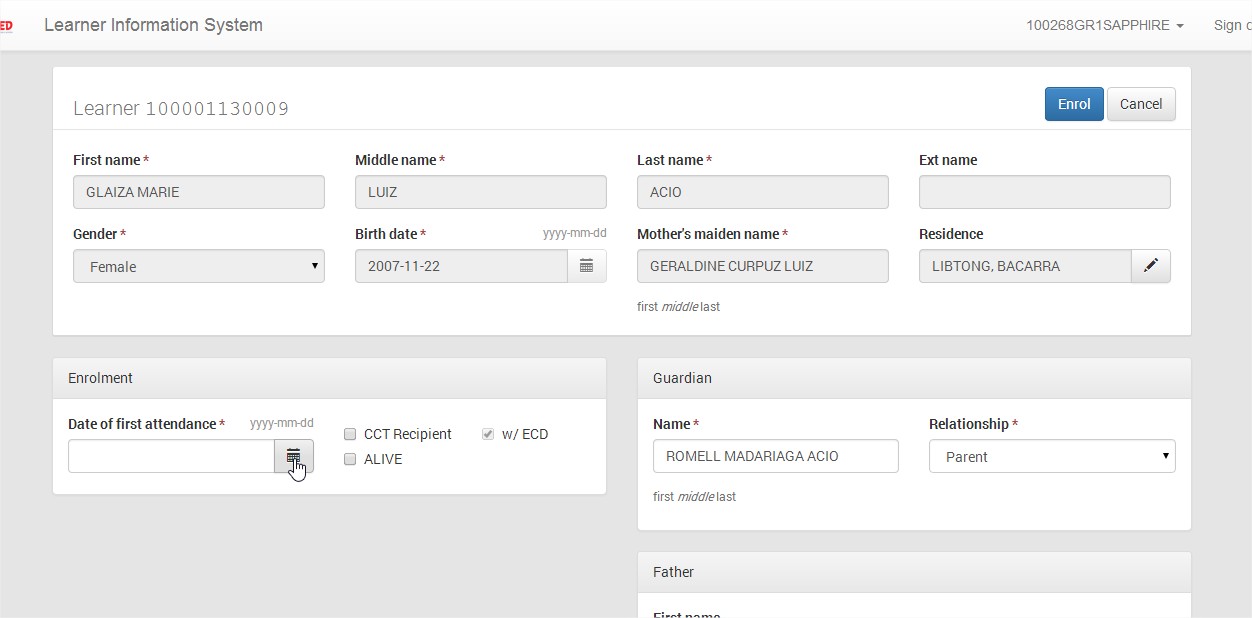 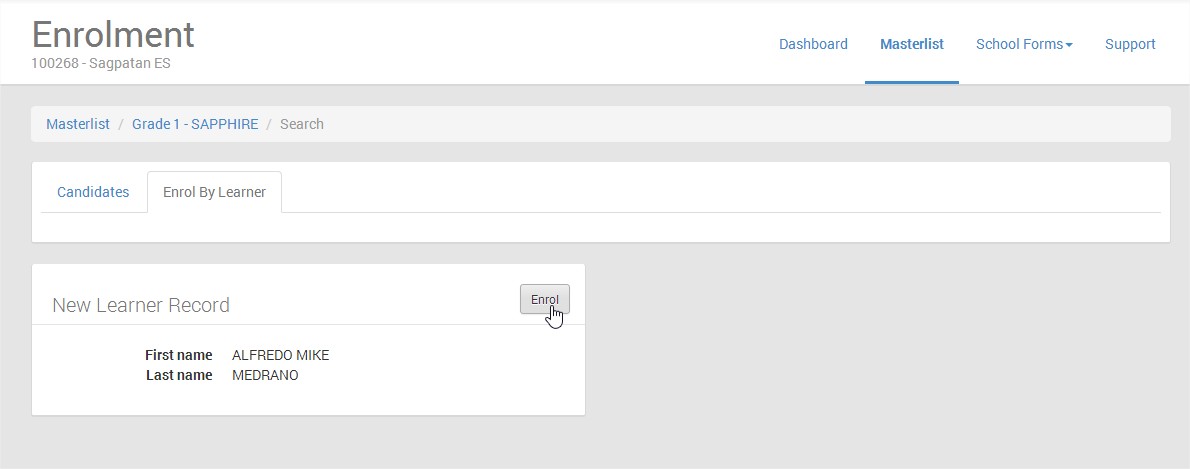 AGUEDAN
JHON HURLEY
SORIANO
SORIANO
Female
AGUEDAN
JHON HURLEY
AGUEDAN
Click here to indicate the Date of First Attendance
Click the box beside CCT Recipient if the learner is 4Ps, Click the box - Alive if Muslim, Click the box if Balik Aral, with ECD or Repeater
LIS MANUAL MENU

LIS WEBSITE

LOGIN PAGE MENU

MANAGING OF SH ACCOUNT
CHANGE PASSWORD
CHANGE USERNAME
MANAGING PERSONNEL
ADD PERSONNEL ACCOUNT
REMOVE ACCOUNT
LOCK/DISABLE ACCOUNT
RESET PASSWORD
GUIDELINE FOR BOSY UPDATING
LEARNER INFORMATION SYSTEM
CREATE CLASSES
REMOVE CLASS
SET ADVISER/ADD PERSONNEL ACCOUNT
ENROLMENT OF LEARNER
ENROL LEARNER W/O LRN
BATCH ENROL OF LEARNER
ENROL TRANSFEREES (By LRN and By NAME)
PROFILE OF LEARNER
UPDATING OF PROFILE/UN-ENROL
SCHOOL FORMS
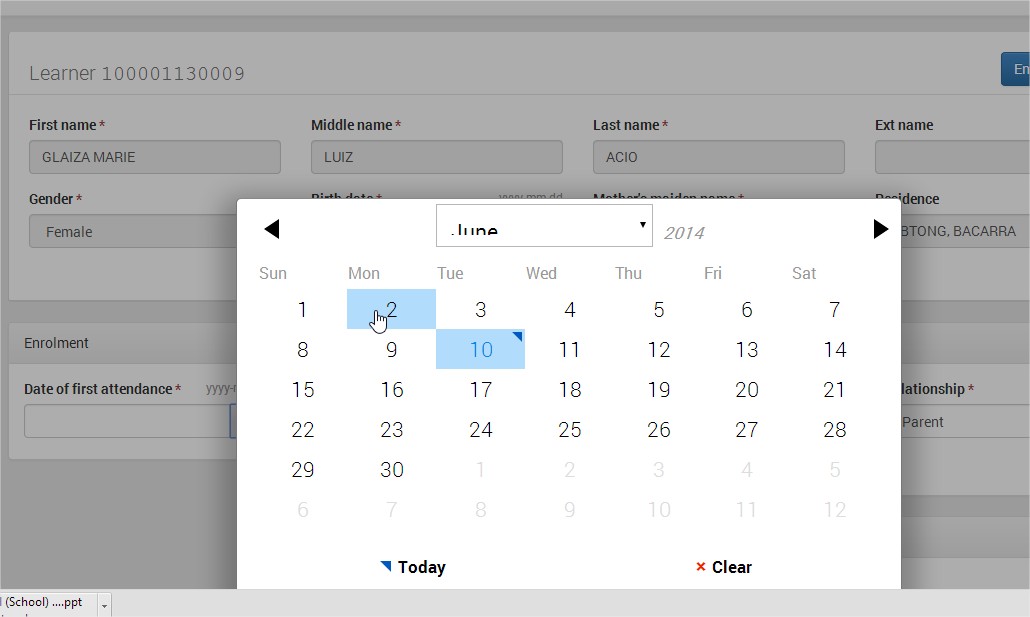 CLICK THE DATE OF THE MONTH TO SELECT THE FIRST APPEARANCE IN THE SCHOOL OF THE SELECTED LEARNERS
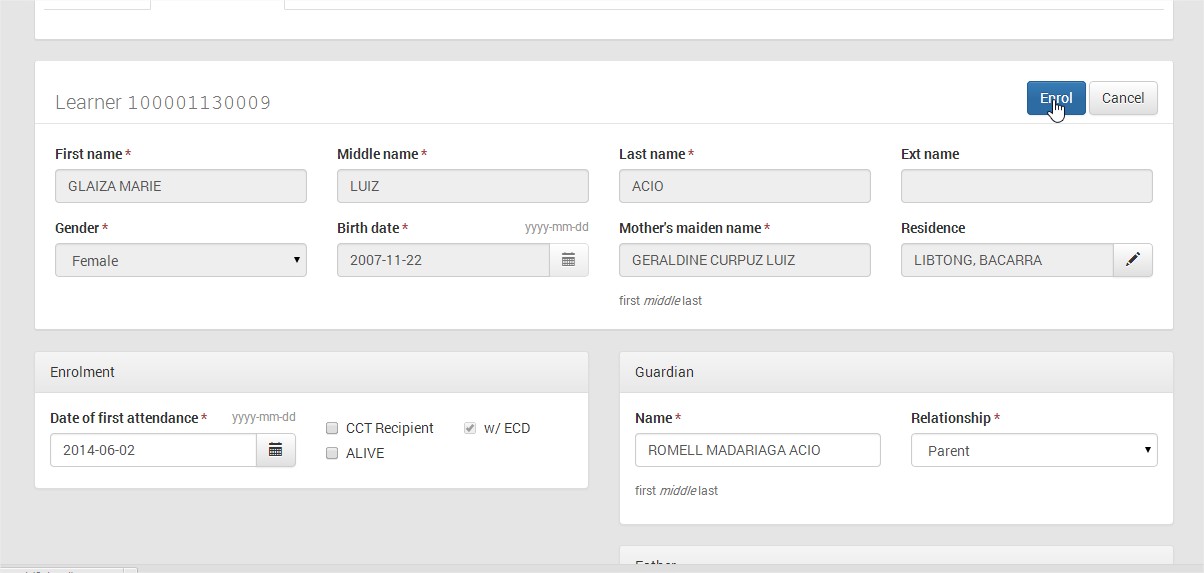 LIS MANUAL MENU

LIS WEBSITE

LOGIN PAGE MENU

MANAGING OF SH ACCOUNT
CHANGE PASSWORD
CHANGE USERNAME
MANAGING PERSONNEL
ADD PERSONNEL ACCOUNT
REMOVE ACCOUNT
LOCK/DISABLE ACCOUNT
RESET PASSWORD
GUIDELINE FOR BOSY UPDATING
LEARNER INFORMATION SYSTEM
CREATE CLASSES
REMOVE CLASS
SET ADVISER/ADD PERSONNEL ACCOUNT
ENROLMENT OF LEARNER
ENROL LEARNER W/O LRN
BATCH ENROL OF LEARNER
ENROL TRANSFEREES (By LRN and By NAME)
PROFILE OF LEARNER
UPDATING OF PROFILE/UN-ENROL
SCHOOL FORMS
AGUEDAN
JHON HURLEY
SORIANO
Female
SORIANO
AGUEDAN
AFTER FILLING UP THE REQUIRED DATA, CLICK ENROL
LIS MANUAL MENU

LIS WEBSITE

LOGIN PAGE MENU

MANAGING OF SH ACCOUNT
CHANGE PASSWORD
CHANGE USERNAME
MANAGING PERSONNEL
ADD PERSONNEL ACCOUNT
REMOVE ACCOUNT
LOCK/DISABLE ACCOUNT
RESET PASSWORD
GUIDELINE FOR BOSY UPDATING
LEARNER INFORMATION SYSTEM
CREATE CLASSES
REMOVE CLASS
SET ADVISER/ADD PERSONNEL ACCOUNT
ENROLMENT OF LEARNER
ENROL LEARNER W/O LRN
BATCH ENROL OF LEARNER
ENROL TRANSFEREES (By LRN and By NAME)
PROFILE OF LEARNER
UPDATING OF PROFILE/UN-ENROL
SCHOOL FORMS
UPDATING PROFILE OF LEARNER
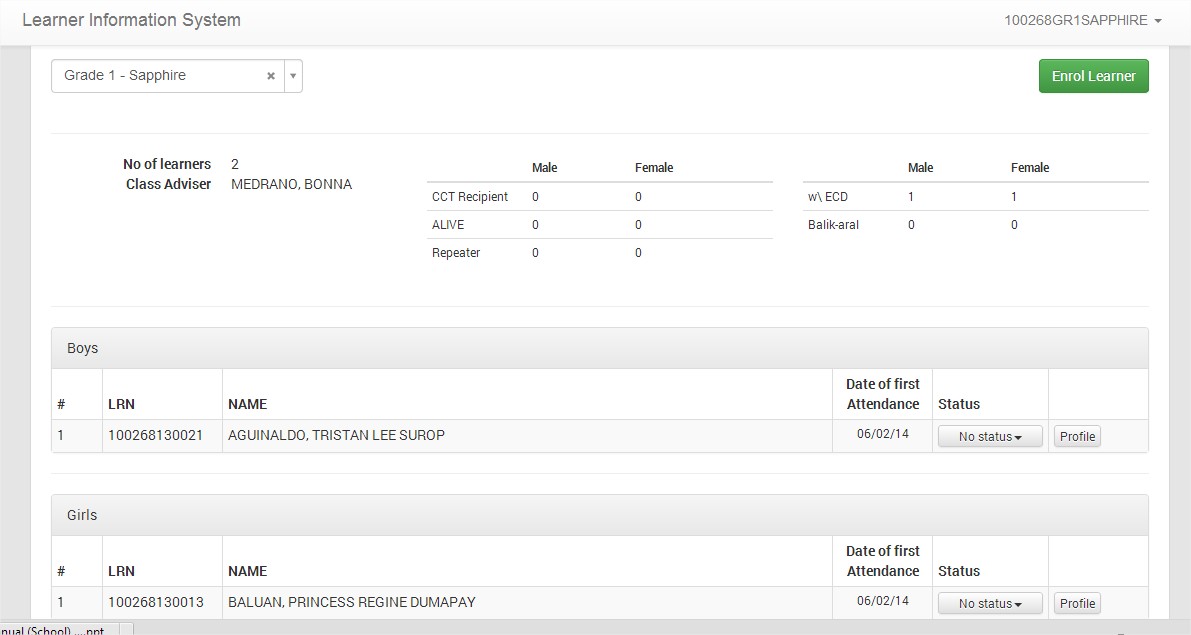 To un-enrol, click No Status, select un-enroll
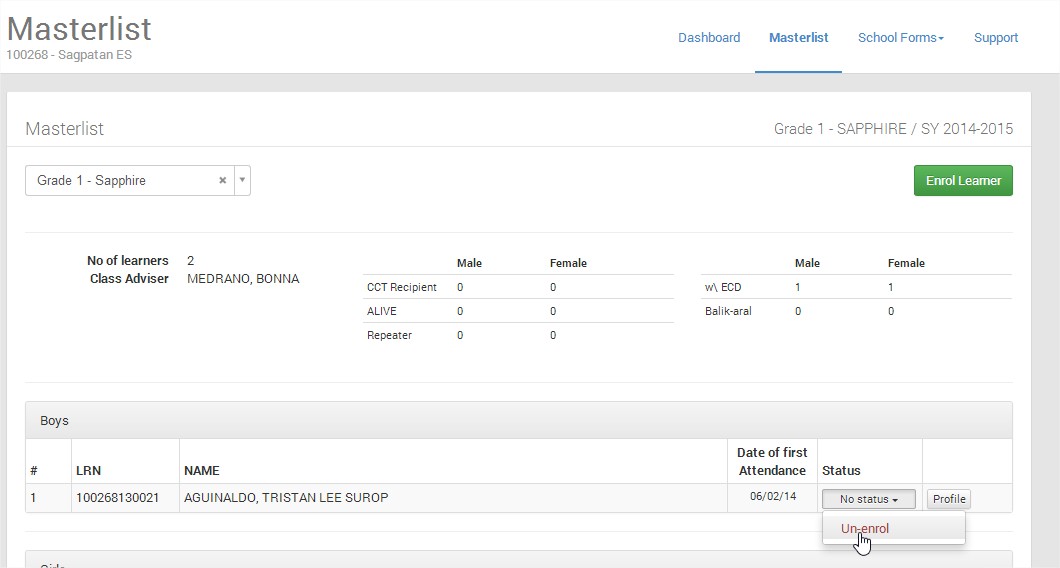 CLICK PROFILE
LIS MANUAL MENU

LIS WEBSITE

LOGIN PAGE MENU

MANAGING OF SH ACCOUNT
CHANGE PASSWORD
CHANGE USERNAME
MANAGING PERSONNEL
ADD PERSONNEL ACCOUNT
REMOVE ACCOUNT
LOCK/DISABLE ACCOUNT
RESET PASSWORD
GUIDELINE FOR BOSY UPDATING
LEARNER INFORMATION SYSTEM
CREATE CLASSES
REMOVE CLASS
SET ADVISER/ADD PERSONNEL ACCOUNT
ENROLMENT OF LEARNER
ENROL LEARNER W/O LRN
BATCH ENROL OF LEARNER
ENROL TRANSFEREES (By LRN and By NAME)
PROFILE OF LEARNER
UPDATING OF PROFILE/UN-ENROL
SCHOOL FORMS
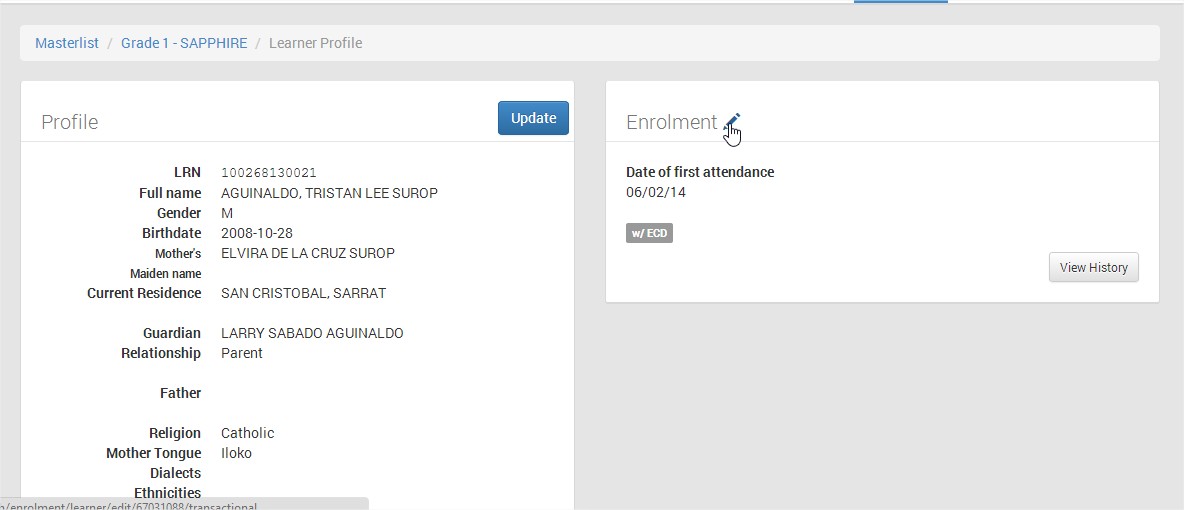 Click the pencil icon to edit the Date of First Attendance, CCT Recipient, ECD, Alive, Balik Aral
LIS MANUAL MENU

LIS WEBSITE

LOGIN PAGE MENU

MANAGING OF SH ACCOUNT
CHANGE PASSWORD
CHANGE USERNAME
MANAGING PERSONNEL
ADD PERSONNEL ACCOUNT
REMOVE ACCOUNT
LOCK/DISABLE ACCOUNT
RESET PASSWORD
GUIDELINE FOR BOSY UPDATING
LEARNER INFORMATION SYSTEM
CREATE CLASSES
REMOVE CLASS
SET ADVISER/ADD PERSONNEL ACCOUNT
ENROLMENT OF LEARNER
ENROL LEARNER W/O LRN
BATCH ENROL OF LEARNER
ENROL TRANSFEREES (By LRN and By NAME)
PROFILE OF LEARNER
UPDATING OF PROFILE/UN-ENROL
SCHOOL FORMS
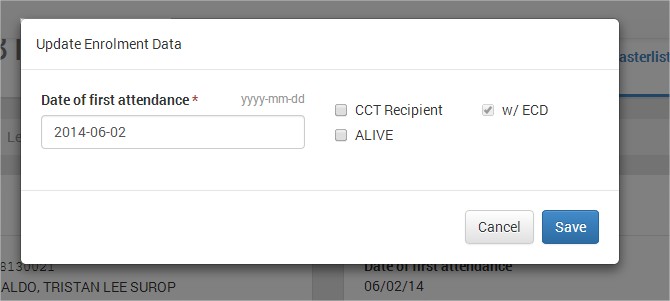 EDIT THE DATA, THEN CLICK SAVE
LIS MANUAL MENU

LIS WEBSITE

LOGIN PAGE MENU

MANAGING OF SH ACCOUNT
CHANGE PASSWORD
CHANGE USERNAME
MANAGING PERSONNEL
ADD PERSONNEL ACCOUNT
REMOVE ACCOUNT
LOCK/DISABLE ACCOUNT
RESET PASSWORD
GUIDELINE FOR BOSY UPDATING
LEARNER INFORMATION SYSTEM
CREATE CLASSES
REMOVE CLASS
SET ADVISER/ADD PERSONNEL ACCOUNT
ENROLMENT OF LEARNER
ENROL LEARNER W/O LRN
BATCH ENROL OF LEARNER
ENROL TRANSFEREES (By LRN and By NAME)
PROFILE OF LEARNER
UPDATING OF PROFILE/UN-ENROL
SCHOOL FORMS
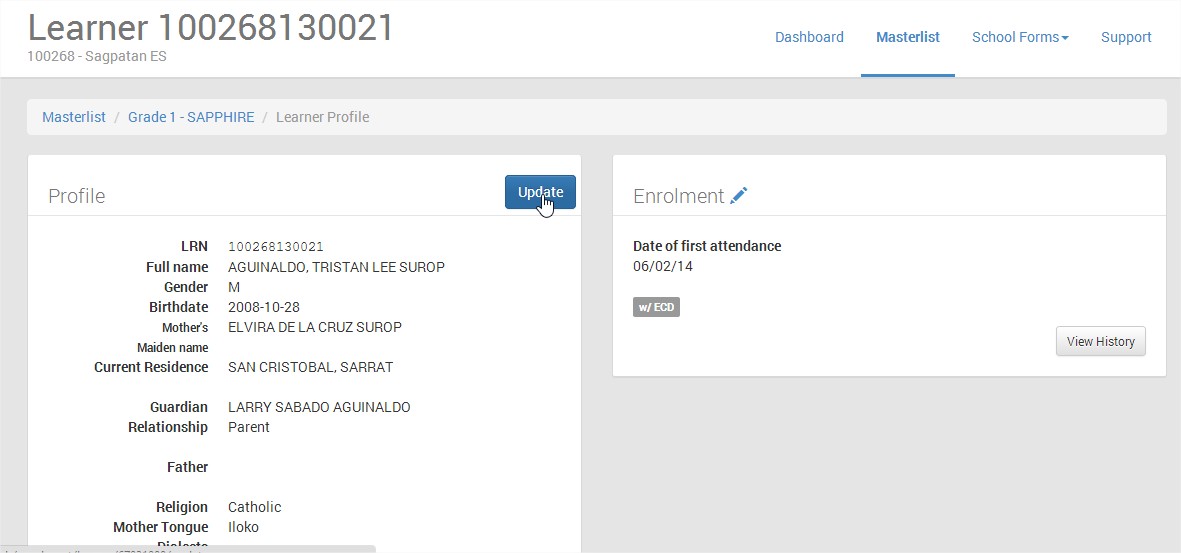 Click Update to Edit/Change the Profile of Learner
LIS MANUAL MENU

LIS WEBSITE

LOGIN PAGE MENU

MANAGING OF SH ACCOUNT
CHANGE PASSWORD
CHANGE USERNAME
MANAGING PERSONNEL
ADD PERSONNEL ACCOUNT
REMOVE ACCOUNT
LOCK/DISABLE ACCOUNT
RESET PASSWORD
GUIDELINE FOR BOSY UPDATING
LEARNER INFORMATION SYSTEM
CREATE CLASSES
REMOVE CLASS
SET ADVISER/ADD PERSONNEL ACCOUNT
ENROLMENT OF LEARNER
ENROL LEARNER W/O LRN
BATCH ENROL OF LEARNER
ENROL TRANSFEREES (By LRN and By NAME)
PROFILE OF LEARNER
UPDATING OF PROFILE/UN-ENROL
SCHOOL FORMS
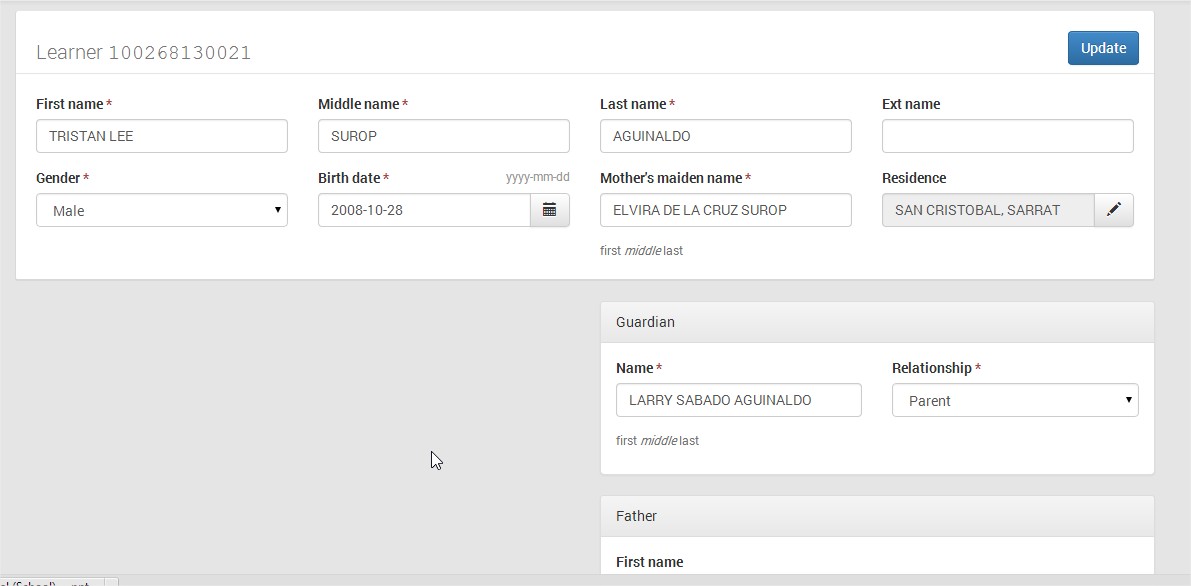 UPDATE THE DATA OF LEARNER
LIS MANUAL MENU

LIS WEBSITE

LOGIN PAGE MENU

MANAGING OF SH ACCOUNT
CHANGE PASSWORD
CHANGE USERNAME
MANAGING PERSONNEL
ADD PERSONNEL ACCOUNT
REMOVE ACCOUNT
LOCK/DISABLE ACCOUNT
RESET PASSWORD
GUIDELINE FOR BOSY UPDATING
LEARNER INFORMATION SYSTEM
CREATE CLASSES
REMOVE CLASS
SET ADVISER/ADD PERSONNEL ACCOUNT
ENROLMENT OF LEARNER
ENROL LEARNER W/O LRN
BATCH ENROL OF LEARNER
ENROL TRANSFEREES (By LRN and By NAME)
PROFILE OF LEARNER
UPDATING OF PROFILE/UN-ENROL
SCHOOL FORMS
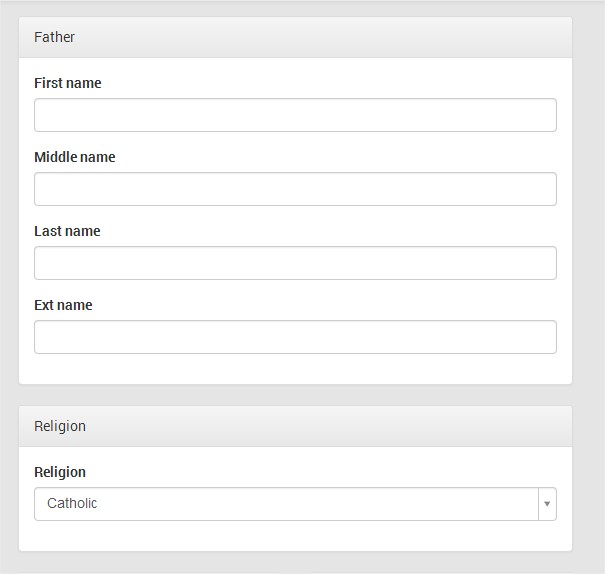 LIS MANUAL MENU

LIS WEBSITE

LOGIN PAGE MENU

MANAGING OF SH ACCOUNT
CHANGE PASSWORD
CHANGE USERNAME
MANAGING PERSONNEL
ADD PERSONNEL ACCOUNT
REMOVE ACCOUNT
LOCK/DISABLE ACCOUNT
RESET PASSWORD
GUIDELINE FOR BOSY UPDATING
LEARNER INFORMATION SYSTEM
CREATE CLASSES
REMOVE CLASS
SET ADVISER/ADD PERSONNEL ACCOUNT
ENROLMENT OF LEARNER
ENROL LEARNER W/O LRN
BATCH ENROL OF LEARNER
ENROL TRANSFEREES (By LRN and By NAME)
PROFILE OF LEARNER
UPDATING OF PROFILE/UN-ENROL
SCHOOL FORMS
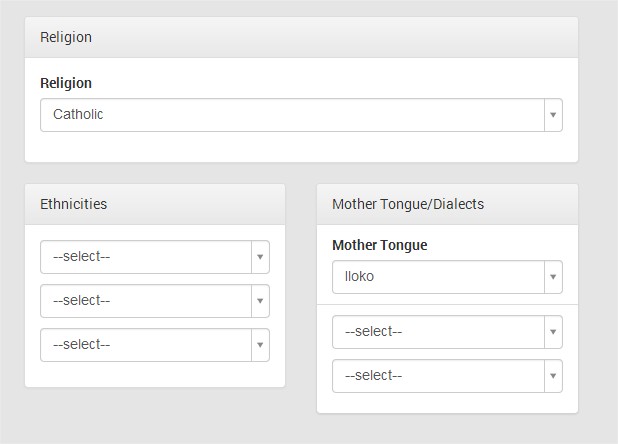 LIS MANUAL MENU

LIS WEBSITE

LOGIN PAGE MENU

MANAGING OF SH ACCOUNT
CHANGE PASSWORD
CHANGE USERNAME
MANAGING PERSONNEL
ADD PERSONNEL ACCOUNT
REMOVE ACCOUNT
LOCK/DISABLE ACCOUNT
RESET PASSWORD
GUIDELINE FOR BOSY UPDATING
LEARNER INFORMATION SYSTEM
CREATE CLASSES
REMOVE CLASS
SET ADVISER/ADD PERSONNEL ACCOUNT
ENROLMENT OF LEARNER
ENROL LEARNER W/O LRN
BATCH ENROL OF LEARNER
ENROL TRANSFEREES (By LRN and By NAME)
PROFILE OF LEARNER
UPDATING OF PROFILE/UN-ENROL
SCHOOL FORMS
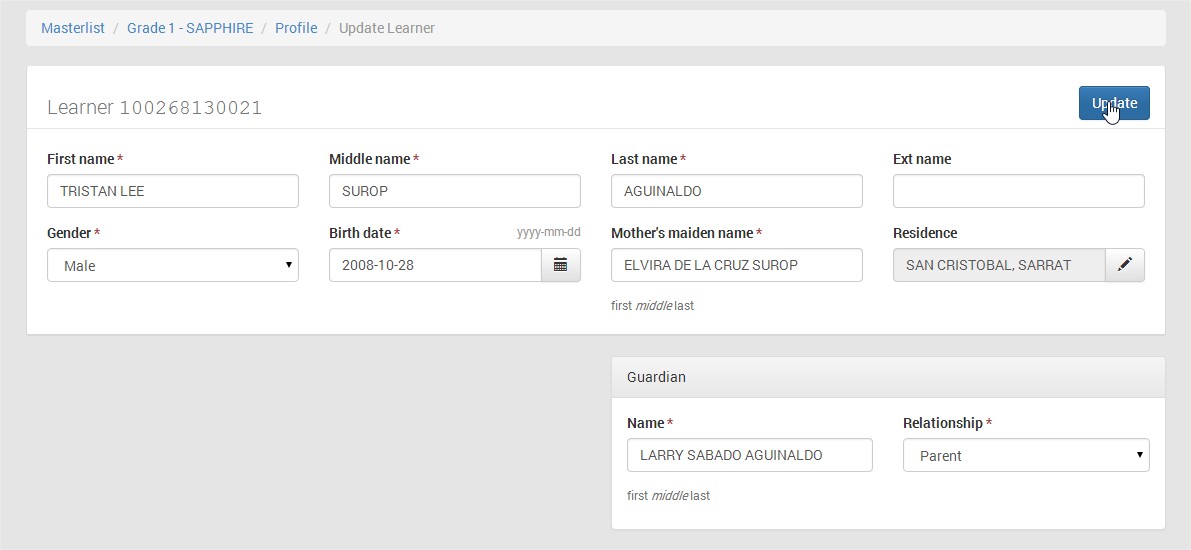 Click Update to save changes
LIS MANUAL MENU

LIS WEBSITE

LOGIN PAGE MENU

MANAGING OF SH ACCOUNT
CHANGE PASSWORD
CHANGE USERNAME
MANAGING PERSONNEL
ADD PERSONNEL ACCOUNT
REMOVE ACCOUNT
LOCK/DISABLE ACCOUNT
RESET PASSWORD
GUIDELINE FOR BOSY UPDATING
LEARNER INFORMATION SYSTEM
CREATE CLASSES
REMOVE CLASS
SET ADVISER/ADD PERSONNEL ACCOUNT
ENROLMENT OF LEARNER
ENROL LEARNER W/O LRN
BATCH ENROL OF LEARNER
ENROL TRANSFEREES (By LRN and By NAME)
PROFILE OF LEARNER
UPDATING OF PROFILE/UN-ENROL
SCHOOL FORMS
PRINTING OF SCHOOL FORM 1 AND 5
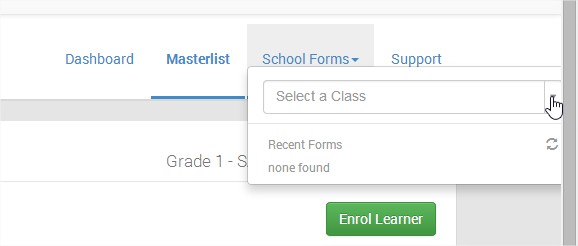 CLICK SCHOOL FORMS, SELECT A CLASS
LIS MANUAL MENU

LIS WEBSITE

LOGIN PAGE MENU

MANAGING OF SH ACCOUNT
CHANGE PASSWORD
CHANGE USERNAME
MANAGING PERSONNEL
ADD PERSONNEL ACCOUNT
REMOVE ACCOUNT
LOCK/DISABLE ACCOUNT
RESET PASSWORD
GUIDELINE FOR BOSY UPDATING
LEARNER INFORMATION SYSTEM
CREATE CLASSES
REMOVE CLASS
SET ADVISER/ADD PERSONNEL ACCOUNT
ENROLMENT OF LEARNER
ENROL LEARNER W/O LRN
BATCH ENROL OF LEARNER
ENROL TRANSFEREES (By LRN and By NAME)
PROFILE OF LEARNER
UPDATING OF PROFILE/UN-ENROL
SCHOOL FORMS
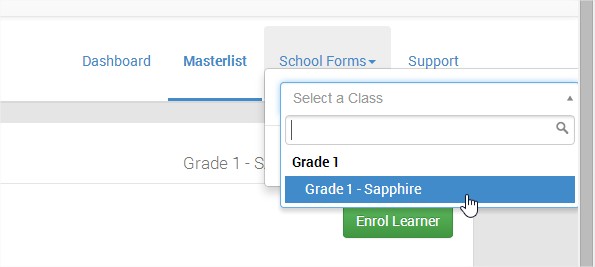 SELECT A CLASS
LIS MANUAL MENU

LIS WEBSITE

LOGIN PAGE MENU

MANAGING OF SH ACCOUNT
CHANGE PASSWORD
CHANGE USERNAME
MANAGING PERSONNEL
ADD PERSONNEL ACCOUNT
REMOVE ACCOUNT
LOCK/DISABLE ACCOUNT
RESET PASSWORD
GUIDELINE FOR BOSY UPDATING
LEARNER INFORMATION SYSTEM
CREATE CLASSES
REMOVE CLASS
SET ADVISER/ADD PERSONNEL ACCOUNT
ENROLMENT OF LEARNER
ENROL LEARNER W/O LRN
BATCH ENROL OF LEARNER
ENROL TRANSFEREES (By LRN and By NAME)
PROFILE OF LEARNER
UPDATING OF PROFILE/UN-ENROL
SCHOOL FORMS
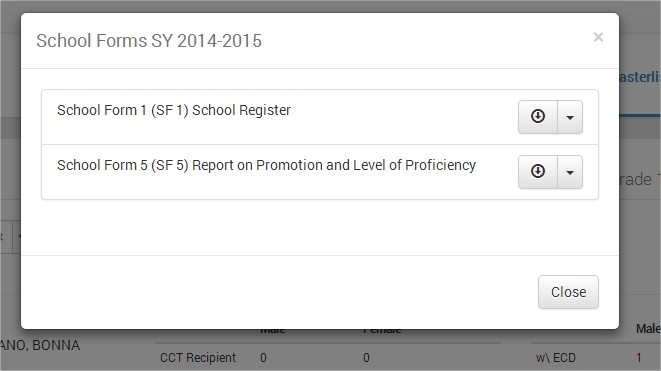 Click Here to download in Microsoft Excel
LIS MANUAL MENU

LIS WEBSITE

LOGIN PAGE MENU

MANAGING OF SH ACCOUNT
CHANGE PASSWORD
CHANGE USERNAME
MANAGING PERSONNEL
ADD PERSONNEL ACCOUNT
REMOVE ACCOUNT
LOCK/DISABLE ACCOUNT
RESET PASSWORD
GUIDELINE FOR BOSY UPDATING
LEARNER INFORMATION SYSTEM
CREATE CLASSES
REMOVE CLASS
SET ADVISER/ADD PERSONNEL ACCOUNT
ENROLMENT OF LEARNER
ENROL LEARNER W/O LRN
BATCH ENROL OF LEARNER
ENROL TRANSFEREES (By LRN and By NAME)
PROFILE OF LEARNER
UPDATING OF PROFILE/UN-ENROL
SCHOOL FORMS
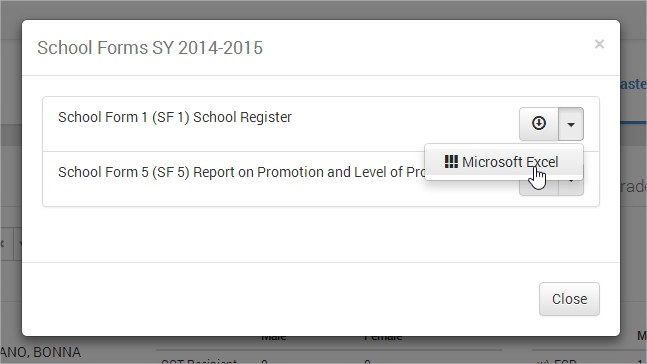 Click Microsoft Excel
LIS MANUAL MENU

LIS WEBSITE

LOGIN PAGE MENU

MANAGING OF SH ACCOUNT
CHANGE PASSWORD
CHANGE USERNAME
MANAGING PERSONNEL
ADD PERSONNEL ACCOUNT
REMOVE ACCOUNT
LOCK/DISABLE ACCOUNT
RESET PASSWORD
GUIDELINE FOR BOSY UPDATING
LEARNER INFORMATION SYSTEM
CREATE CLASSES
REMOVE CLASS
SET ADVISER/ADD PERSONNEL ACCOUNT
ENROLMENT OF LEARNER
ENROL LEARNER W/O LRN
BATCH ENROL OF LEARNER
ENROL TRANSFEREES (By LRN and By NAME)
PROFILE OF LEARNER
UPDATING OF PROFILE/UN-ENROL
SCHOOL FORMS
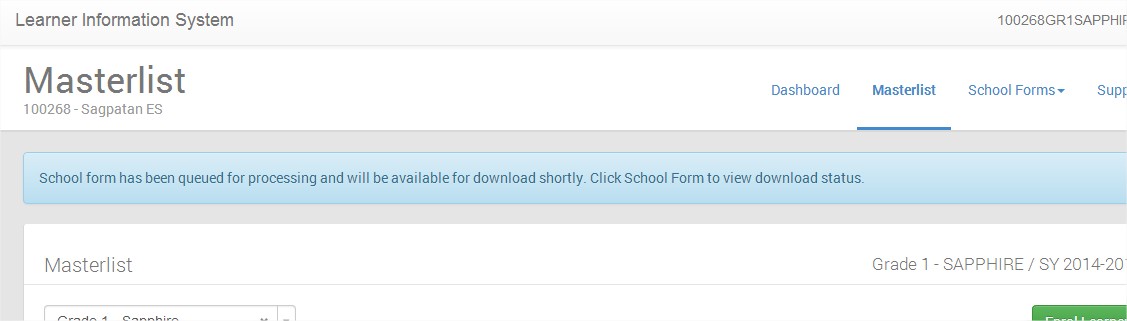 LIS MANUAL MENU

LIS WEBSITE

LOGIN PAGE MENU

MANAGING OF SH ACCOUNT
CHANGE PASSWORD
CHANGE USERNAME
MANAGING PERSONNEL
ADD PERSONNEL ACCOUNT
REMOVE ACCOUNT
LOCK/DISABLE ACCOUNT
RESET PASSWORD
GUIDELINE FOR BOSY UPDATING
LEARNER INFORMATION SYSTEM
CREATE CLASSES
REMOVE CLASS
SET ADVISER/ADD PERSONNEL ACCOUNT
ENROLMENT OF LEARNER
ENROL LEARNER W/O LRN
BATCH ENROL OF LEARNER
ENROL TRANSFEREES (By LRN and By NAME)
PROFILE OF LEARNER
UPDATING OF PROFILE/UN-ENROL
SCHOOL FORMS
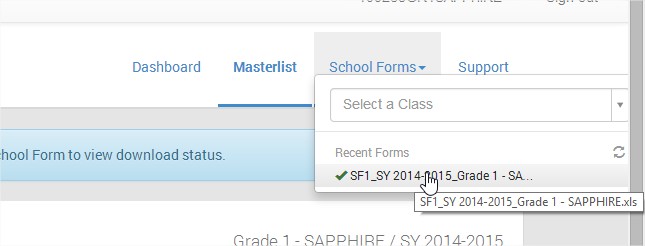 Click SCHOOL FORMS AGAIN, THEN CLICK THE SF1 WITH CHECK TO DISPLAY THE DOWNLOAD BUTTON
LIS MANUAL MENU

LIS WEBSITE

LOGIN PAGE MENU

MANAGING OF SH ACCOUNT
CHANGE PASSWORD
CHANGE USERNAME
MANAGING PERSONNEL
ADD PERSONNEL ACCOUNT
REMOVE ACCOUNT
LOCK/DISABLE ACCOUNT
RESET PASSWORD
GUIDELINE FOR BOSY UPDATING
LEARNER INFORMATION SYSTEM
CREATE CLASSES
REMOVE CLASS
SET ADVISER/ADD PERSONNEL ACCOUNT
ENROLMENT OF LEARNER
ENROL LEARNER W/O LRN
BATCH ENROL OF LEARNER
ENROL TRANSFEREES (By LRN and By NAME)
PROFILE OF LEARNER
UPDATING OF PROFILE/UN-ENROL
SCHOOL FORMS
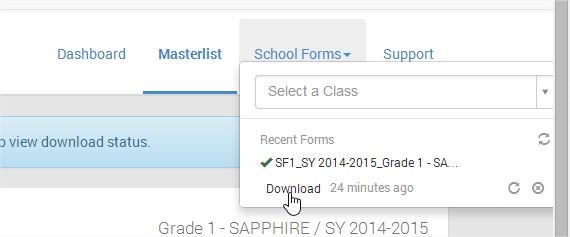 Click Download to download the form for printing
THANK YOU!